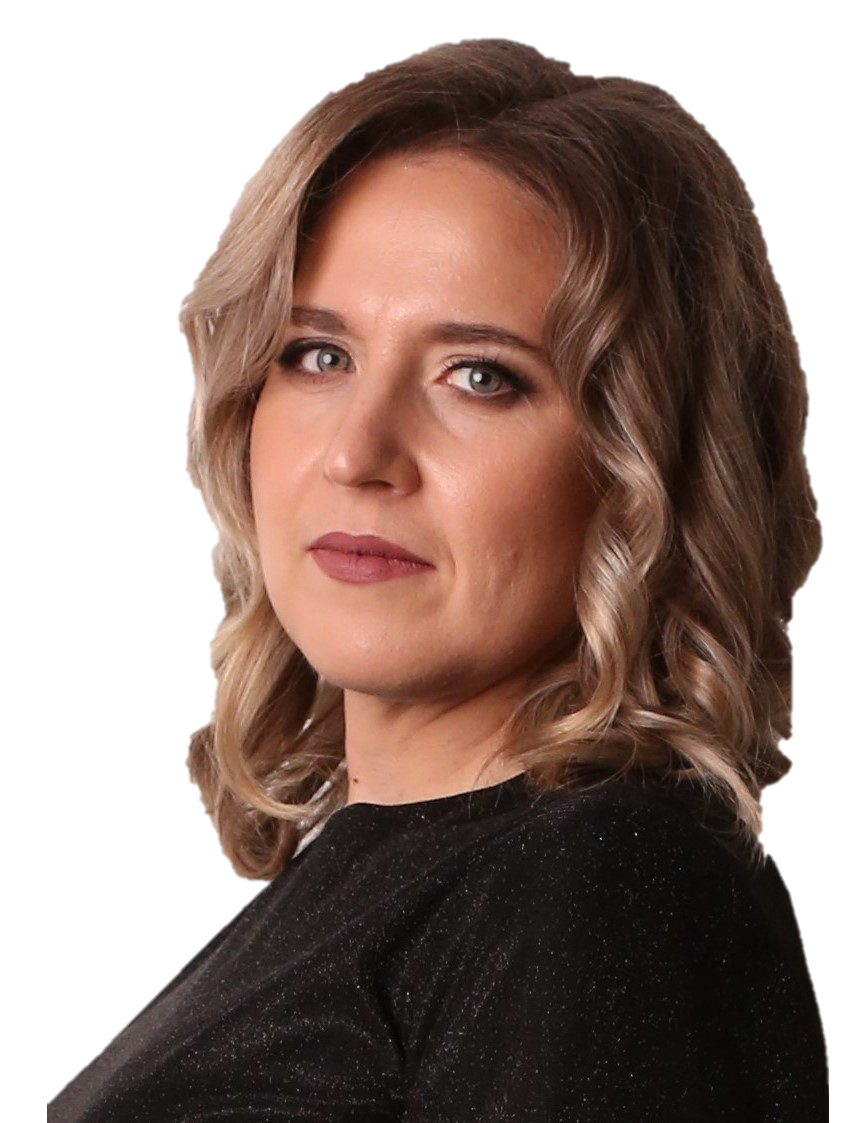 Министерство образования РМ
ПОРТФОЛИО  
на высшую квалификационную категорию воспитателя
МАДОУ «Центр развития ребёнка – 
детский сад №14» г. о. Саранск
Черяпкиной Людмилы Александровны
Дата рождения: 05.09.1975г.
Профессиональное образование: высшее, МГПИ им. М.Е. Евсевьева, 29.05.1997г., № диплома КЗ № 63845
Квалификация: Организатор-методист дошкольного образования
Стаж педагогической работы (по специальности): 11 лет
Общий трудовой стаж: 23 года
Квалификационная  категория: высшая квалификационная категория
Дата последней аттестации: 15.03.2017г.
Представление инновационного педагогического опыта на сайте МАДОУ «Центр развития ребенка – детский сад №14»
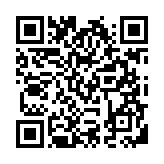 https://ds14sar.schoolrm.ru/sveden/employees/11122/229023/
Представление инновационного педагогического опыта на сайте МАДОУ «Центр развития ребенка – детский сад №14»
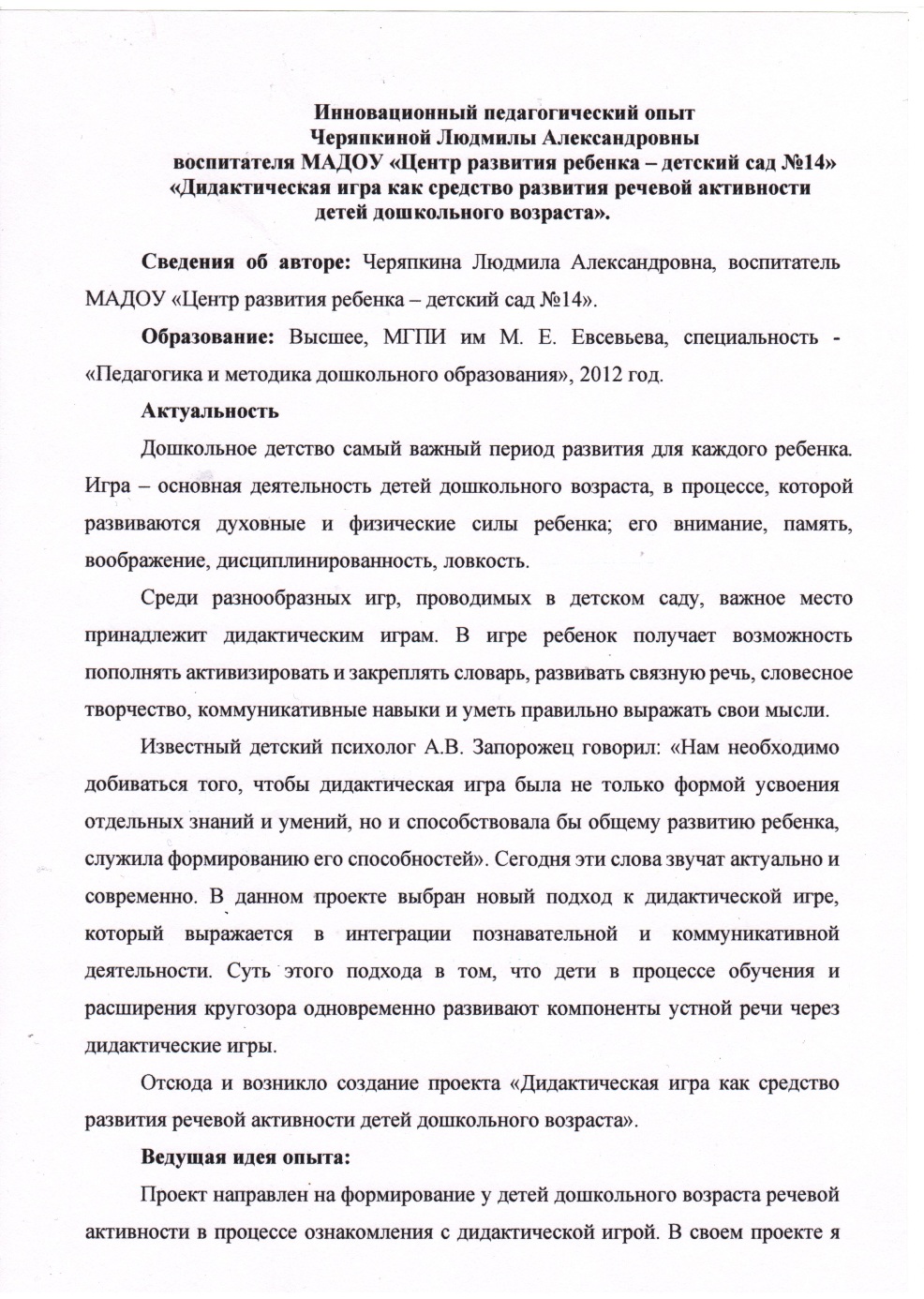 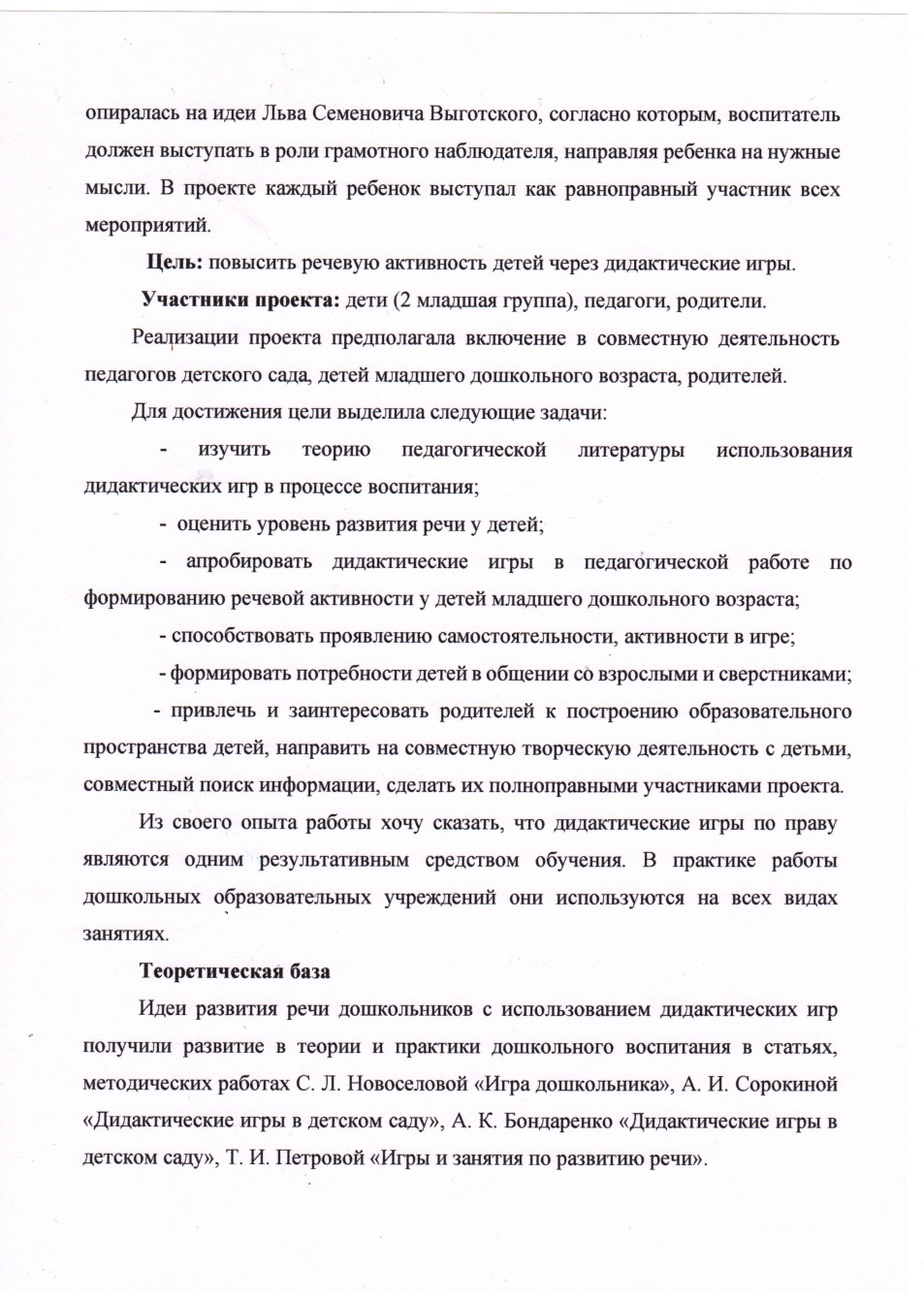 Представление инновационного педагогического опыта на сайте МАДОУ «Центр развития ребенка – детский сад №14»
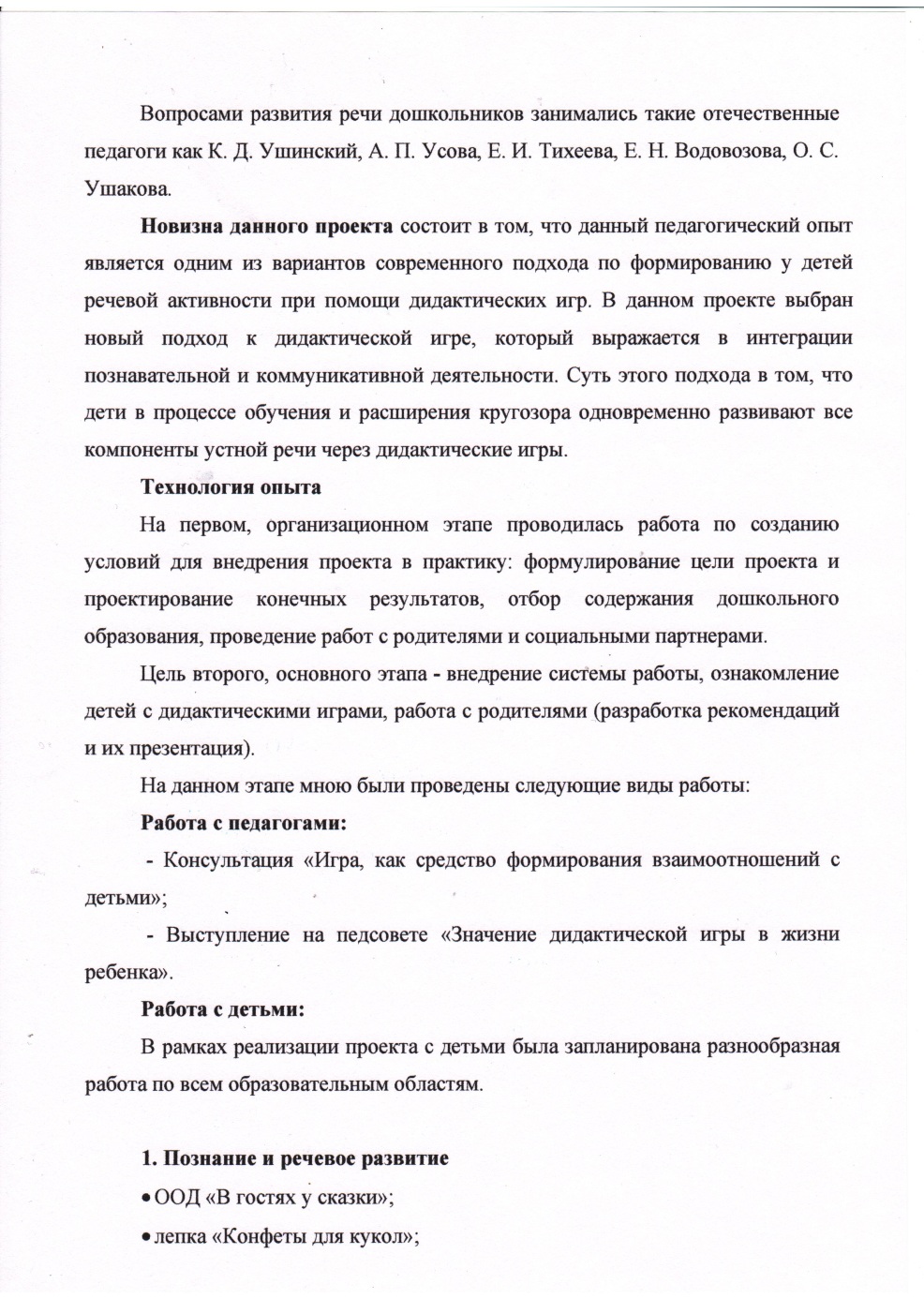 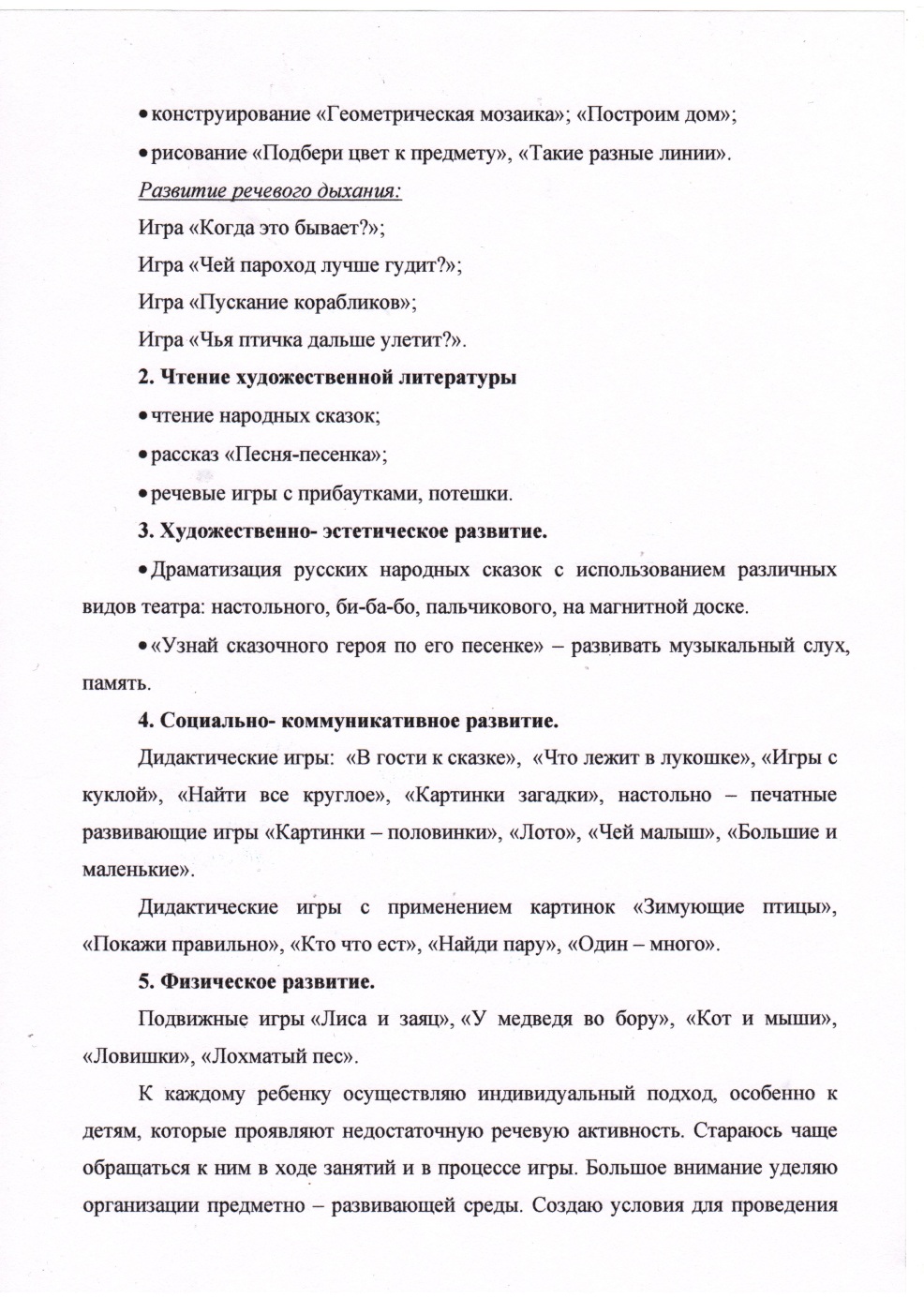 Представление инновационного педагогического опыта на сайте МАДОУ «Центр развития ребенка – детский сад №14»
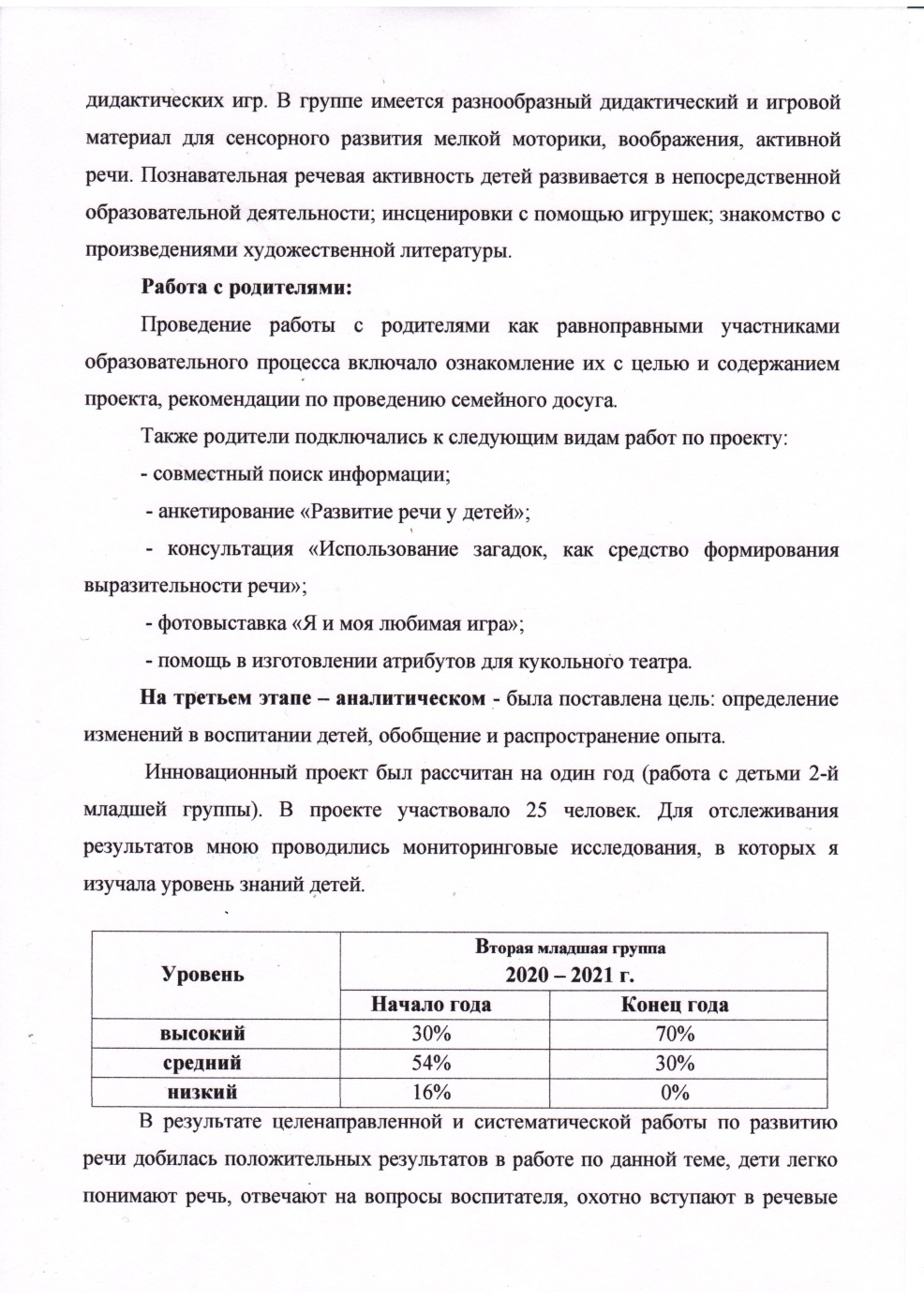 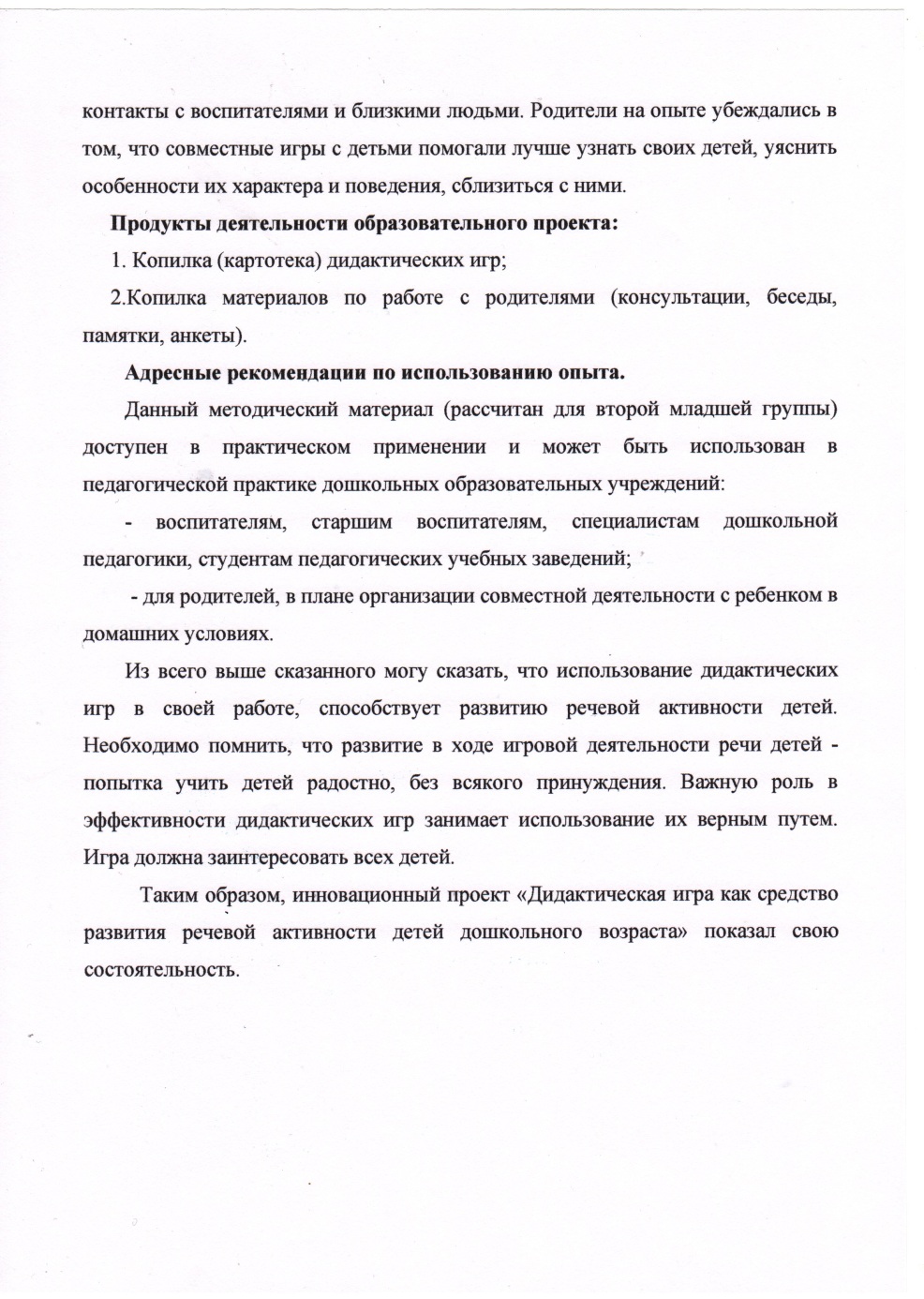 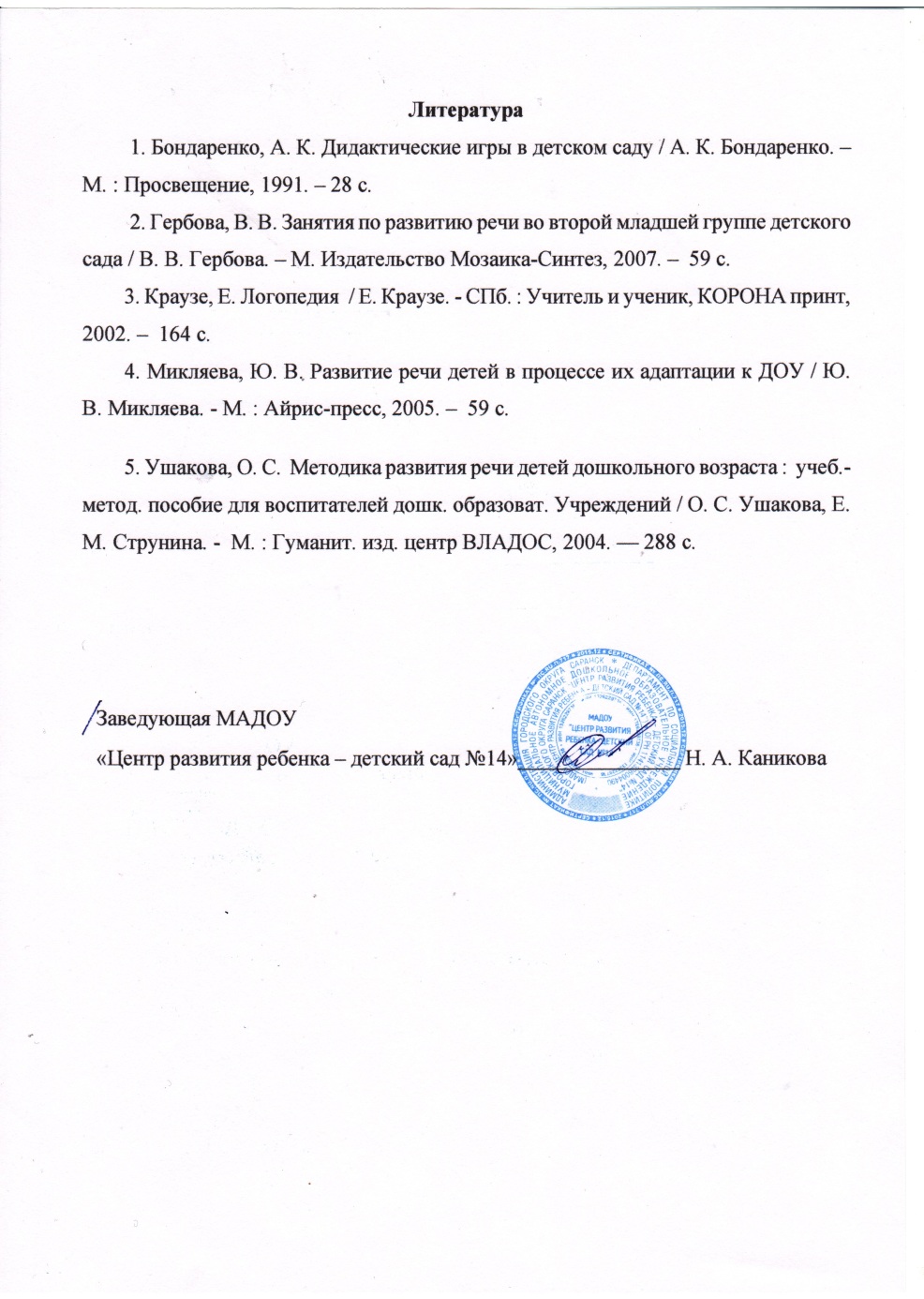 Представление инновационного педагогического опыта
 на сайте МАДОУ «Центр развития ребенка – детский сад №14»
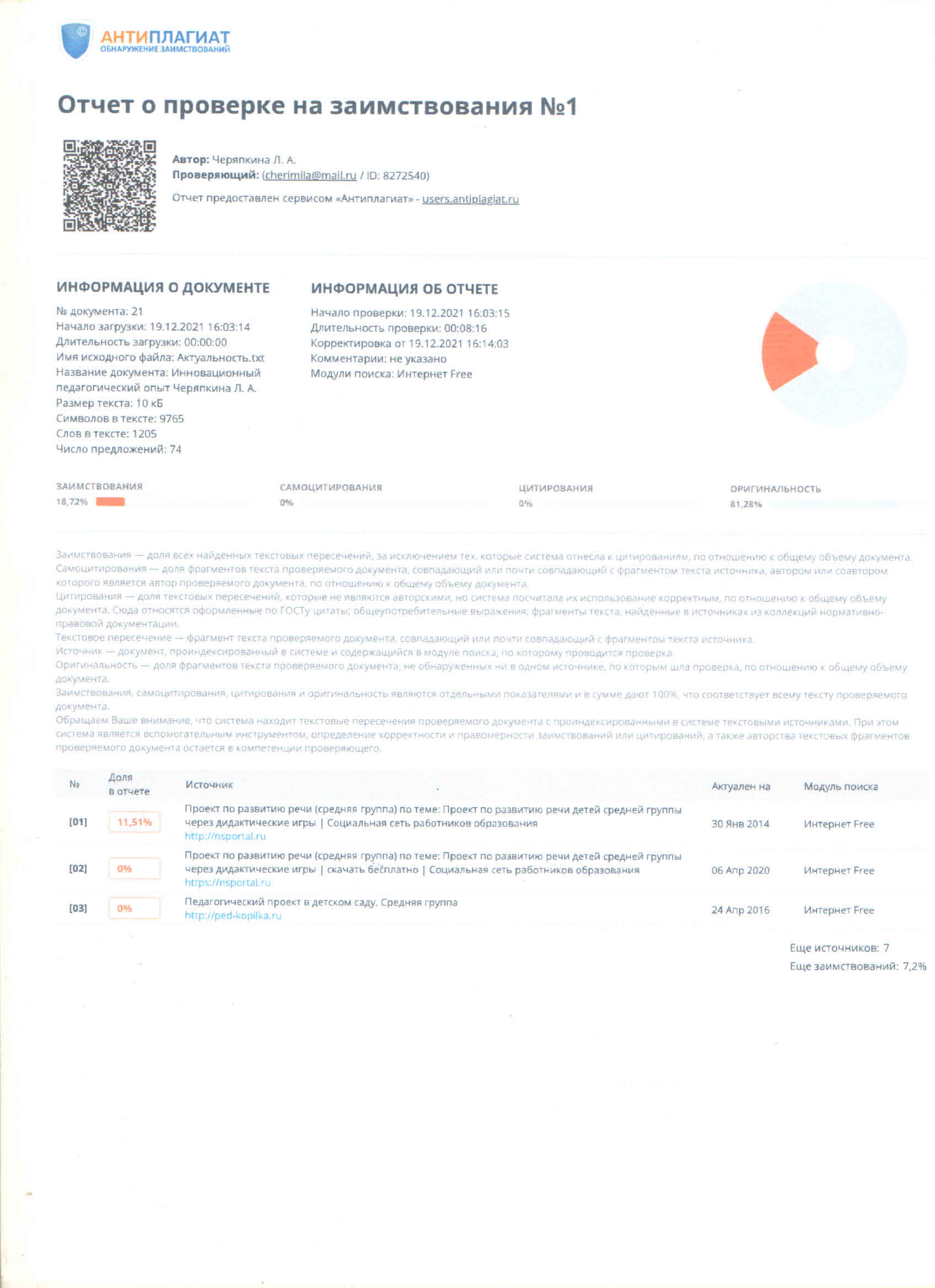 1. Участие в инновационной (экспериментальной) деятельности
На уровне образовательной организации –1
Участие в инновационной (экспериментальной) деятельности
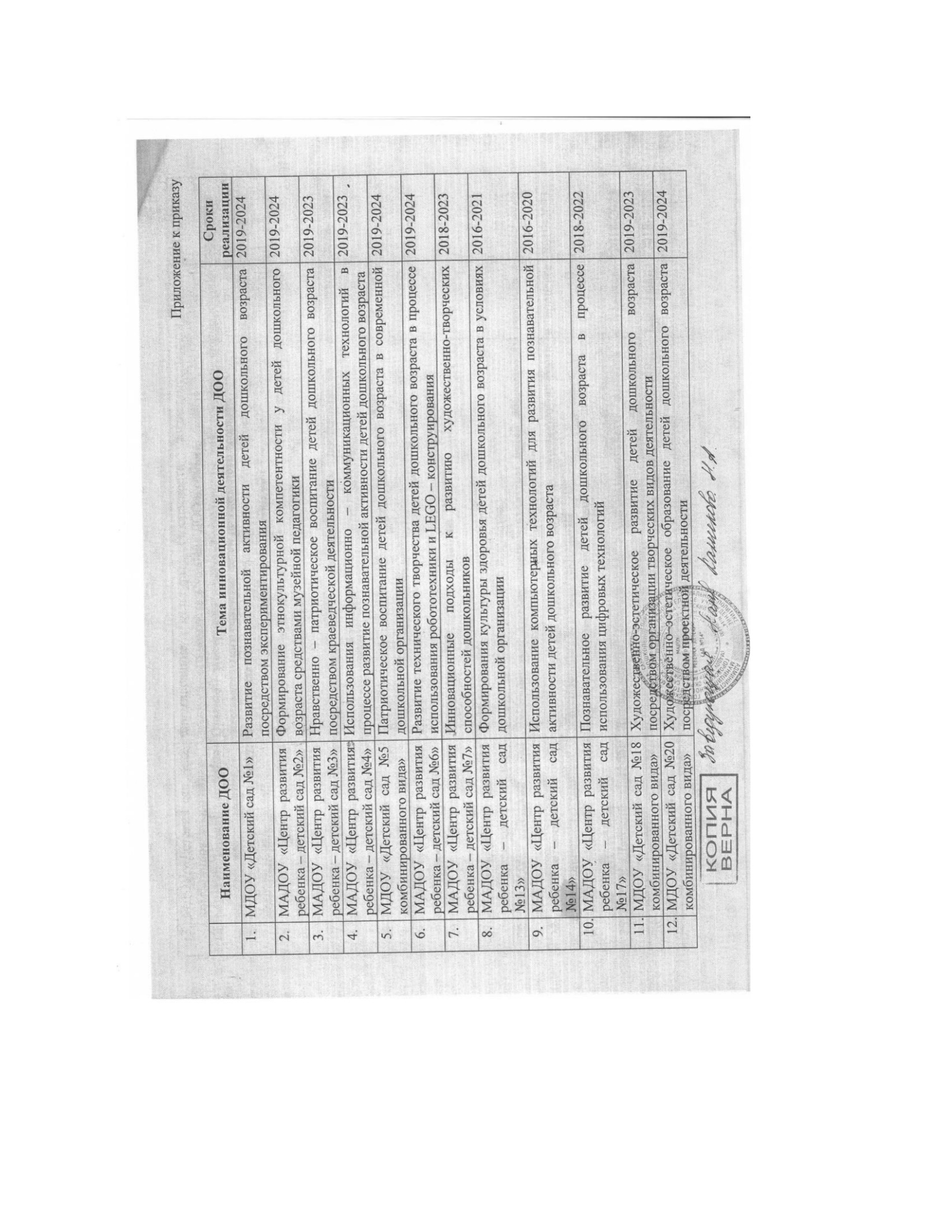 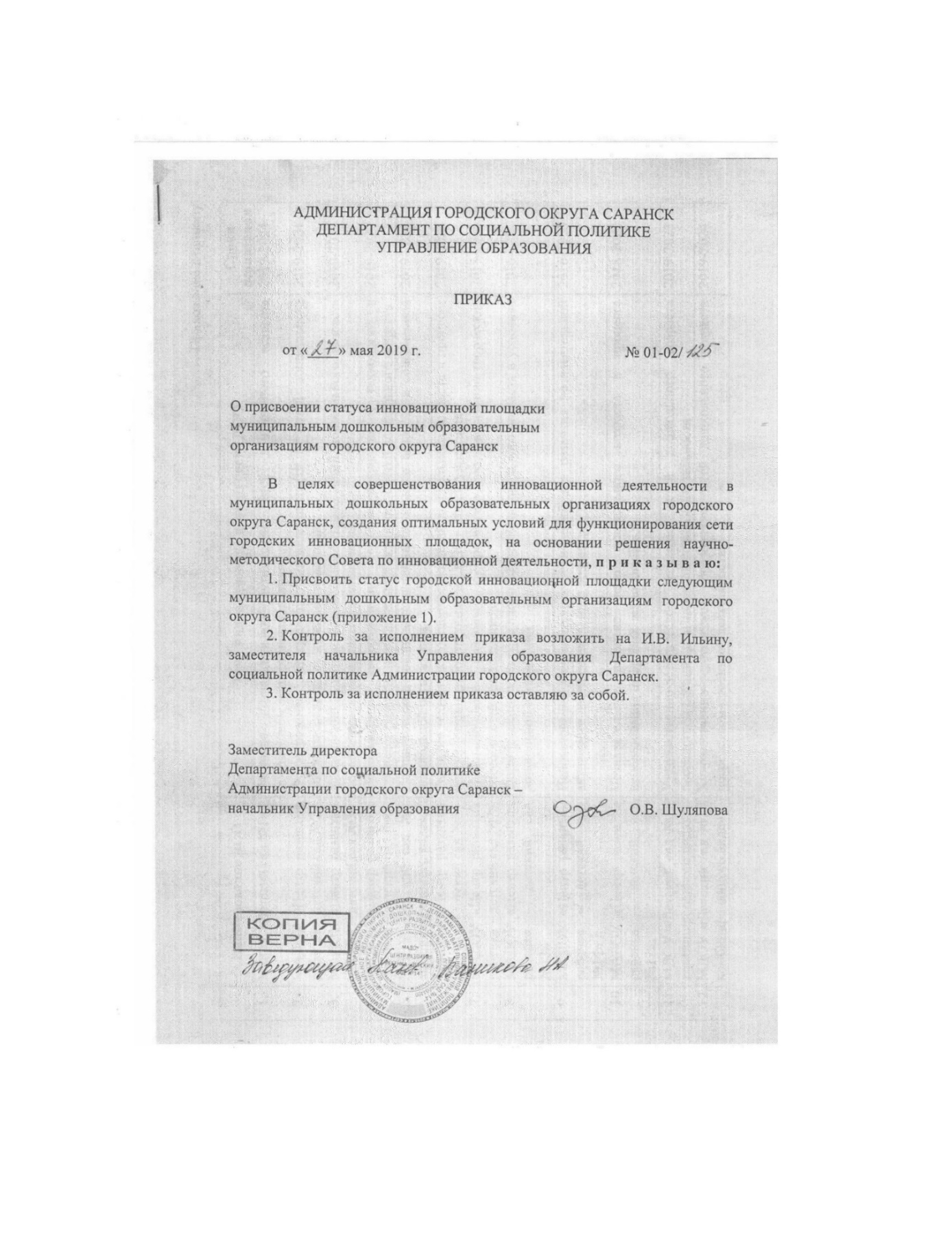 Участие в инновационной (экспериментальной) деятельности
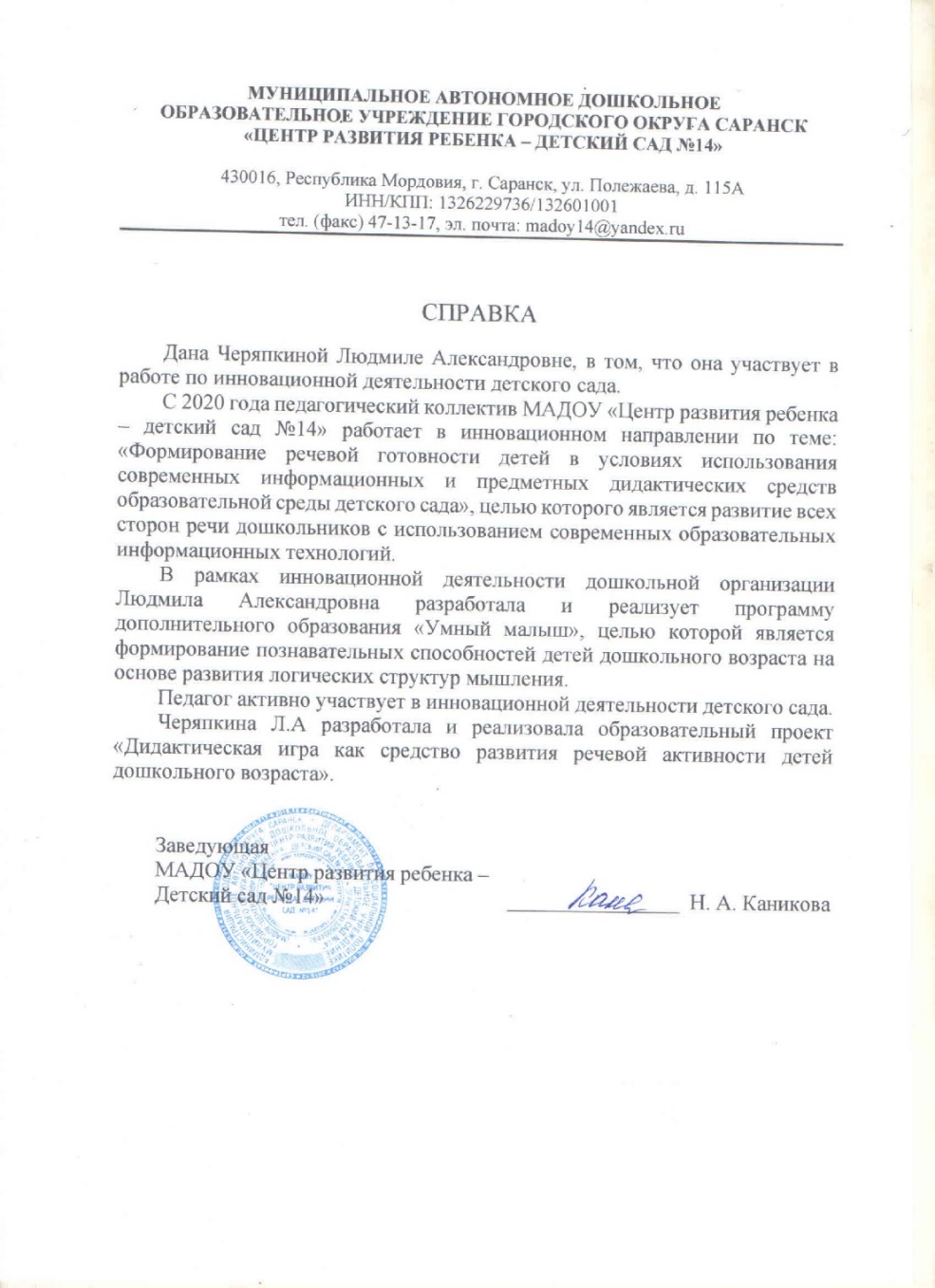 2. Наставничество
Наставничество
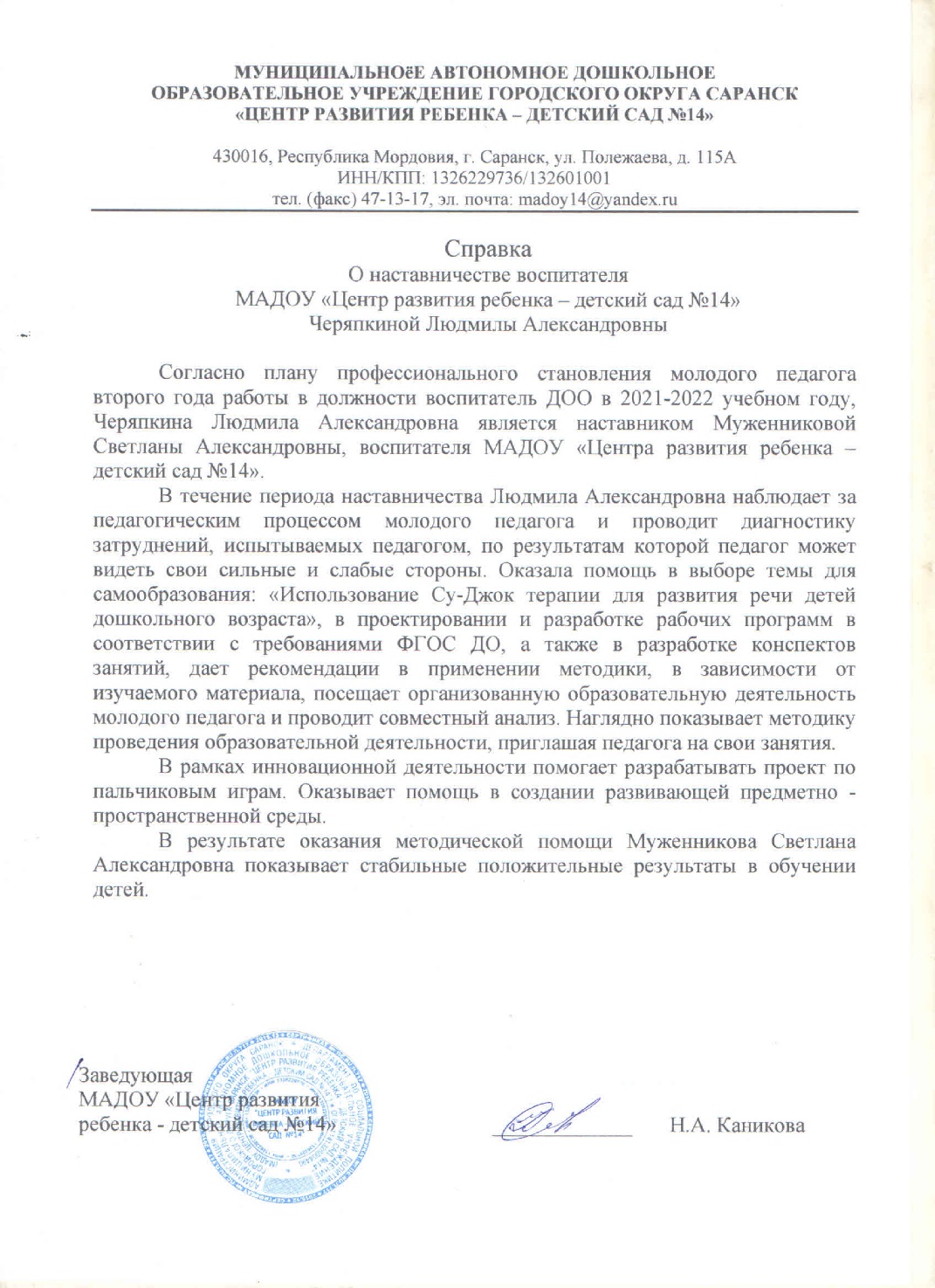 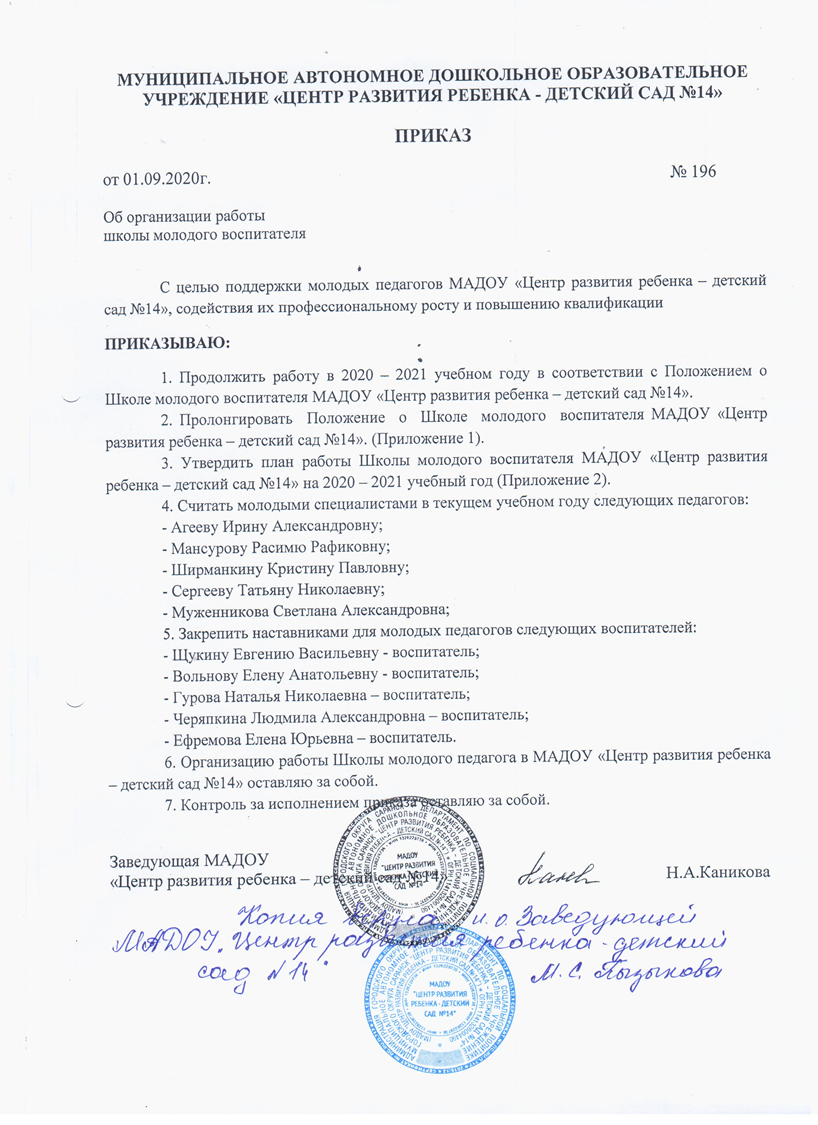 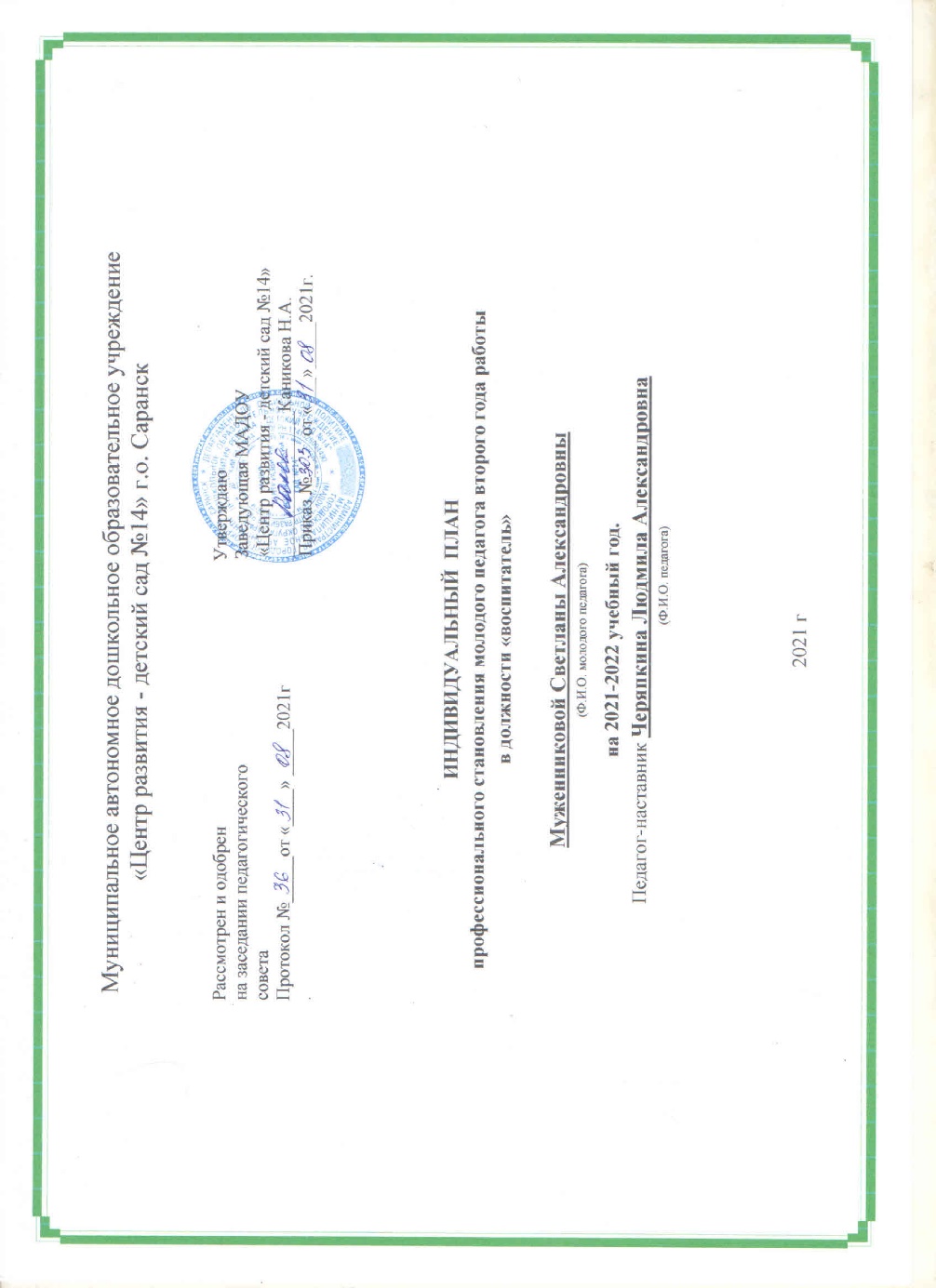 Наставничество
3. Наличие публикаций
На портале сайта Интернет – 1
Международный уровень – 2
Наличие публикаций
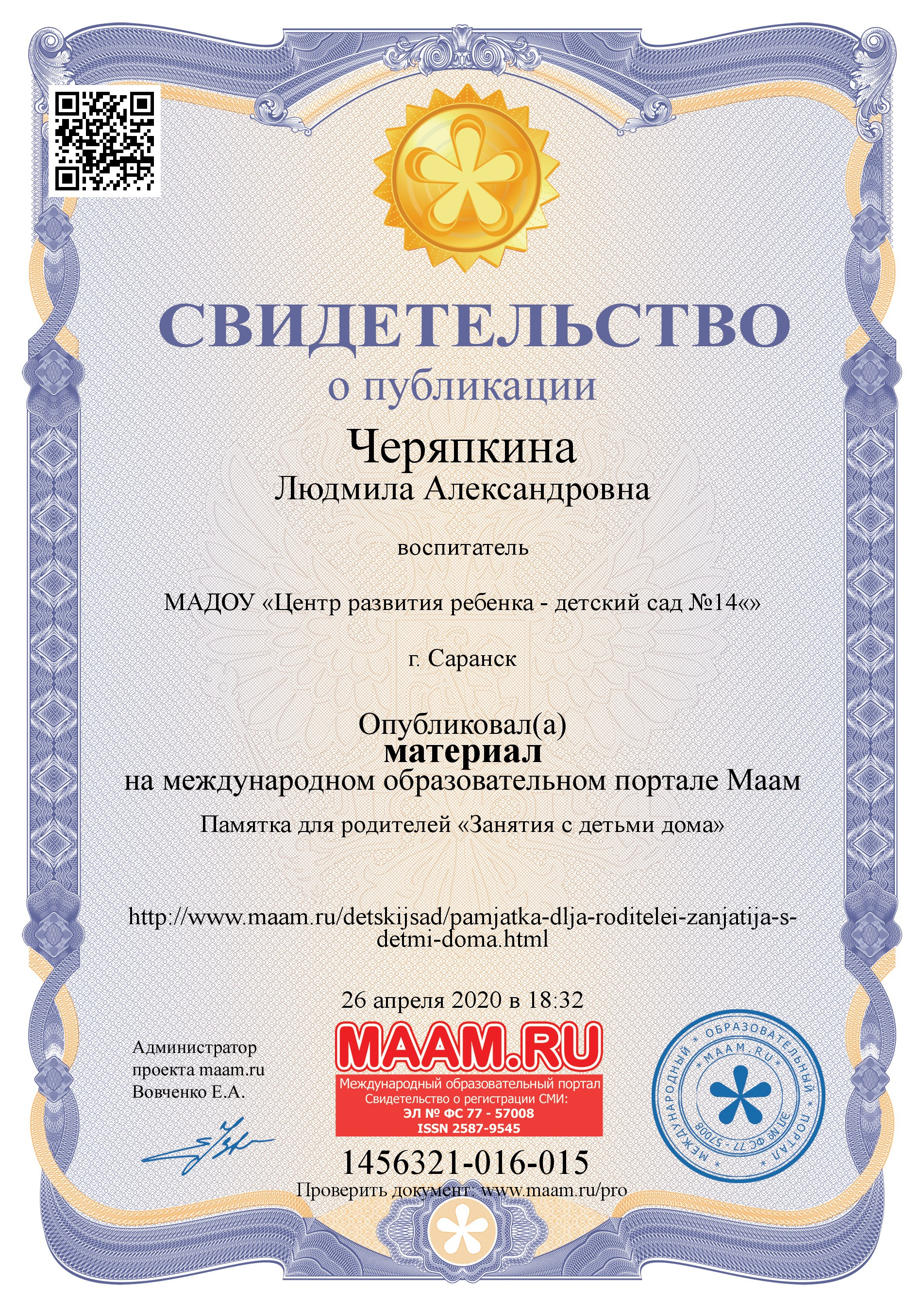 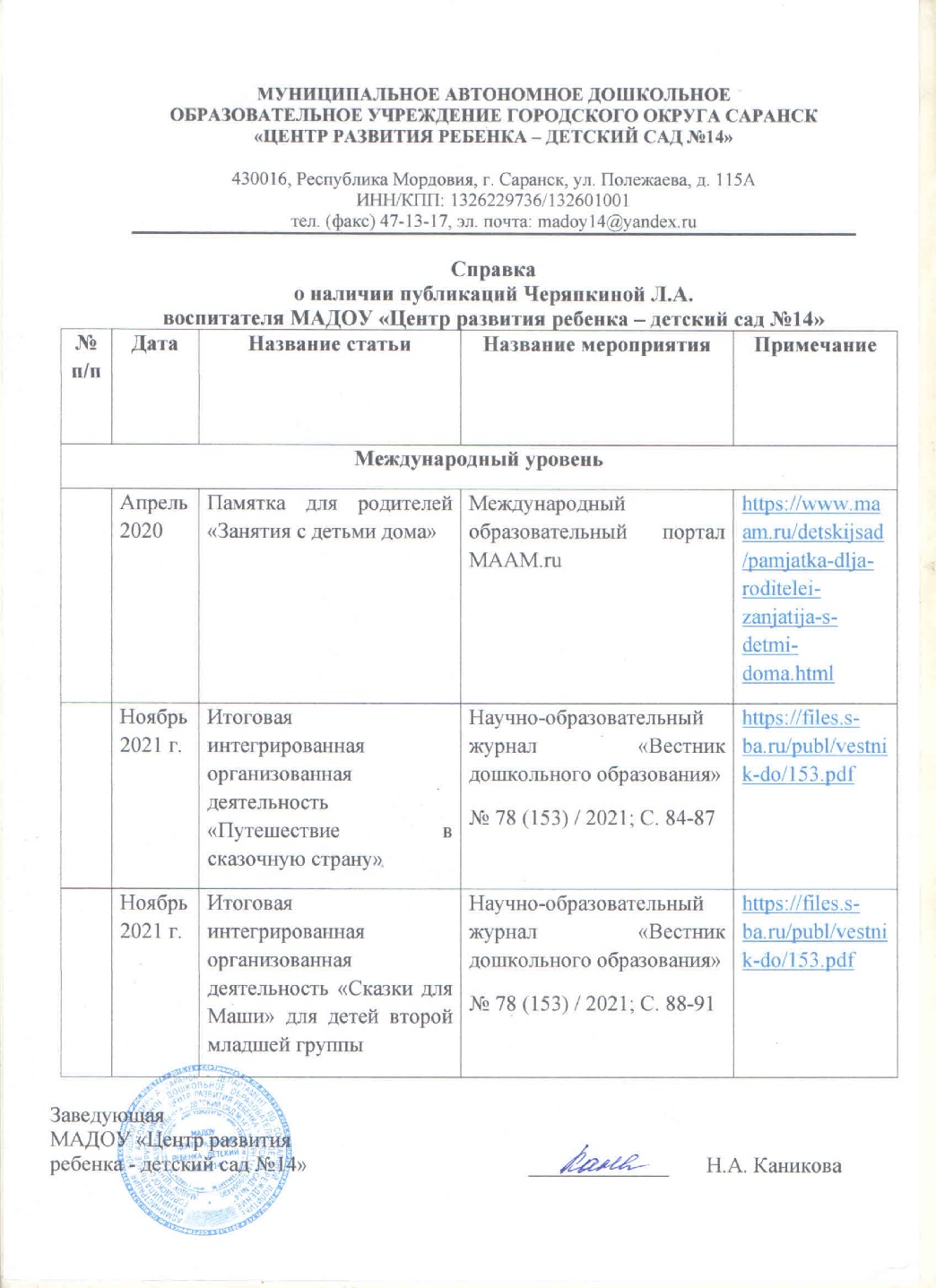 Наличие публикаций
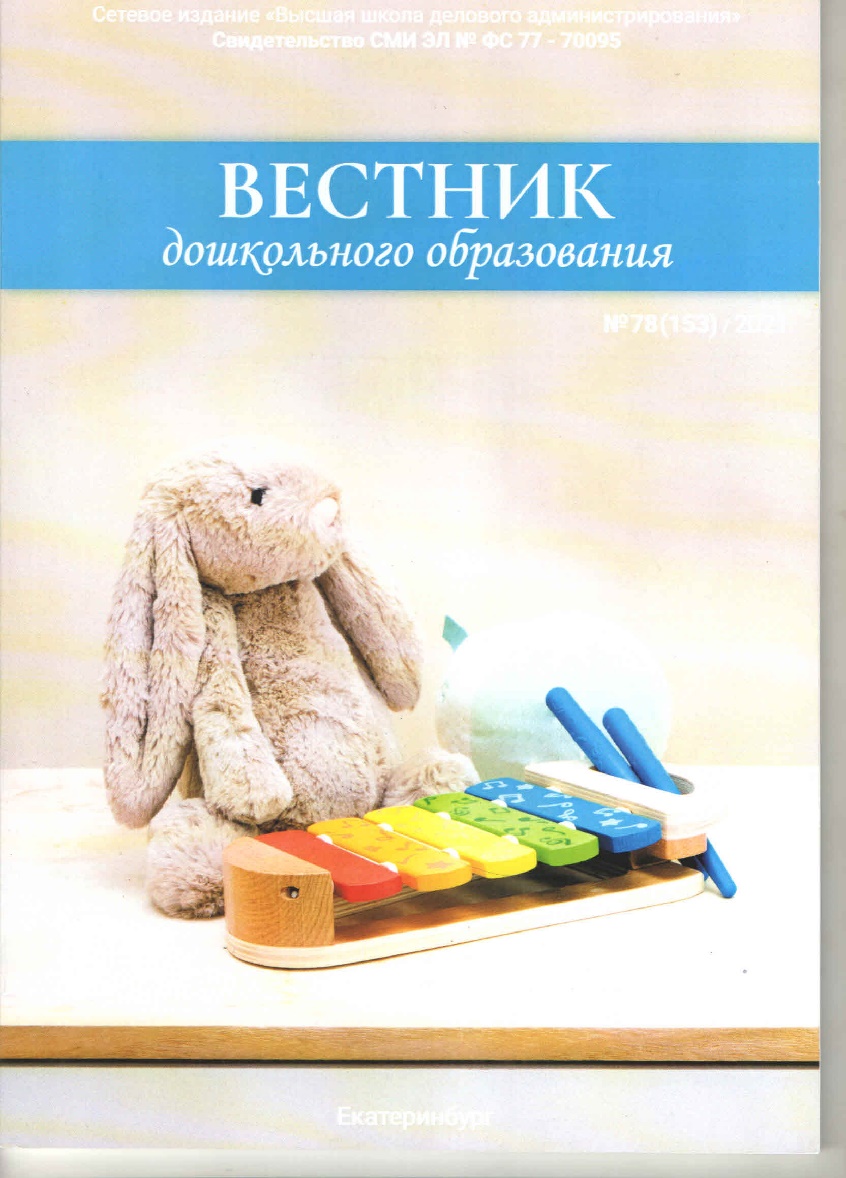 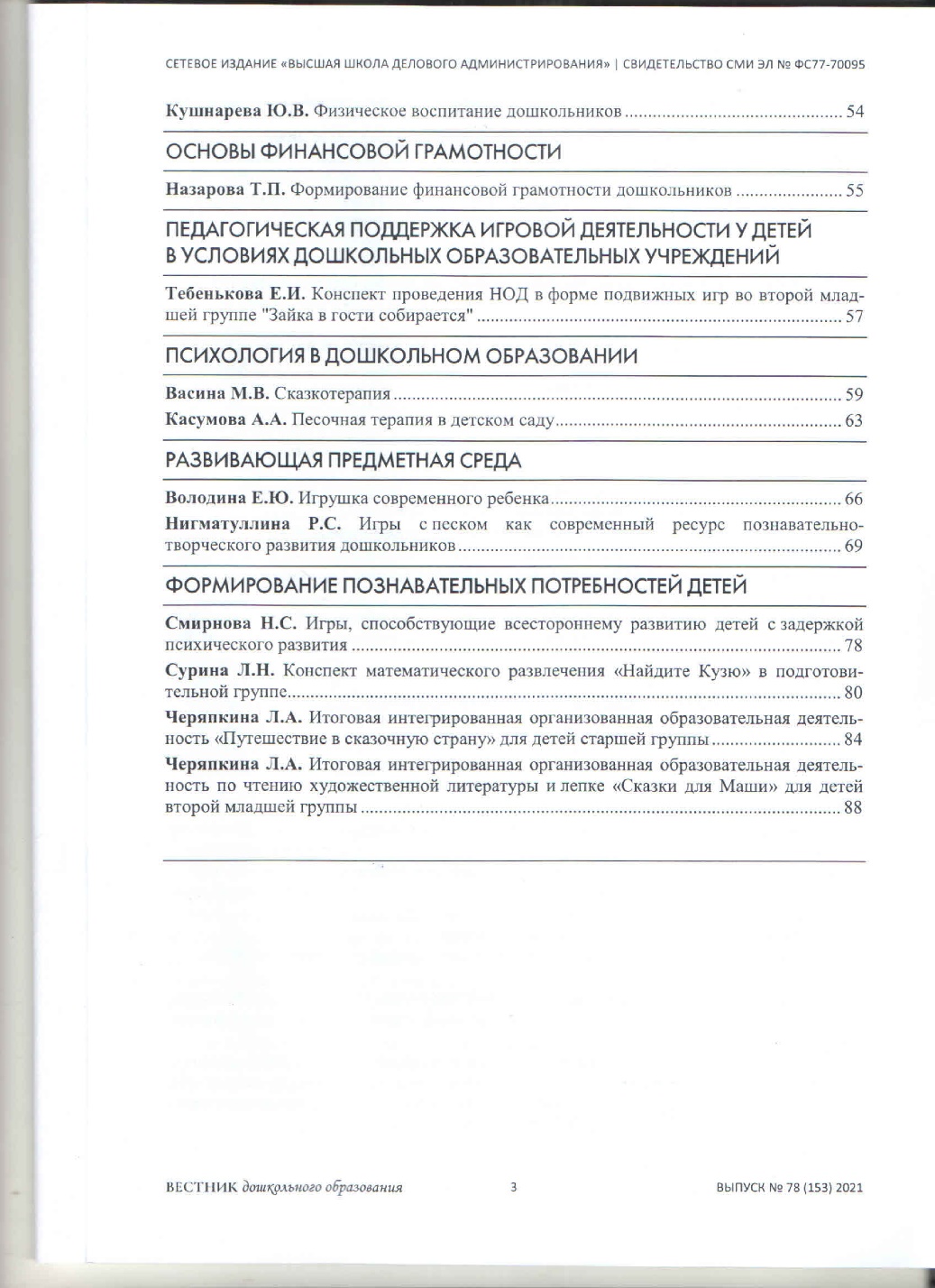 Наличие публикаций
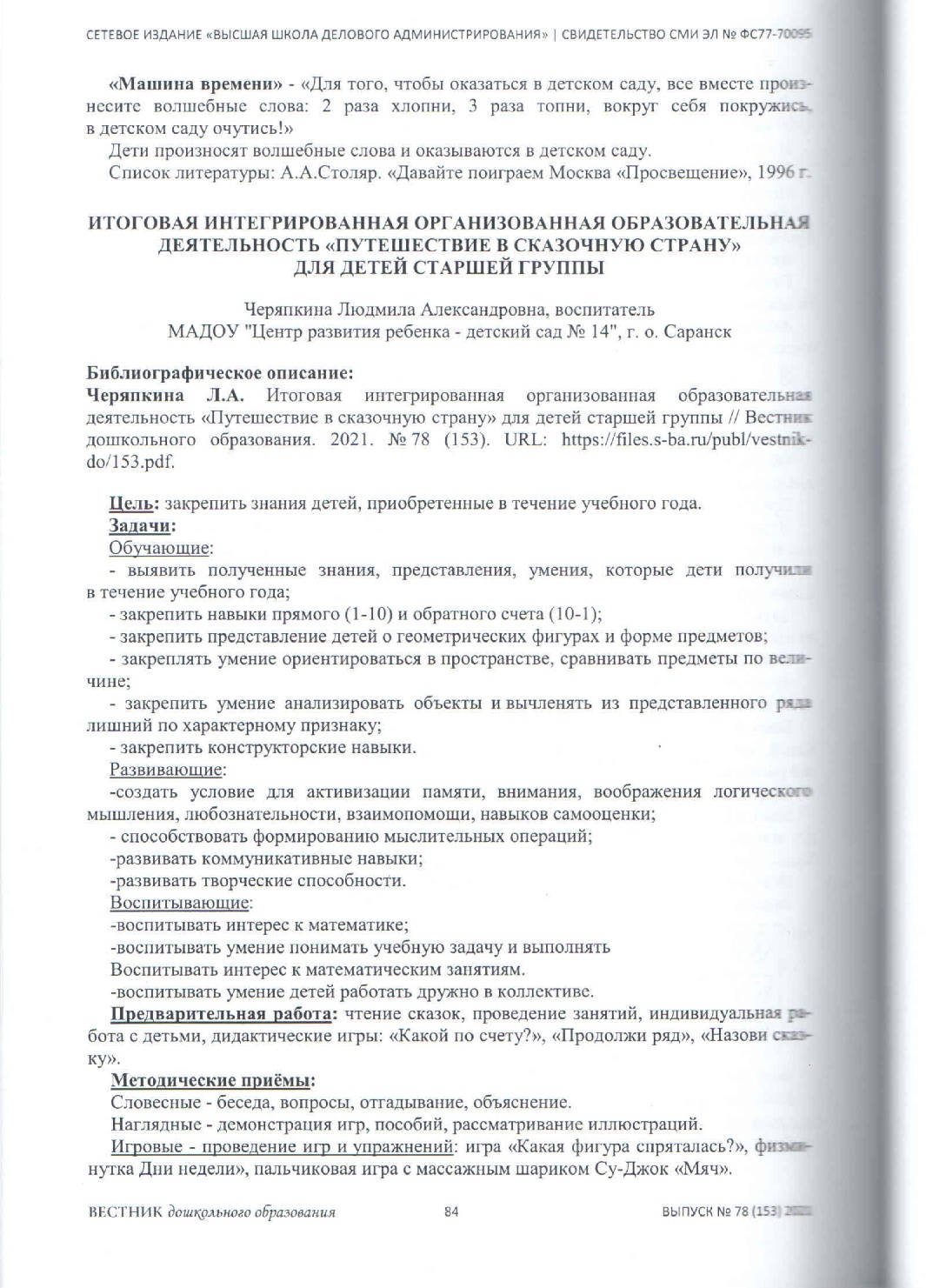 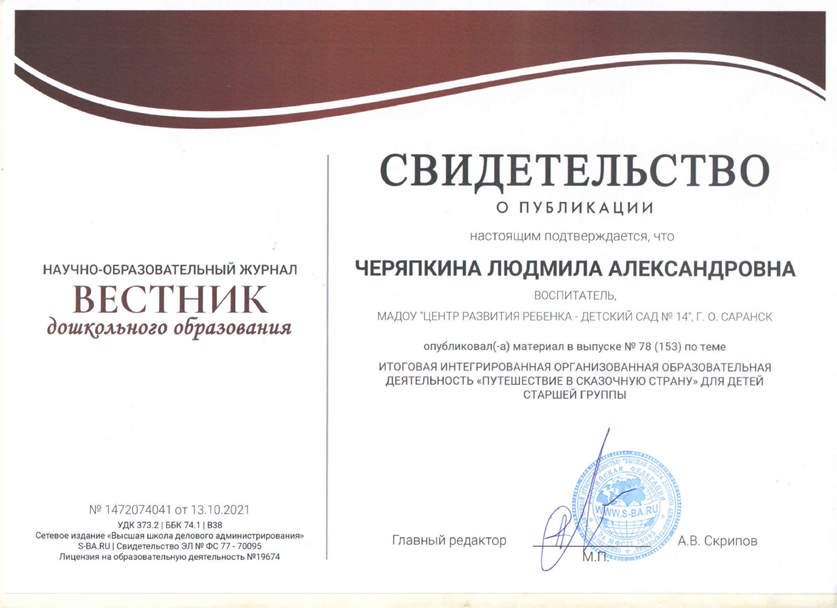 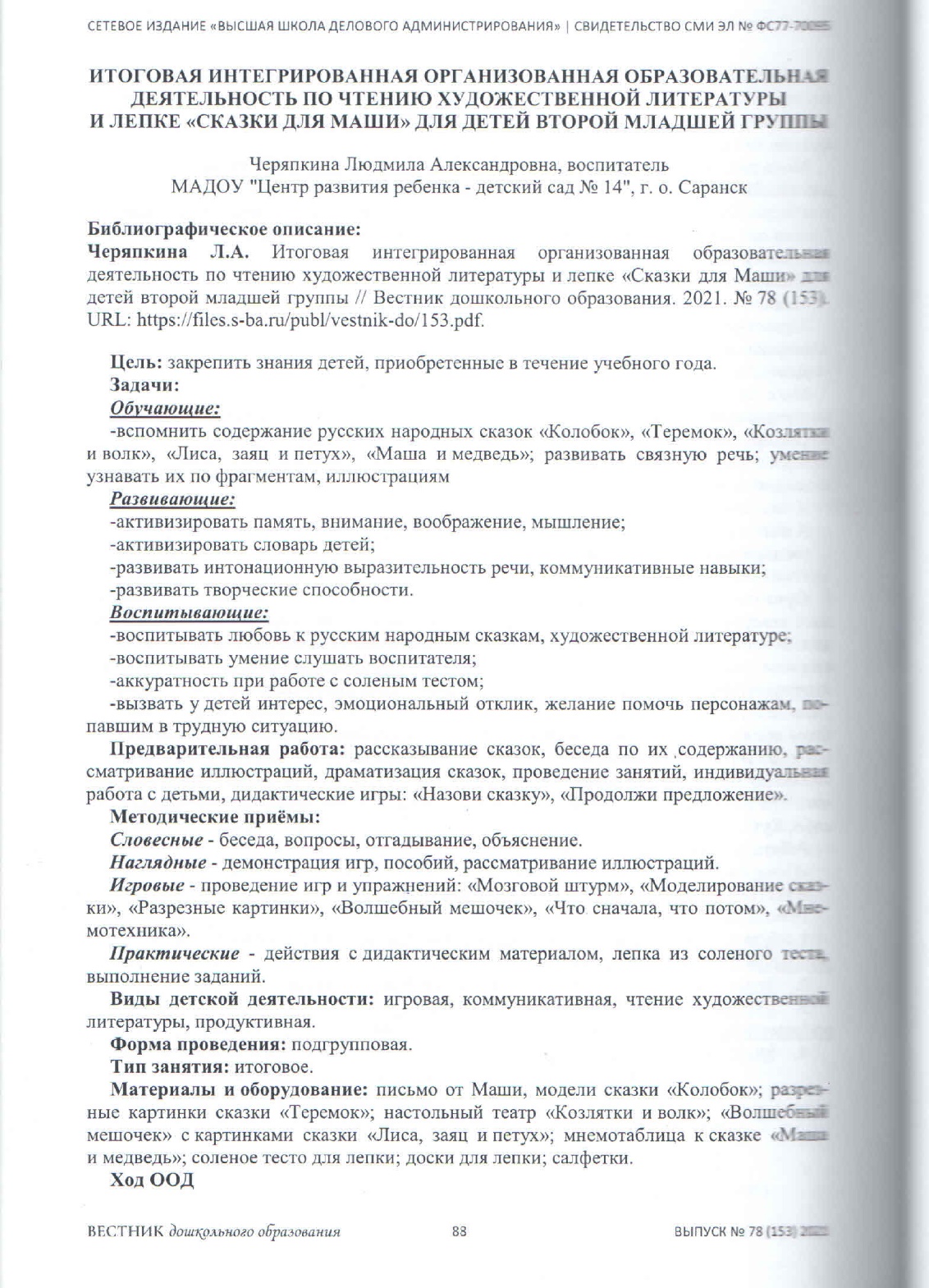 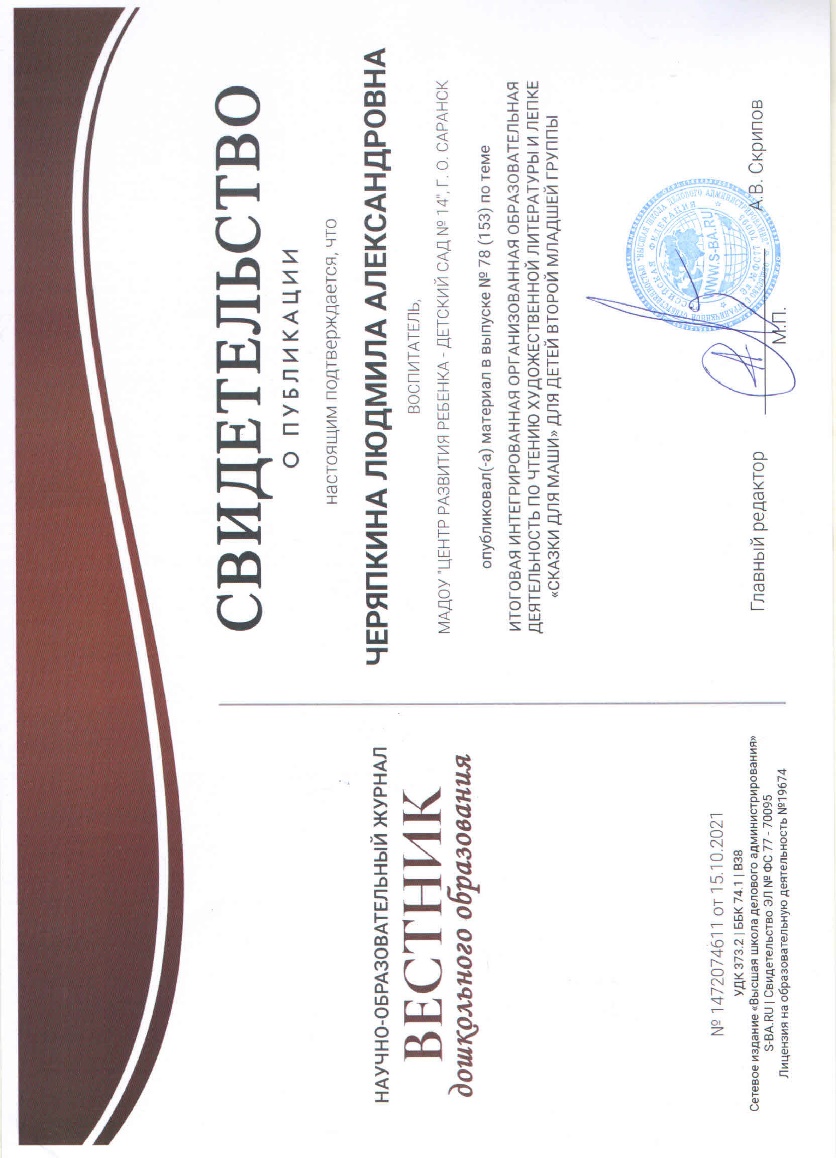 4. Результаты участия воспитанников в конкурсах, выставках, турнирах, соревнованиях, акциях, фестивалях
Заочные/дистанционные мероприятия – 4
Муниципальный уровень – 2 
Республиканский уровень – 3
Российский уровень - 1
Результаты участия воспитанников в конкурсах, выставках, турнирах, соревнованиях, акциях, фестивалях
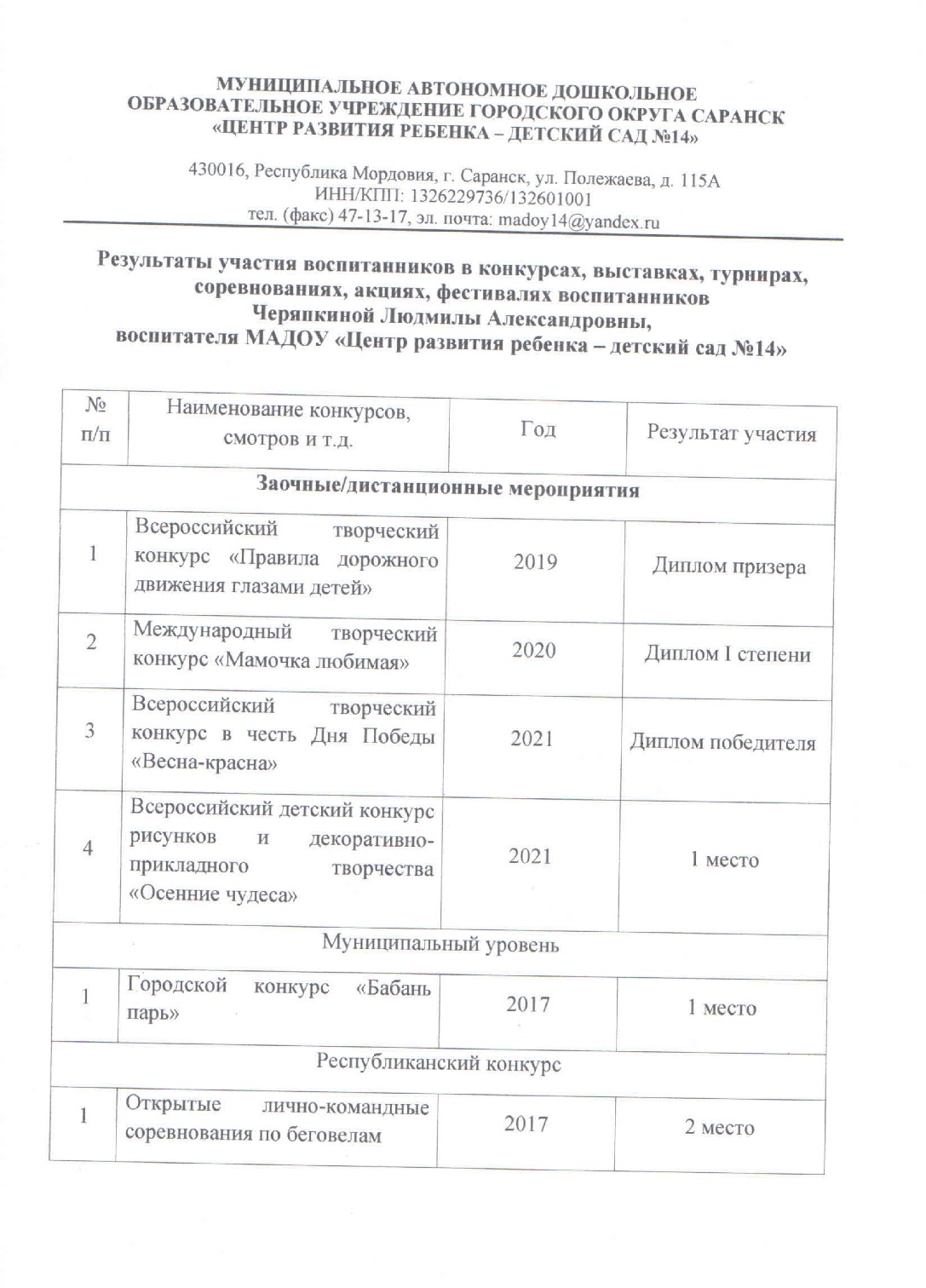 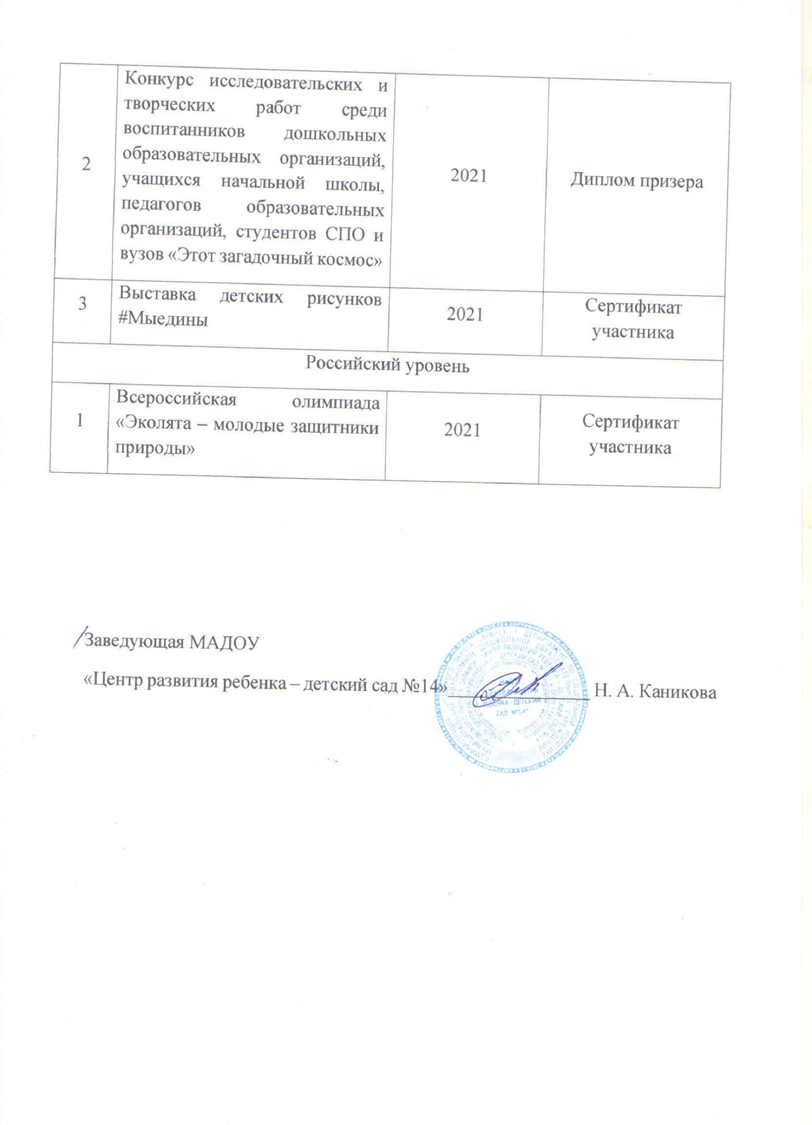 Результаты участия воспитанников в конкурсах, выставках, турнирах, соревнованиях, акциях, фестивалях
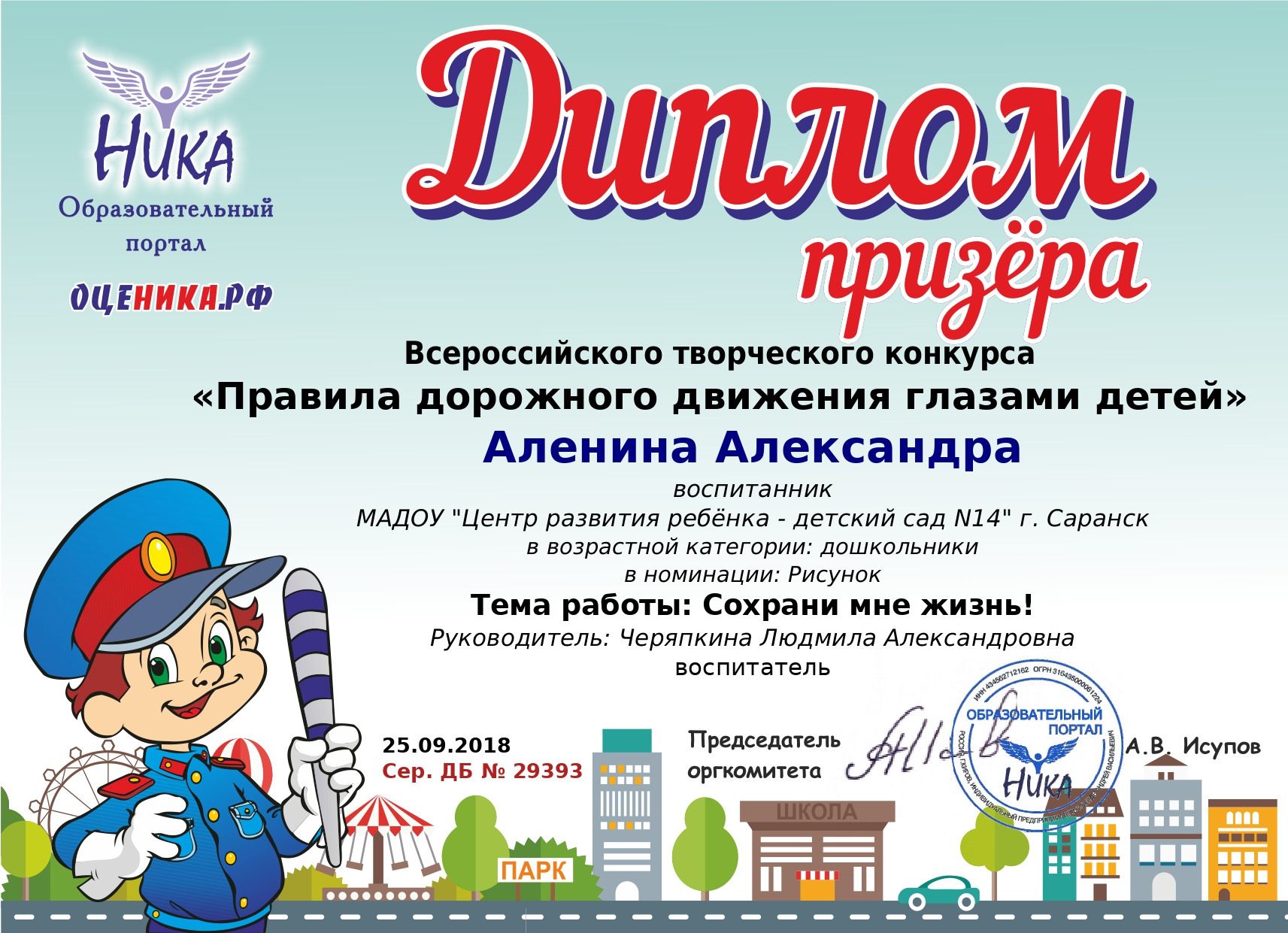 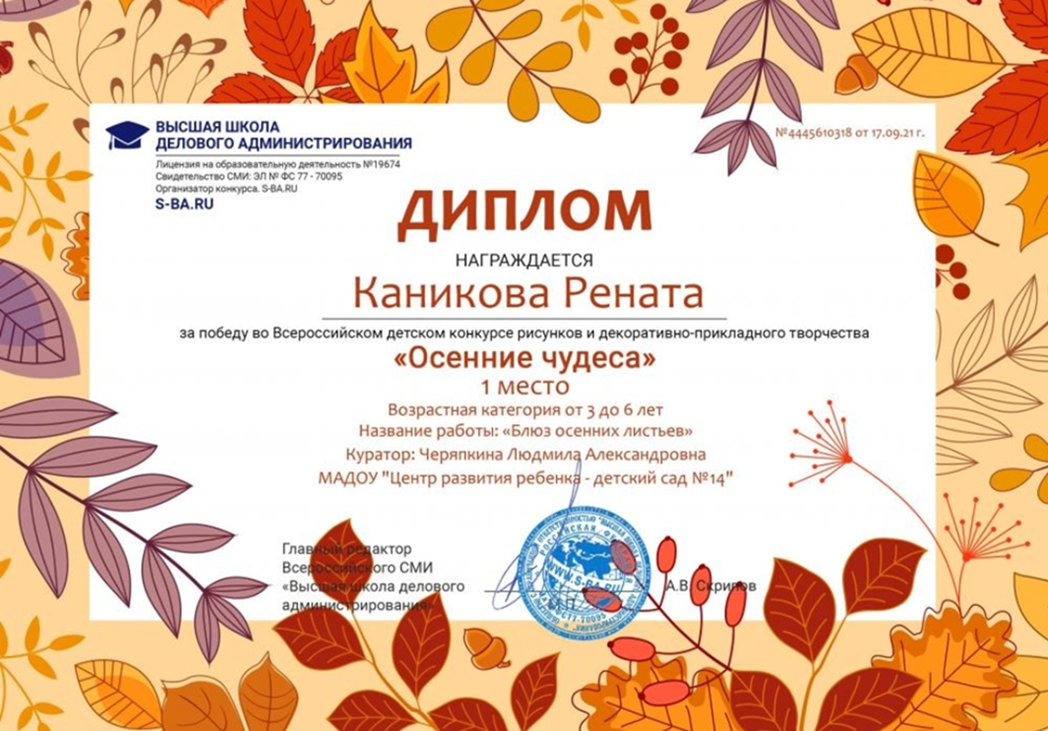 Результаты участия воспитанников в конкурсах, выставках, турнирах, соревнованиях, акциях, фестивалях
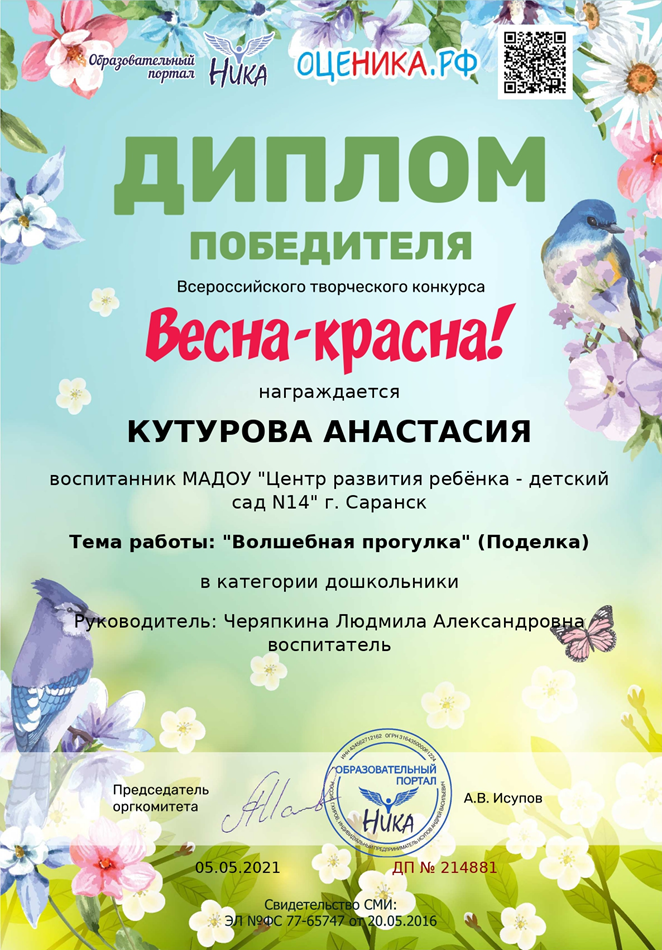 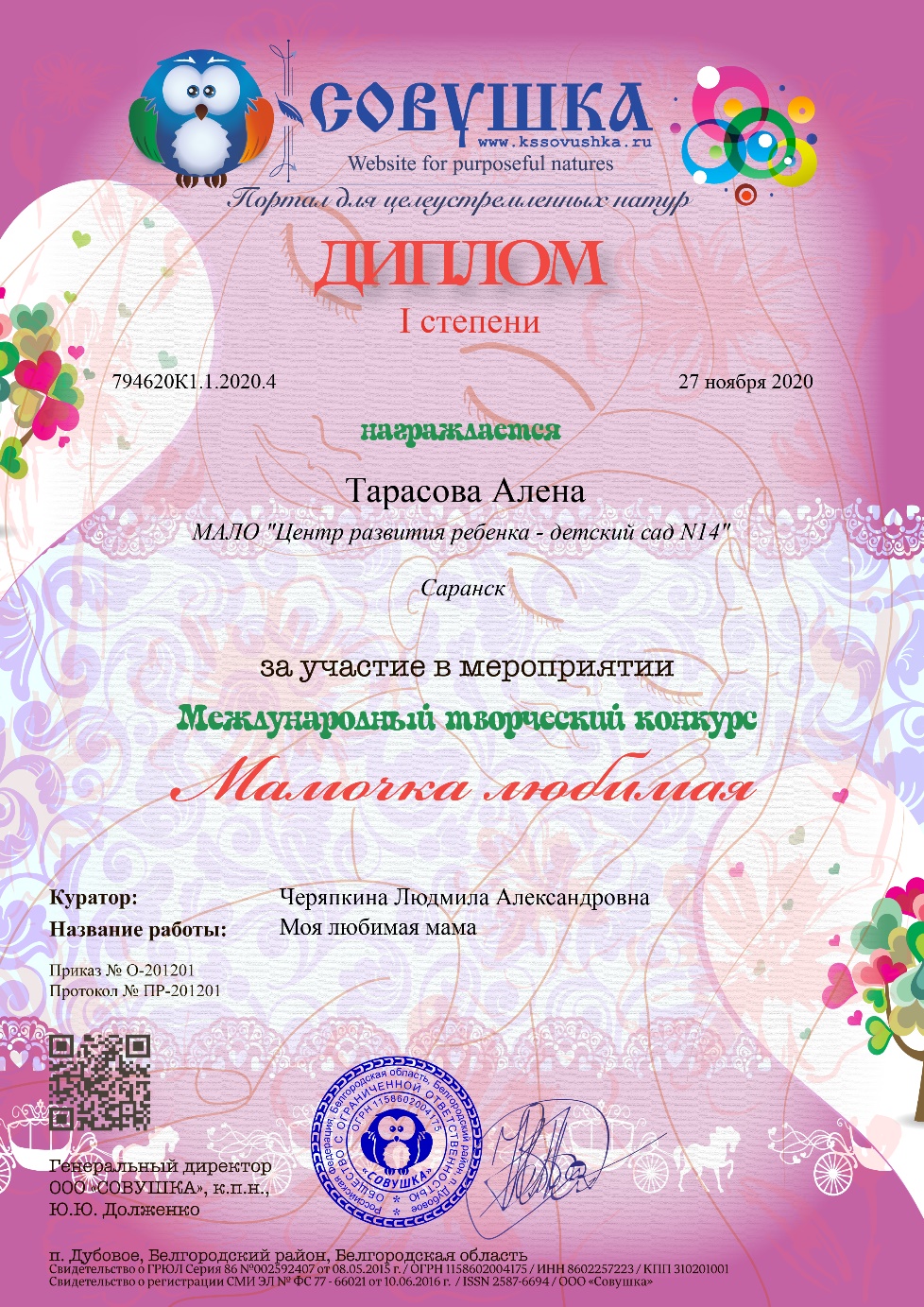 Результаты участия воспитанников в конкурсах, выставках, турнирах, соревнованиях, акциях, фестивалях
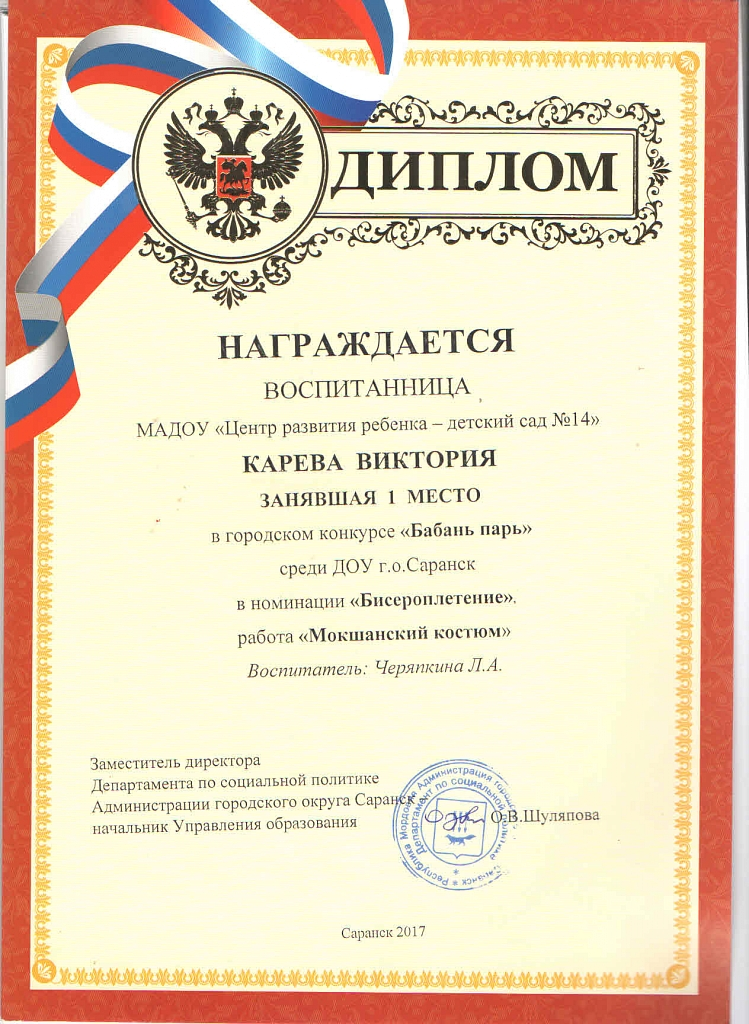 Результаты участия воспитанников в конкурсах, выставках, турнирах, соревнованиях, акциях, фестивалях
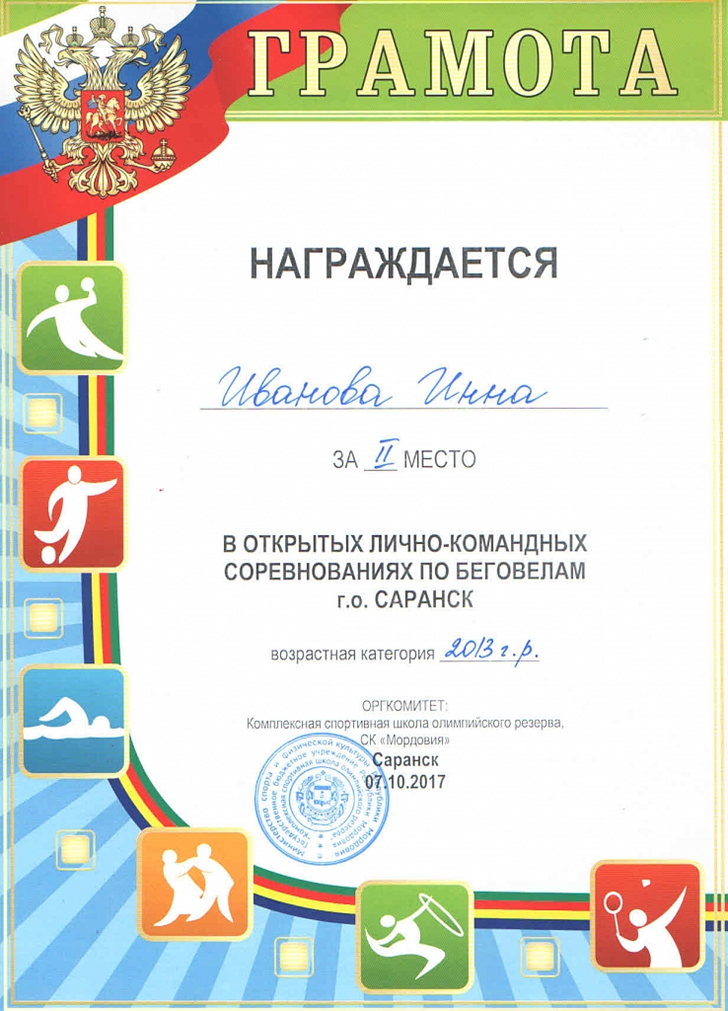 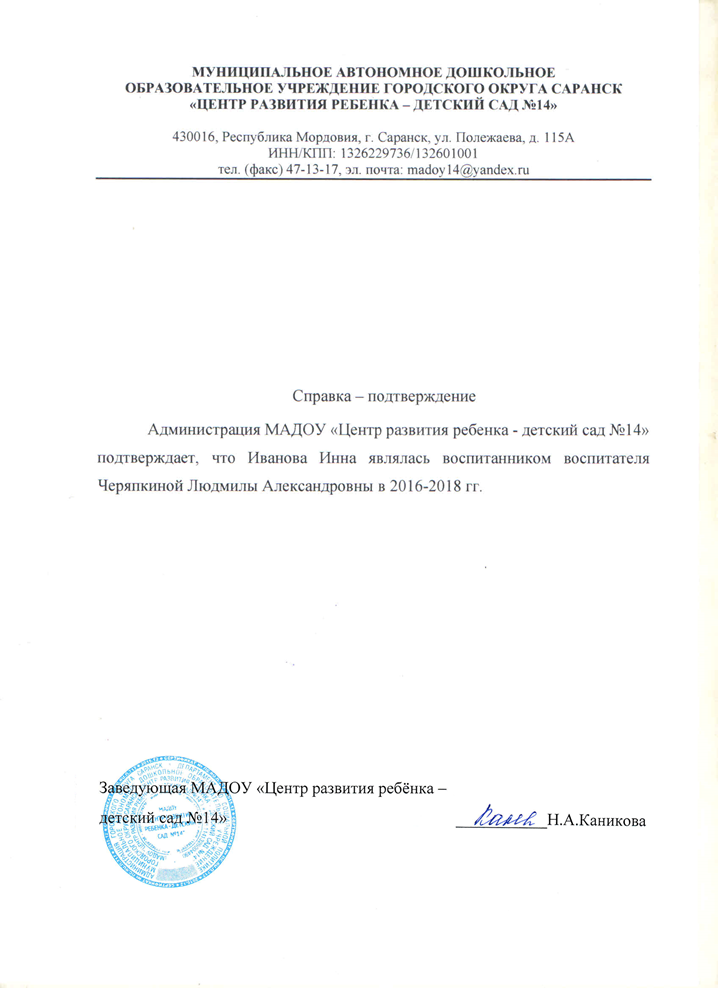 Результаты участия воспитанников в конкурсах, выставках, турнирах, соревнованиях, акциях, фестивалях
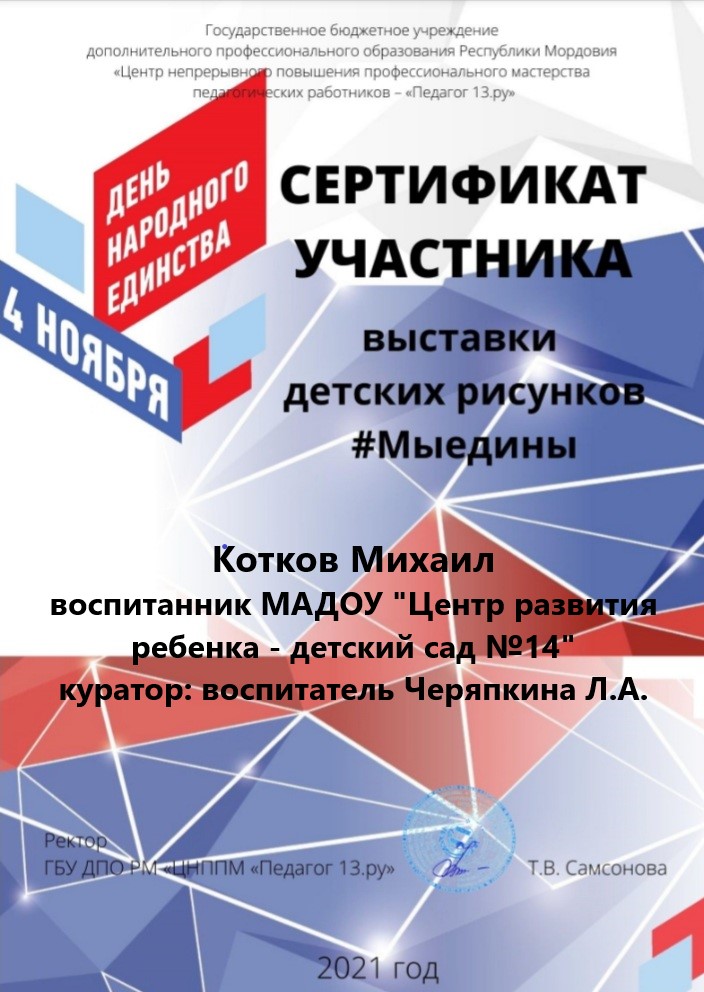 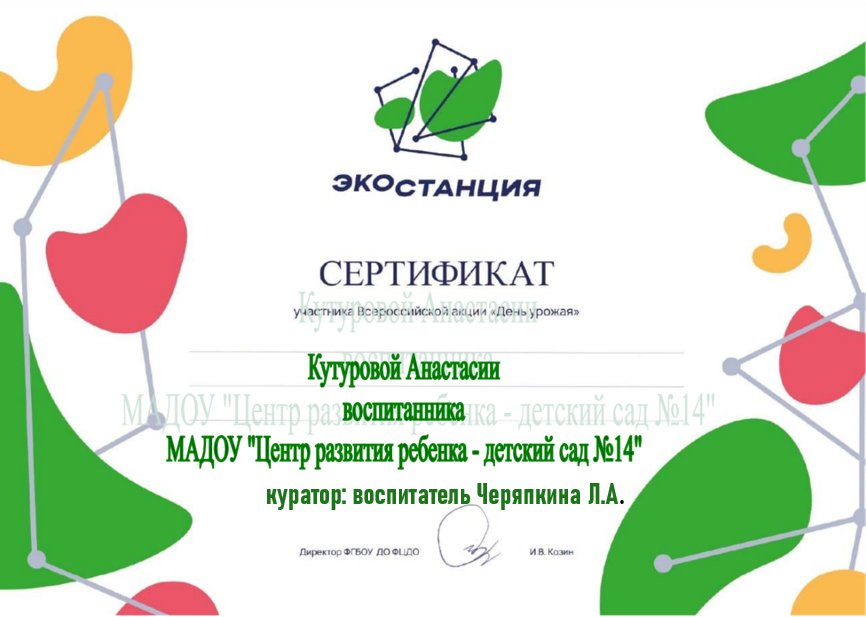 Результаты участия воспитанников в конкурсах, выставках, турнирах, соревнованиях, акциях, фестивалях
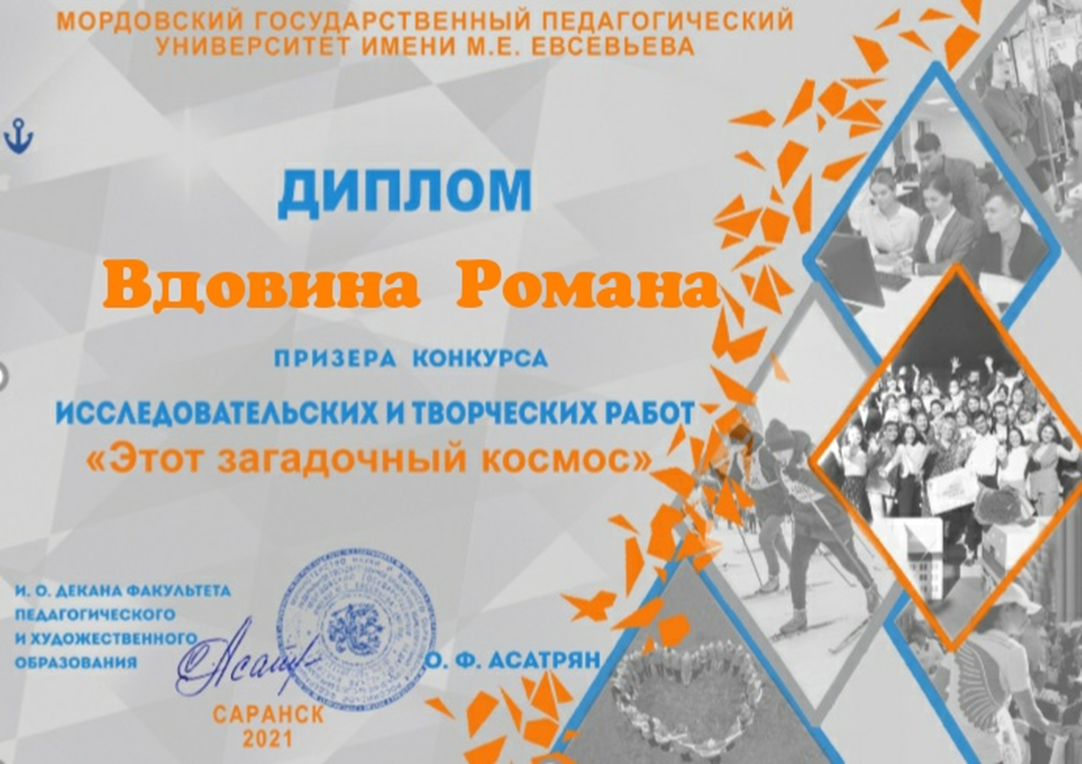 Результаты участия воспитанников в конкурсах, выставках, турнирах, соревнованиях, акциях, фестивалях
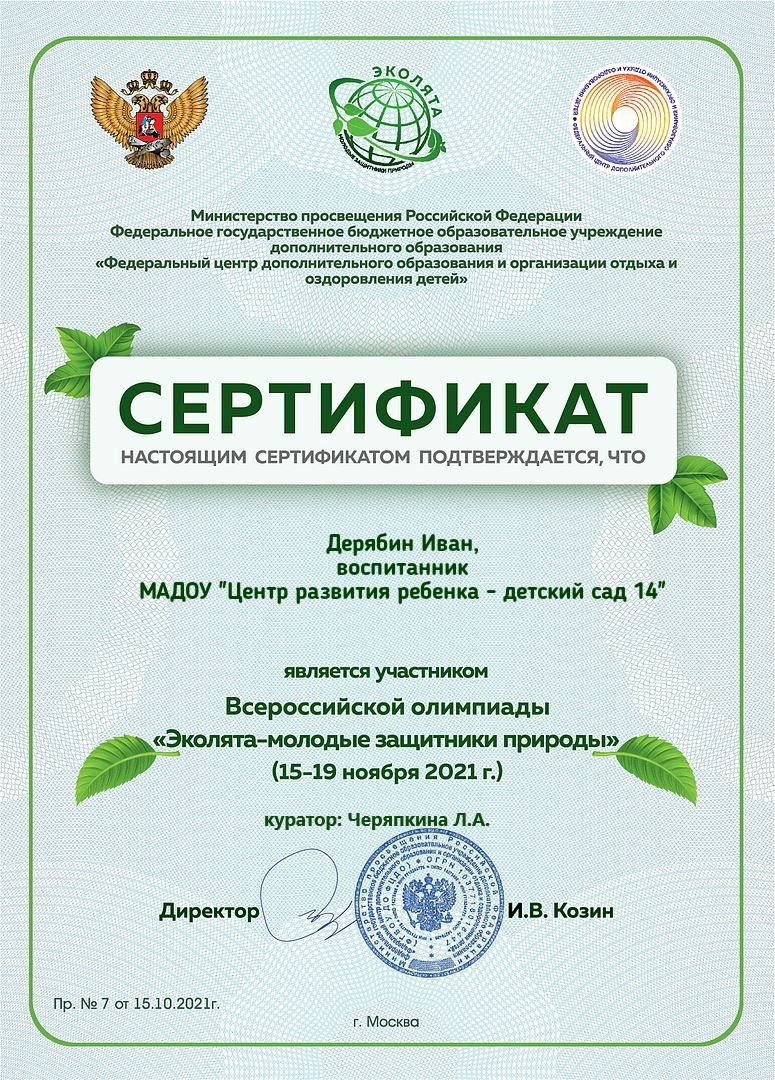 5. Наличие авторских программ, методических пособий
Муниципальный уровень – 2
Наличие авторских программ, методических пособий
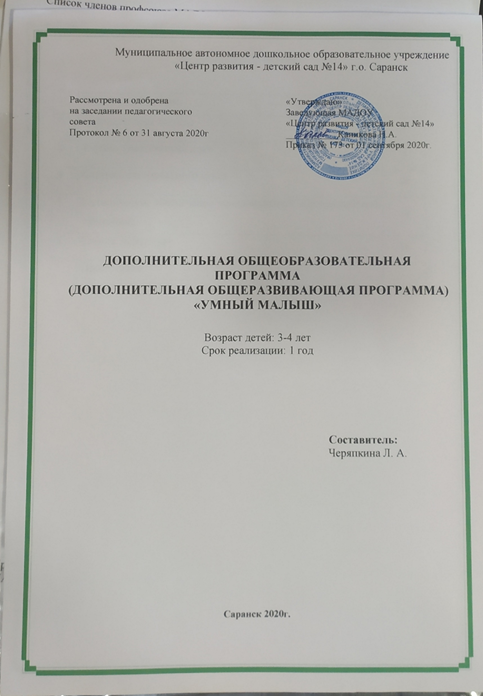 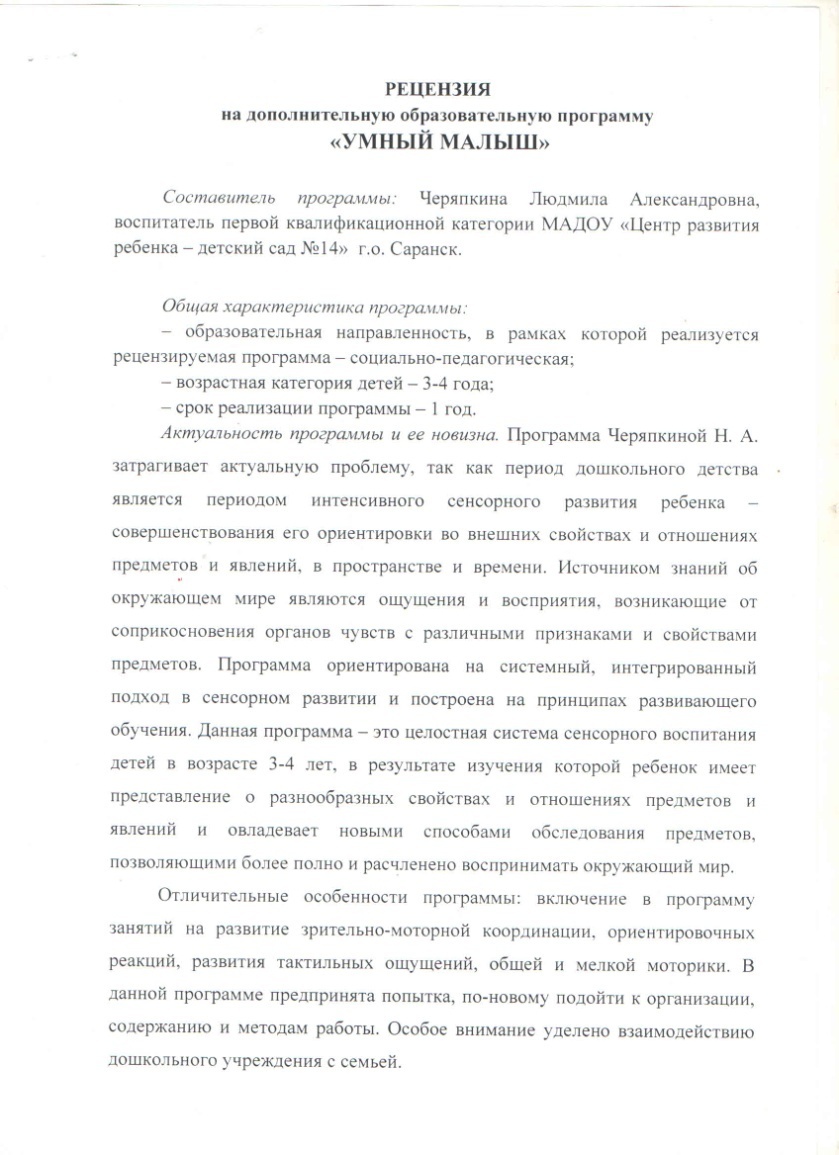 Наличие авторских программ, методических пособий
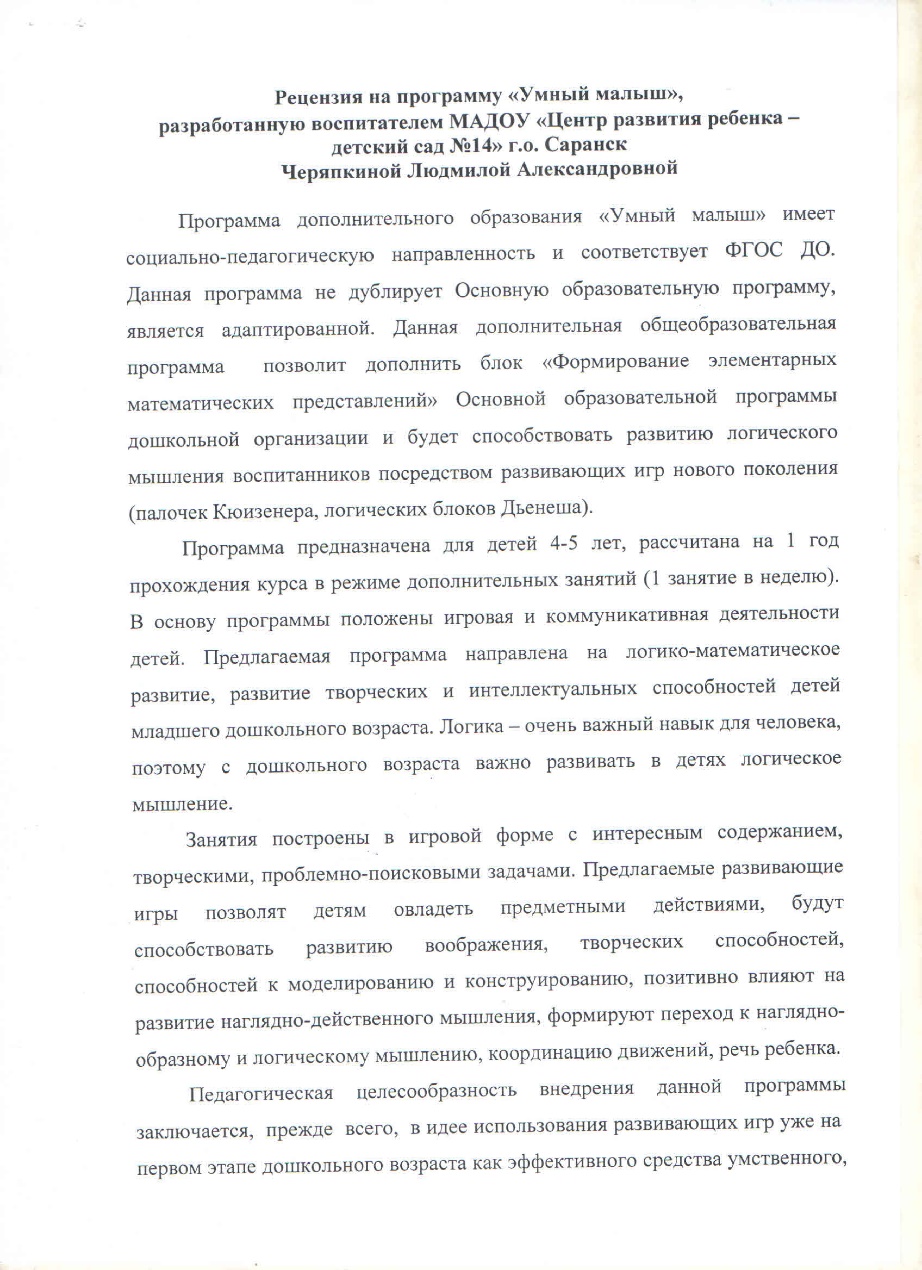 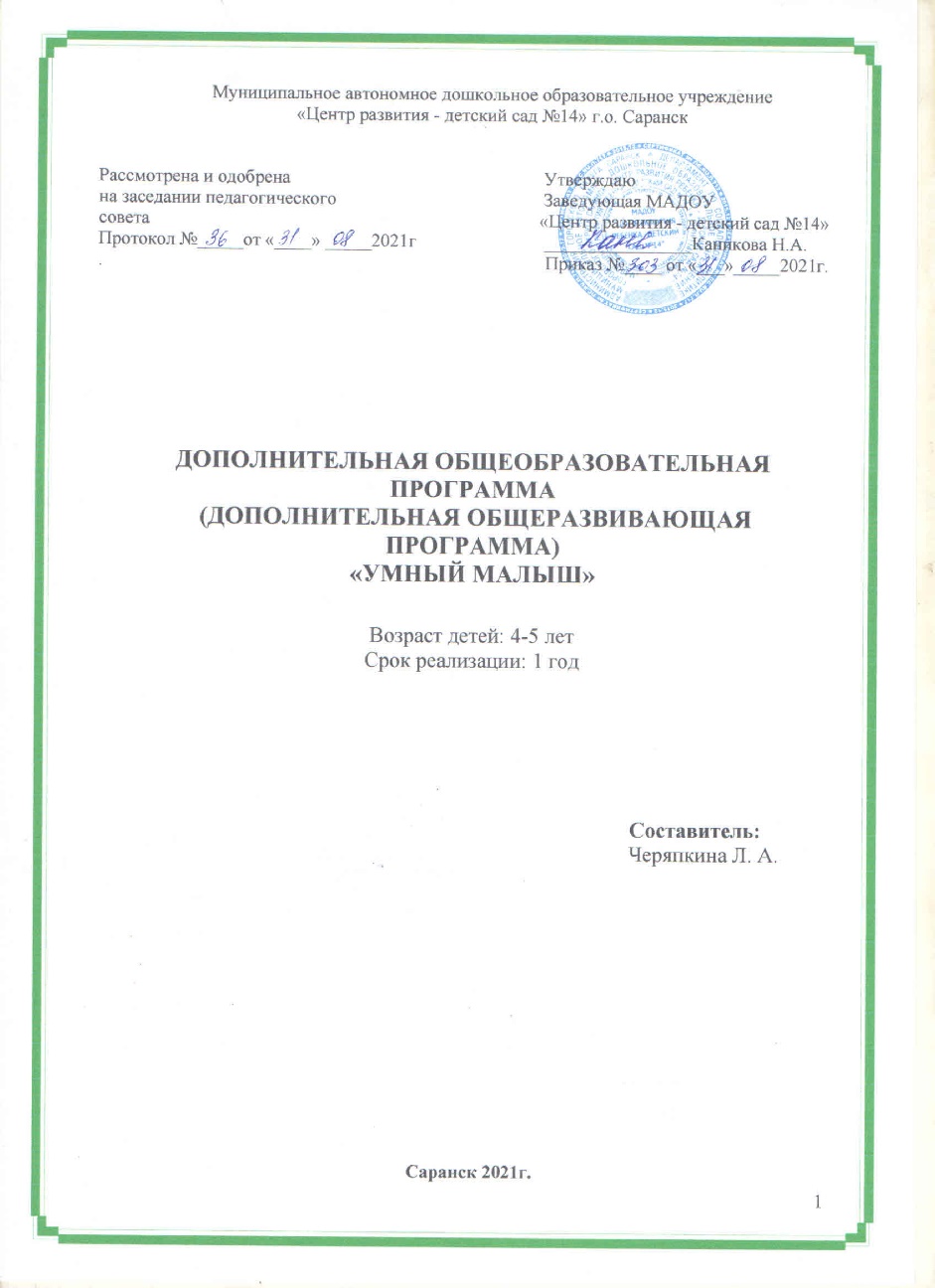 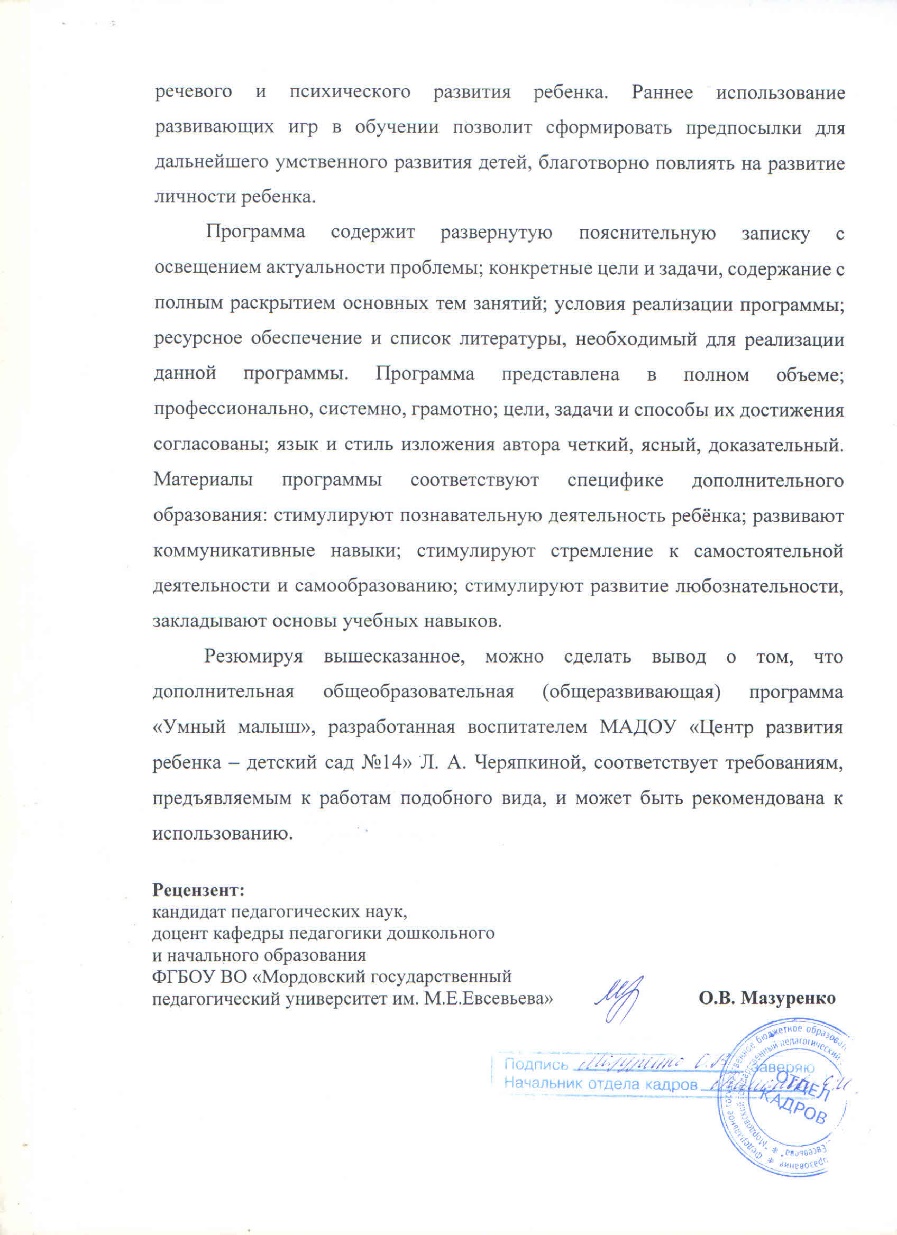 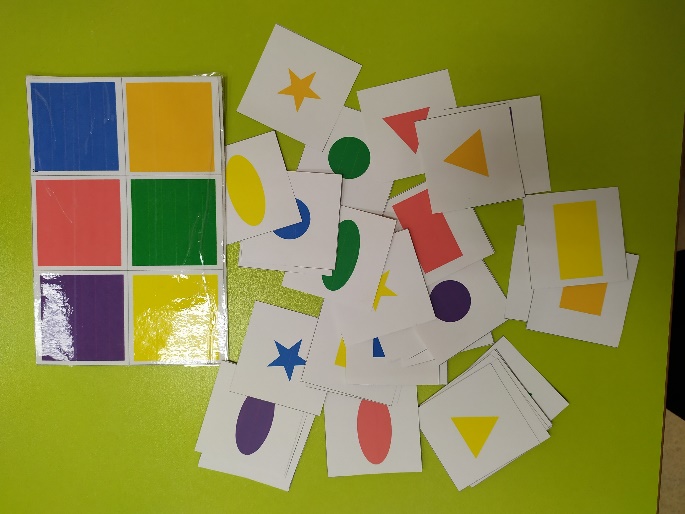 Наличие авторских программ, методических пособий
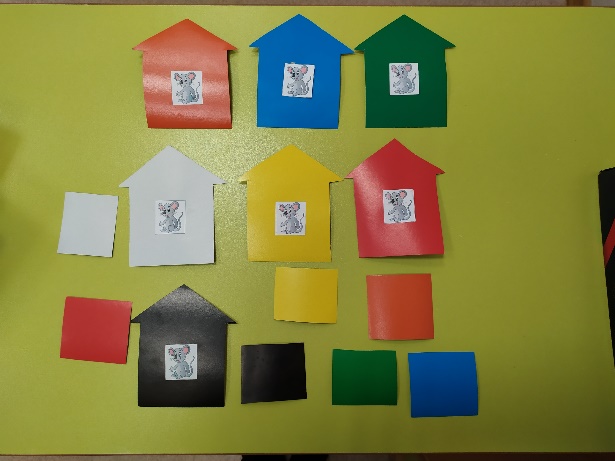 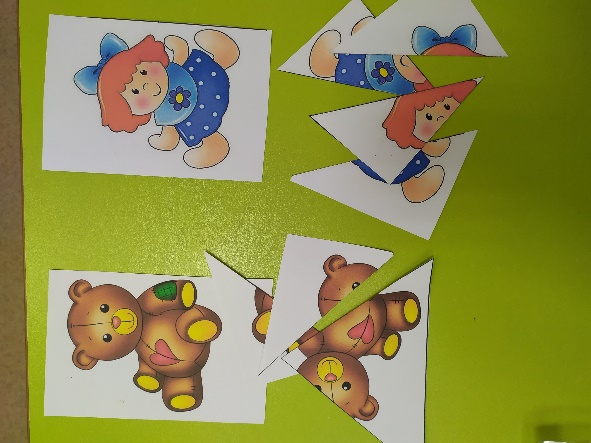 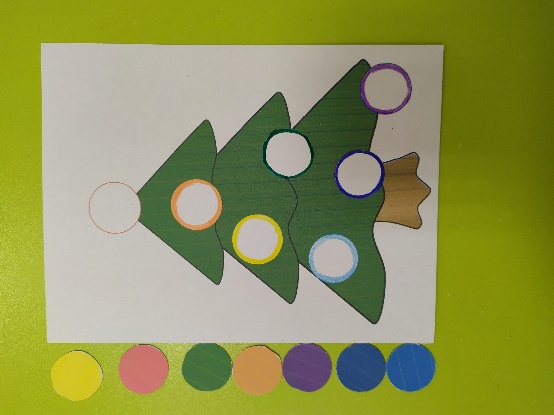 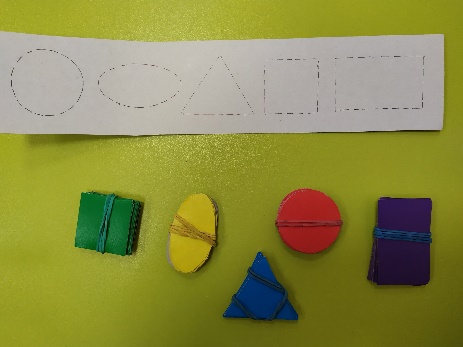 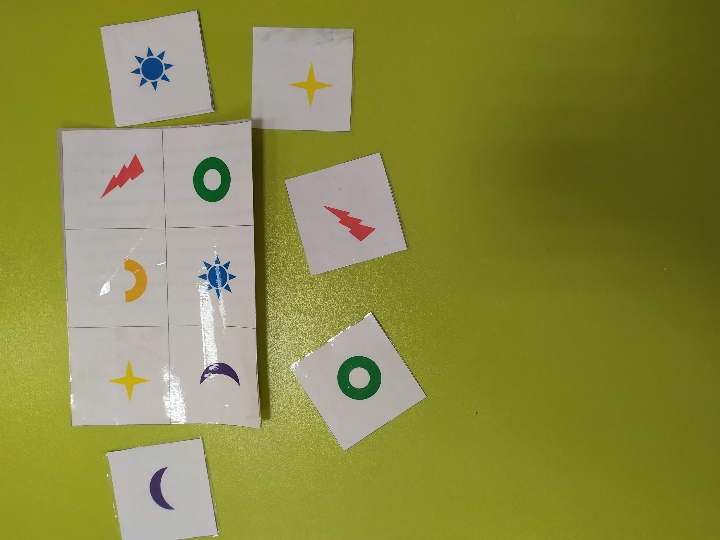 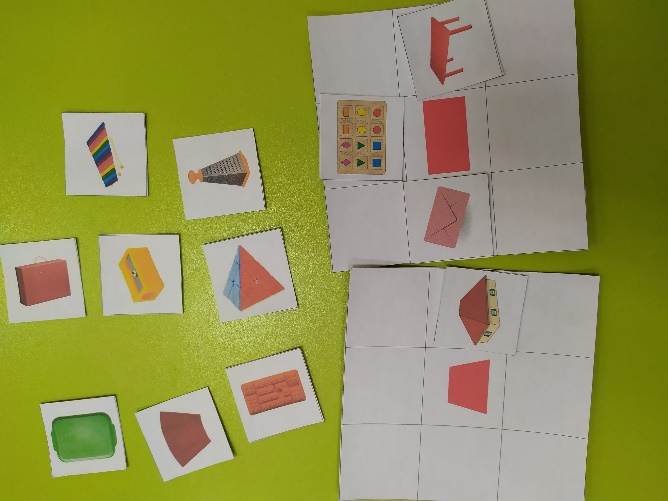 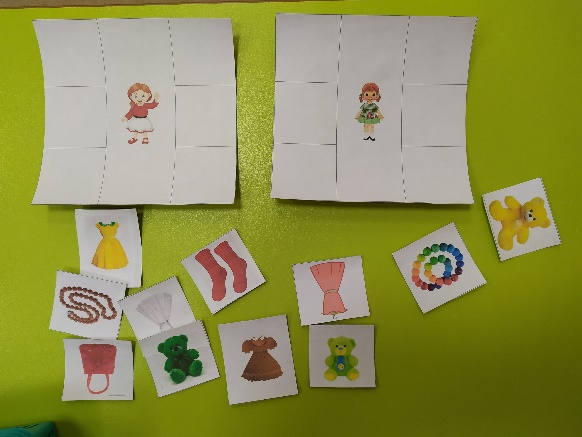 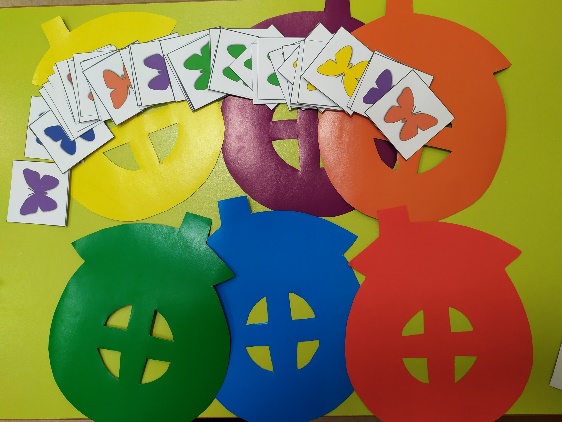 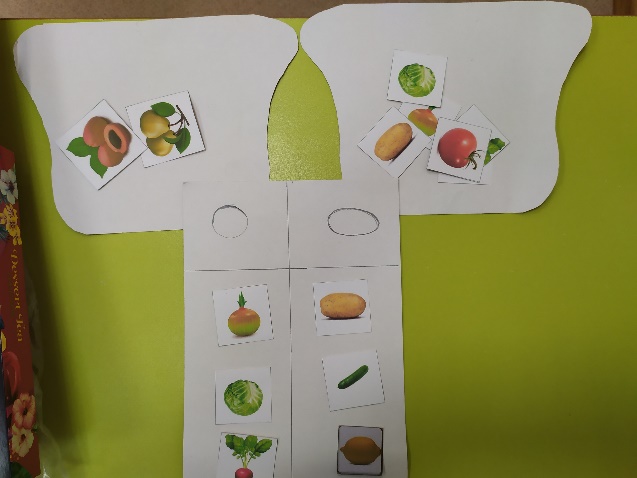 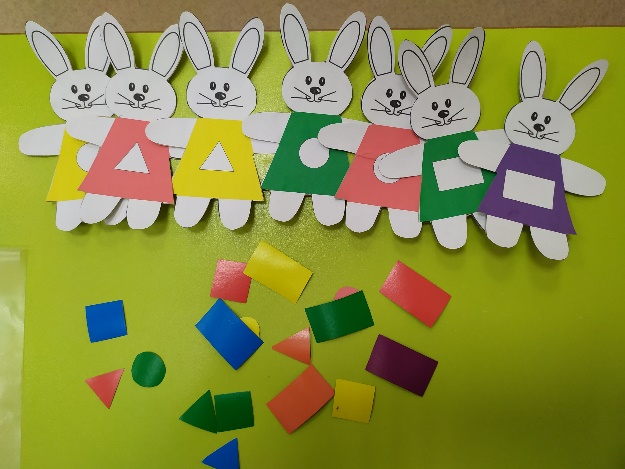 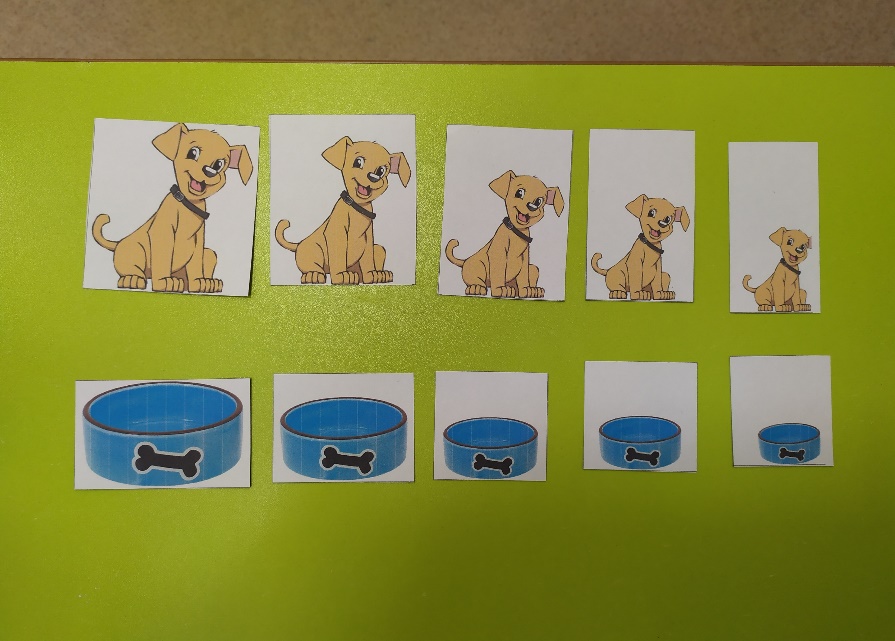 6. Выступления на заседаниях методических советов, научно-практических конференциях, педагогических чтениях, семинарах, секциях, форумах, радиопередачах (очно)
Уровень образовательной организации – 1 
Республиканский уровень – 3
Выступления на заседаниях методических советов, научно-практических конференциях, педагогических чтениях, семинарах, секциях, форумах, радиопередачах (очно)
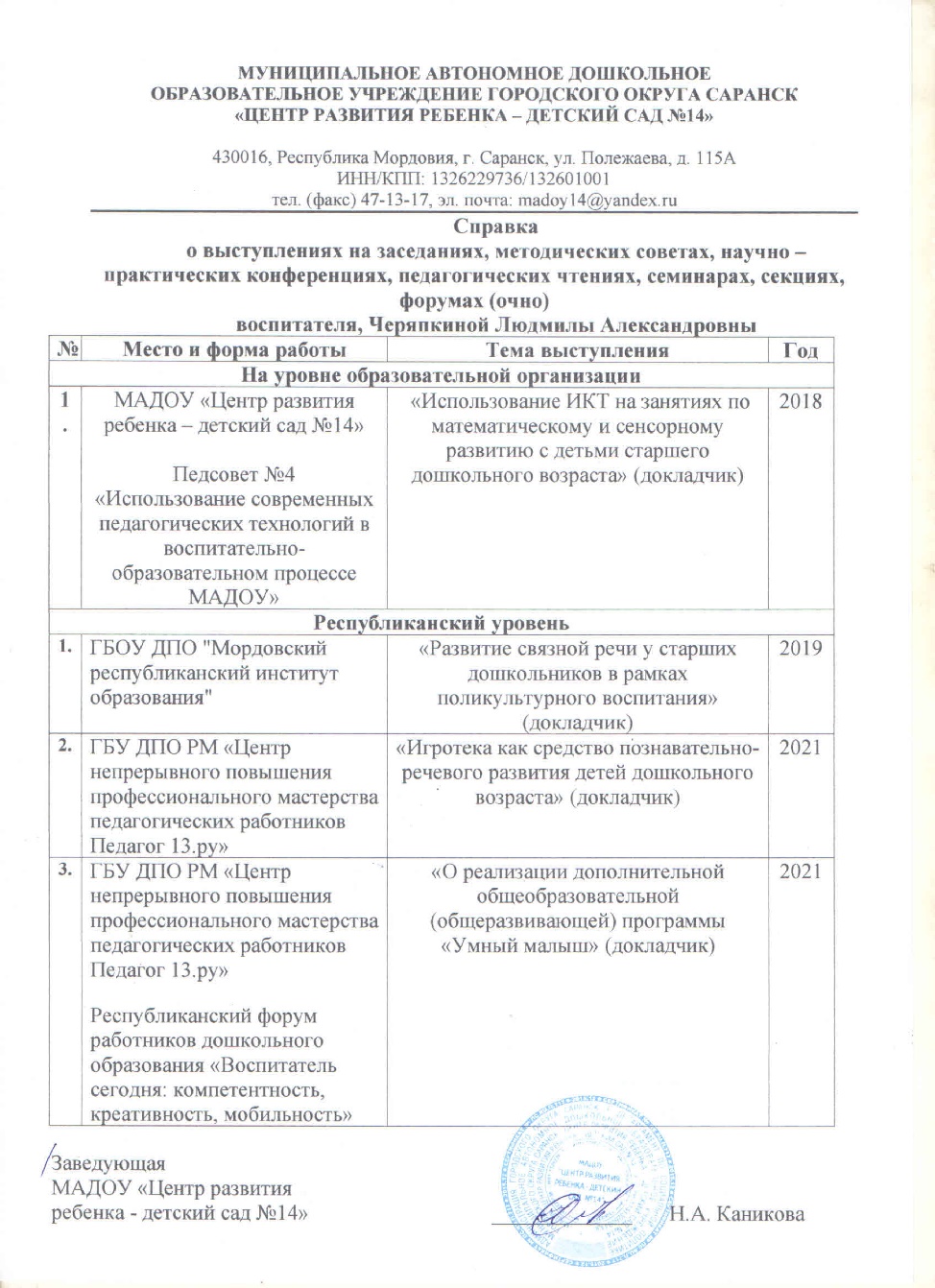 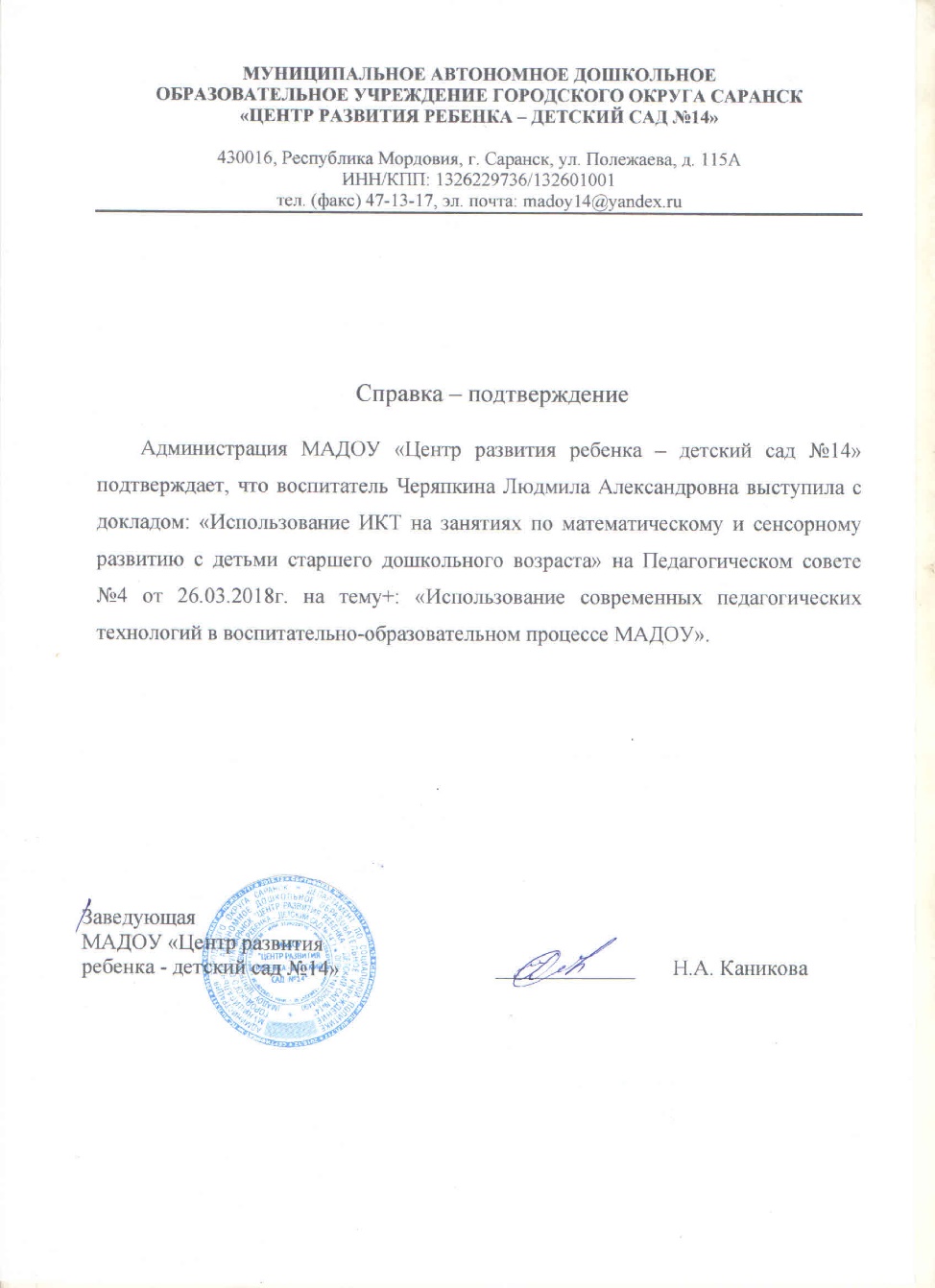 Выступления на заседаниях методических советов, научно-практических конференциях, педагогических чтениях, семинарах, секциях, форумах, радиопередачах (очно)
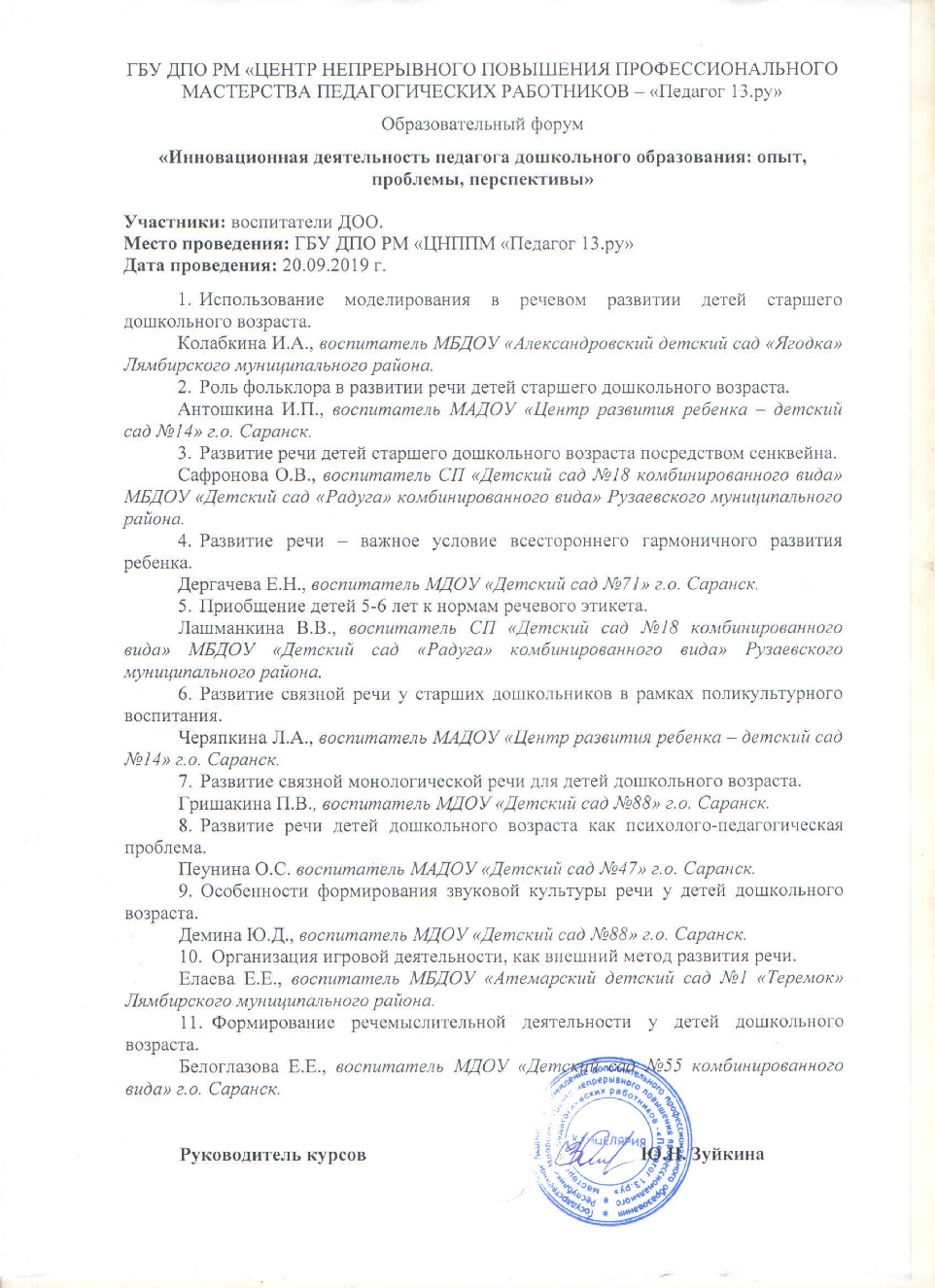 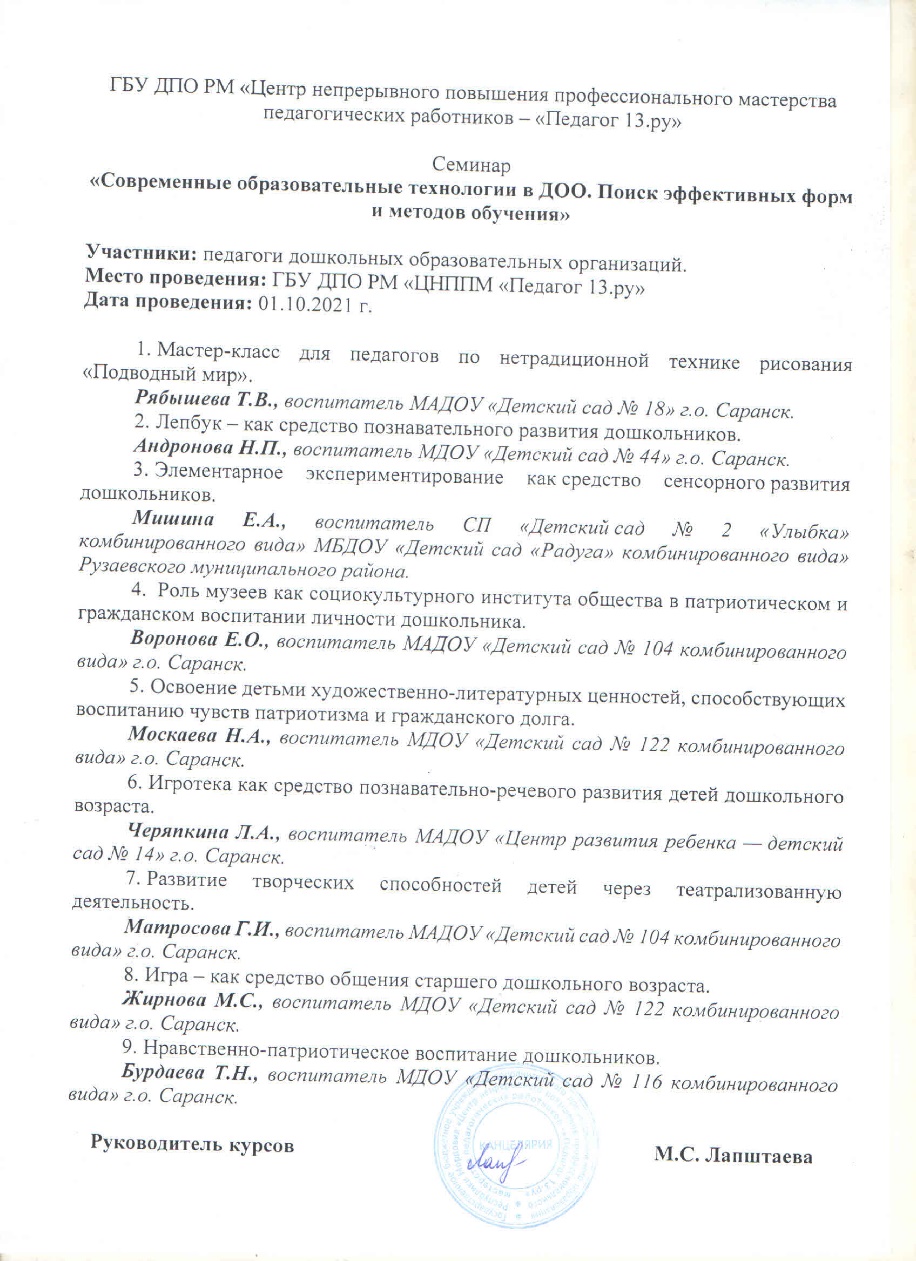 Выступления на заседаниях методических советов, научно-практических конференциях, педагогических чтениях, семинарах, секциях, форумах, радиопередачах (очно)
7. Проведение открытых занятий, мастер-классов, мероприятий
На уровне образовательной организации – 5 
Российский уровень – 1
Проведение открытых занятий, мастер-классов, мероприятий
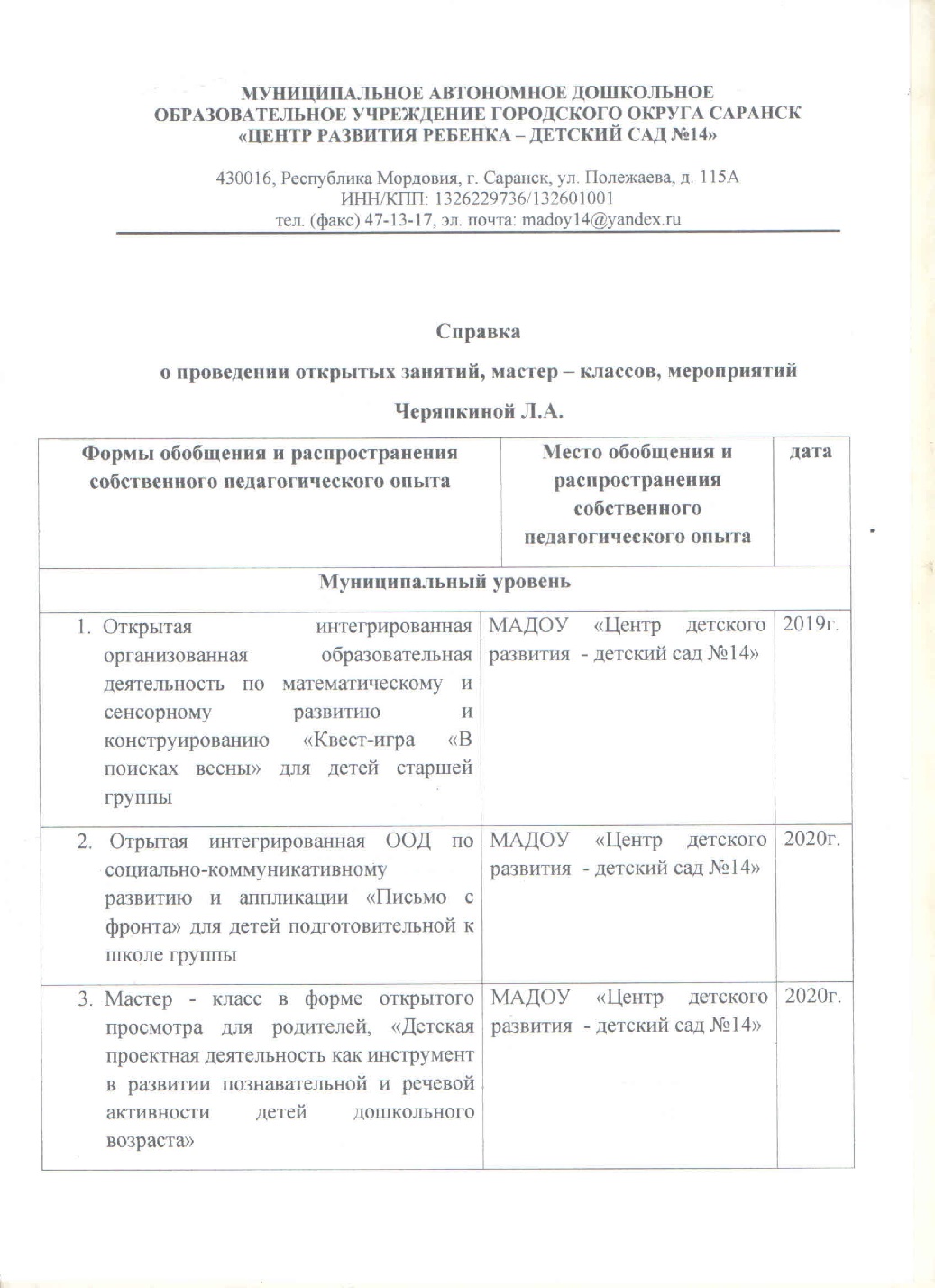 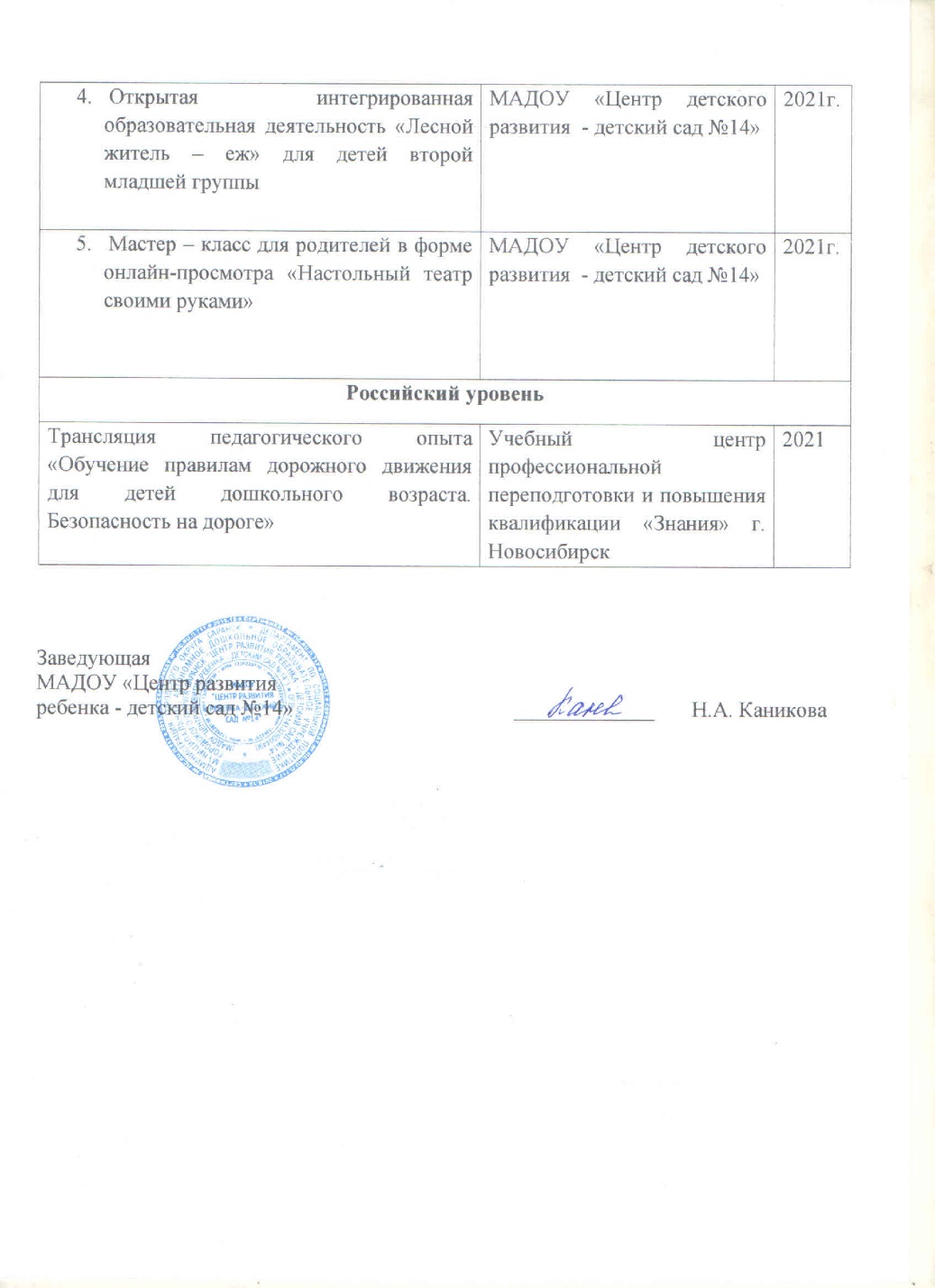 Проведение открытых занятий, мастер-классов, мероприятий
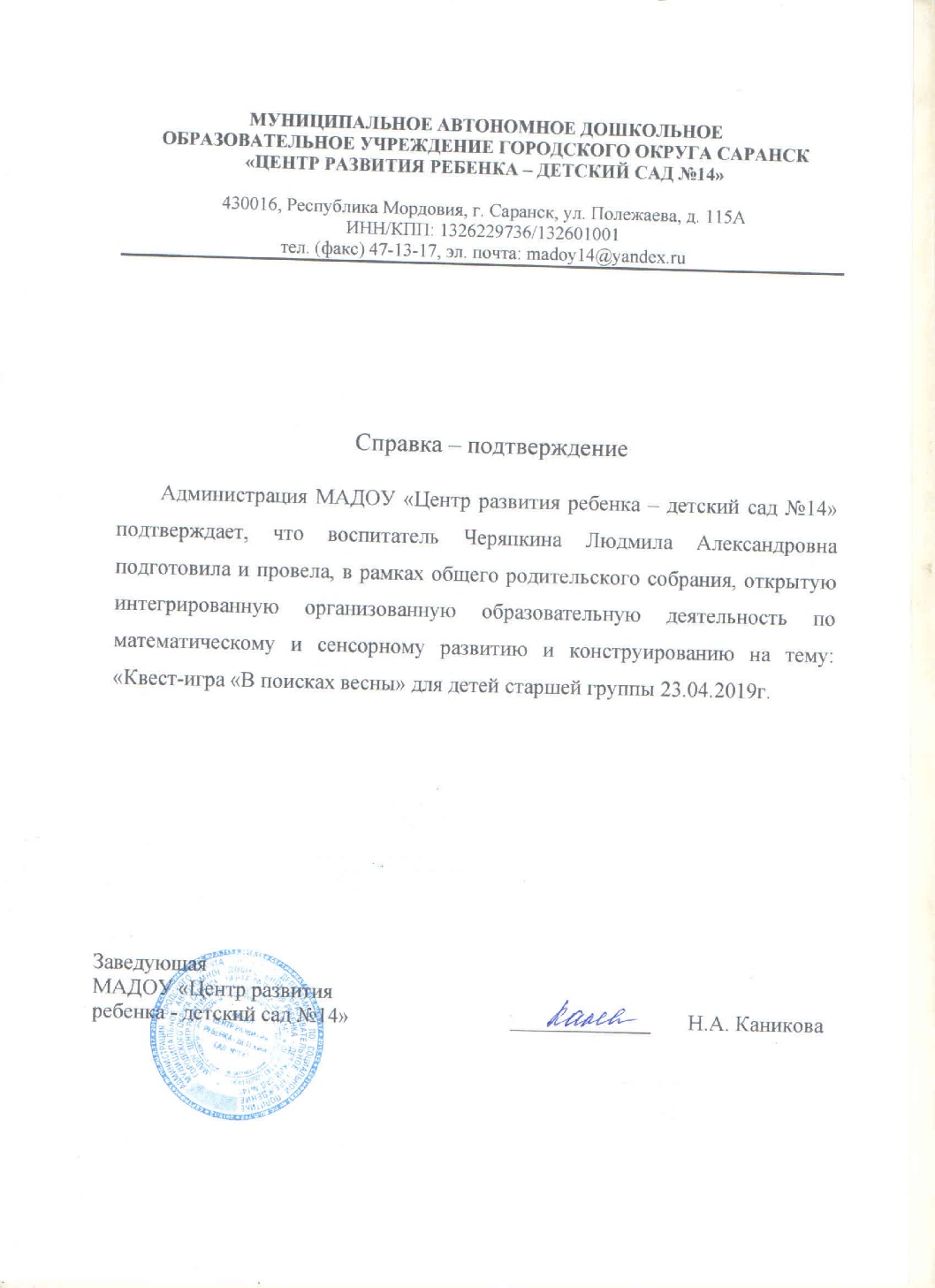 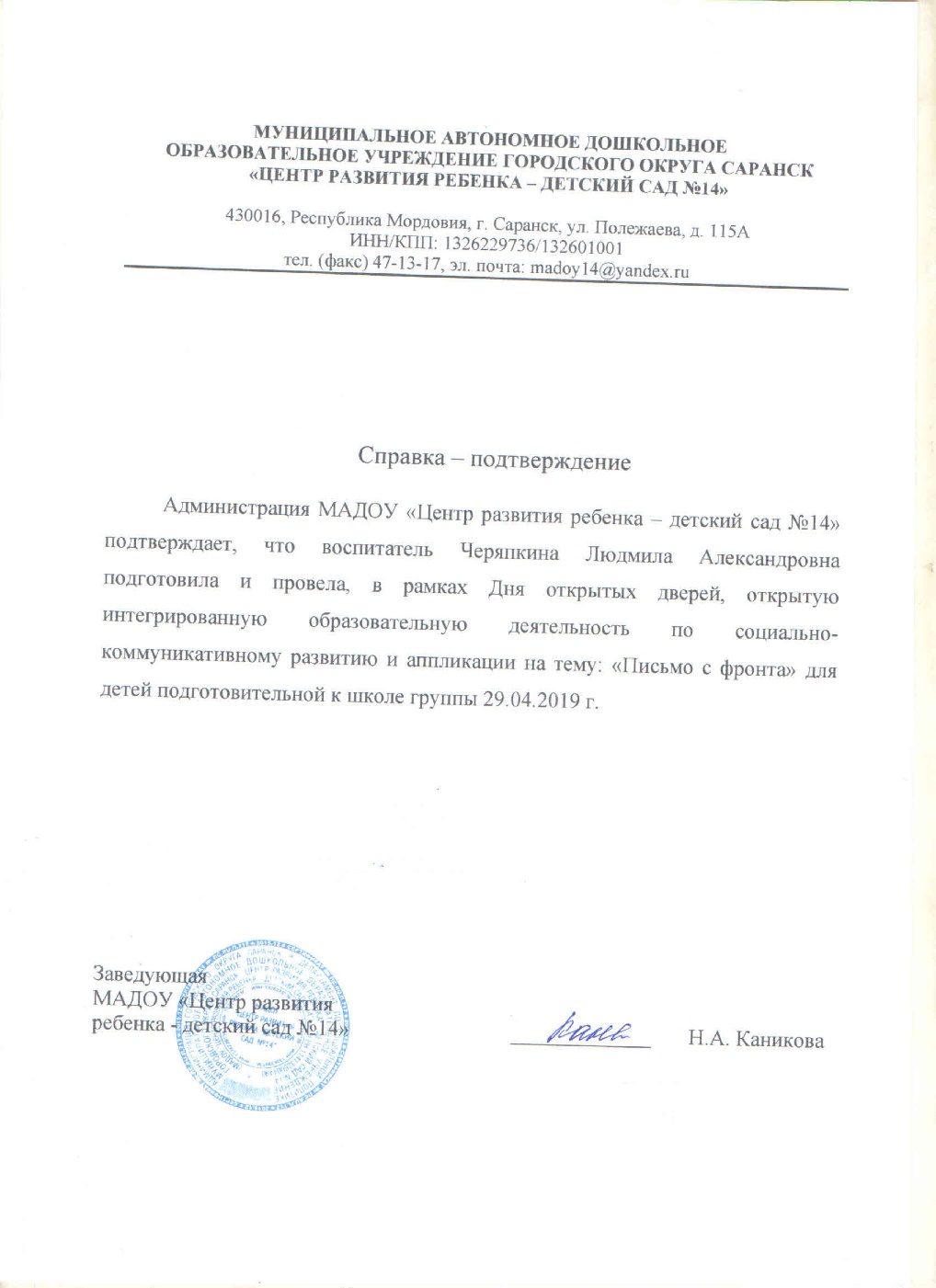 Проведение открытых занятий, мастер-классов, мероприятий
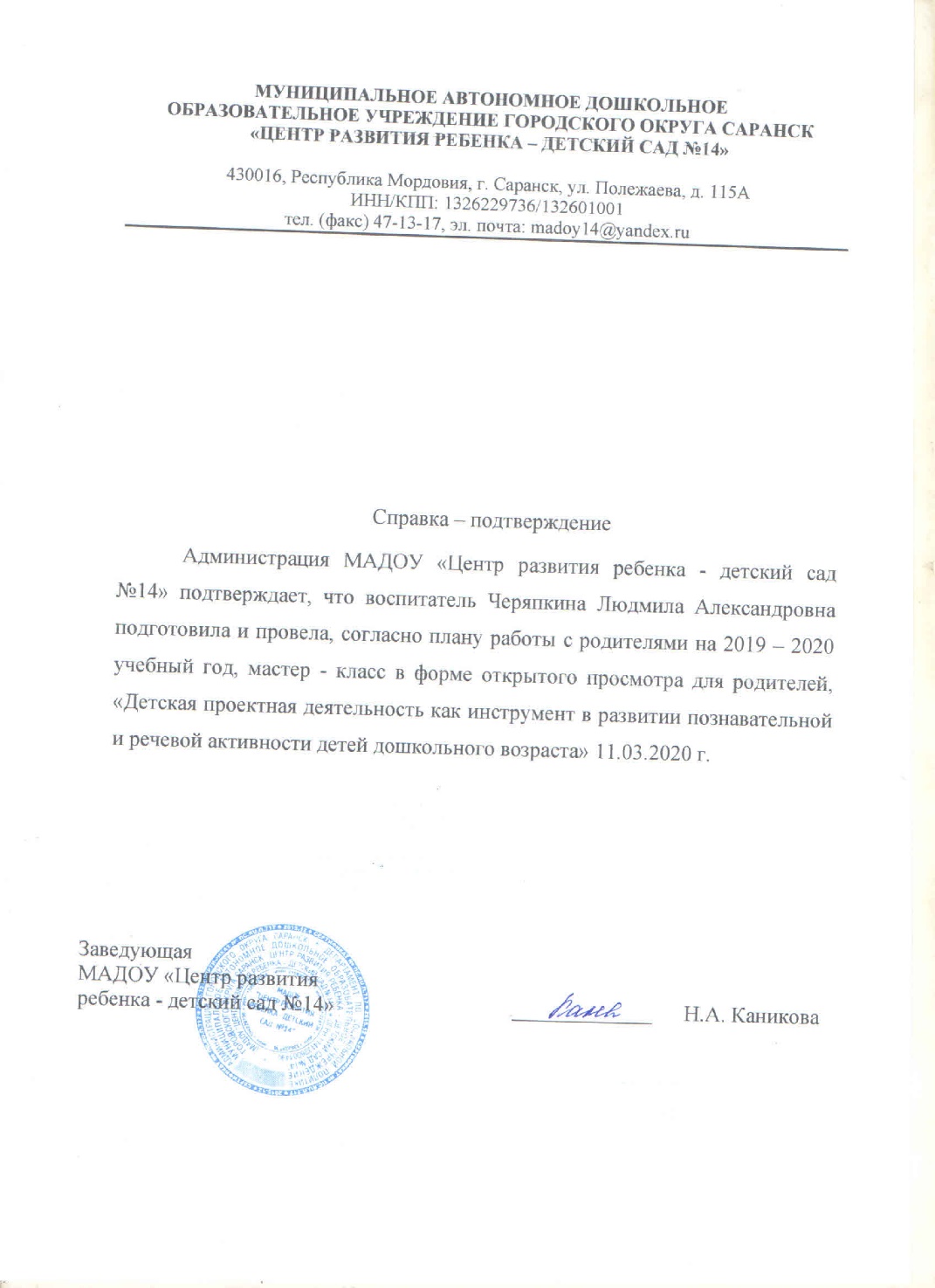 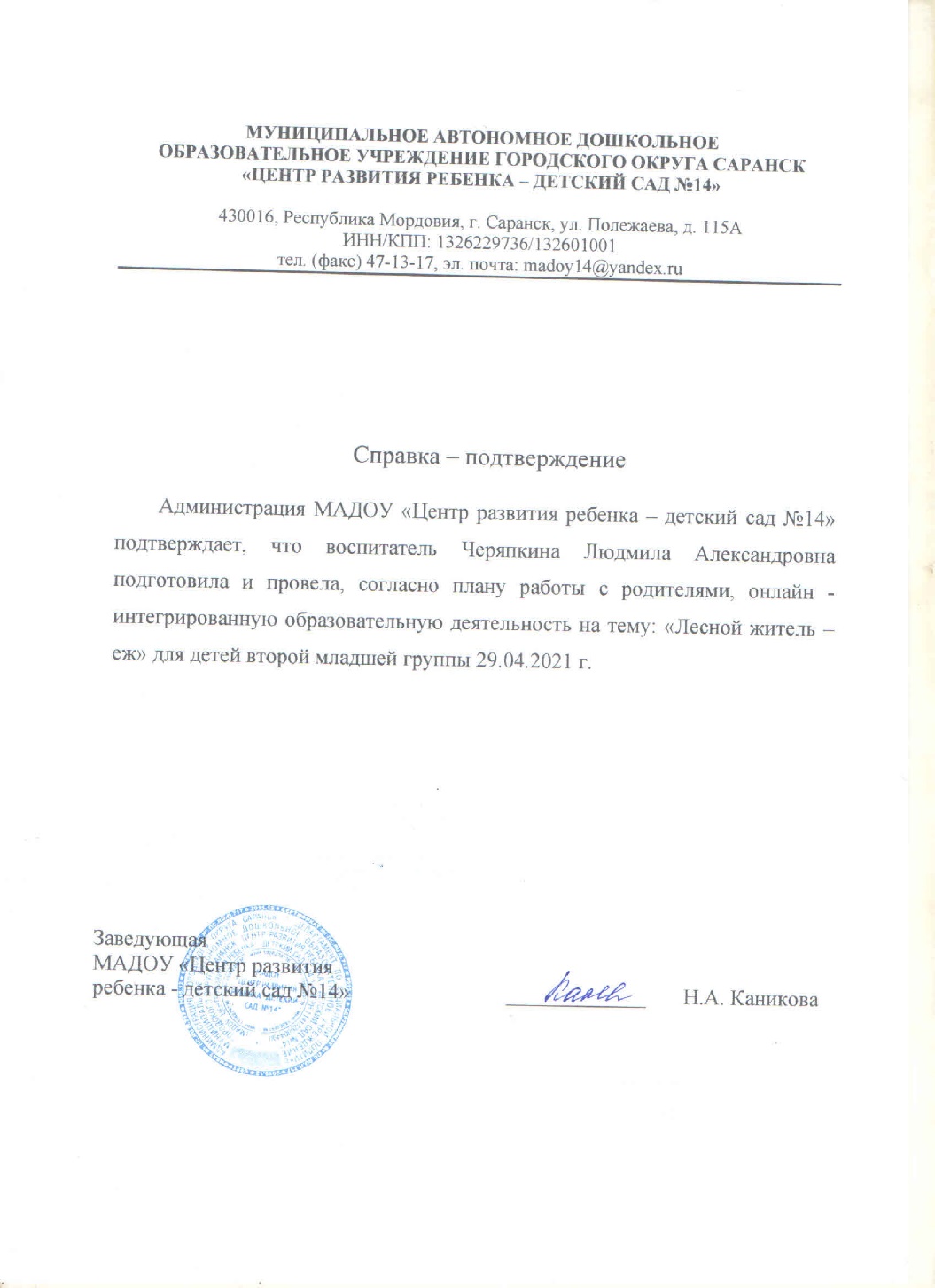 Проведение открытых занятий, мастер-классов, мероприятий
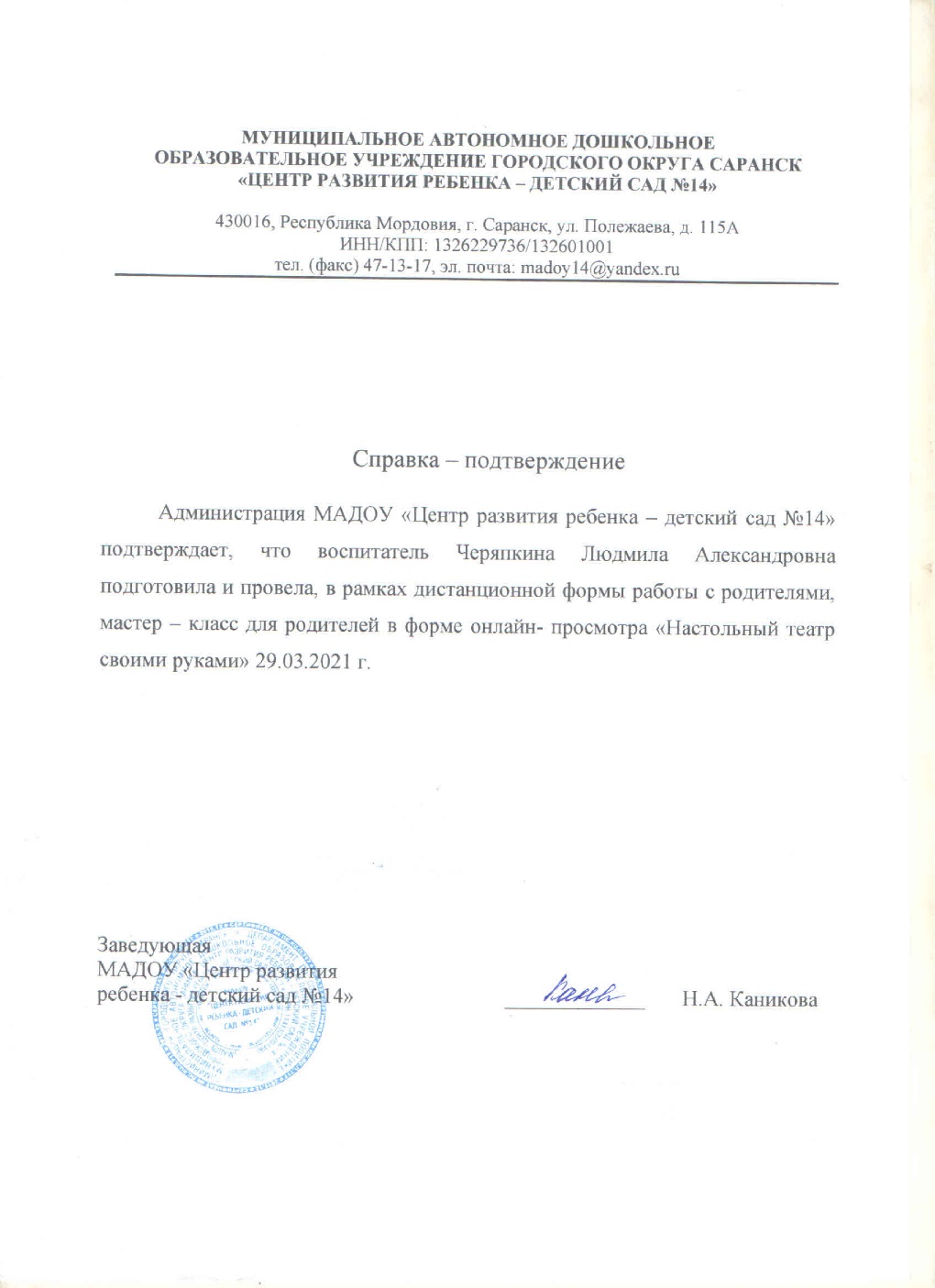 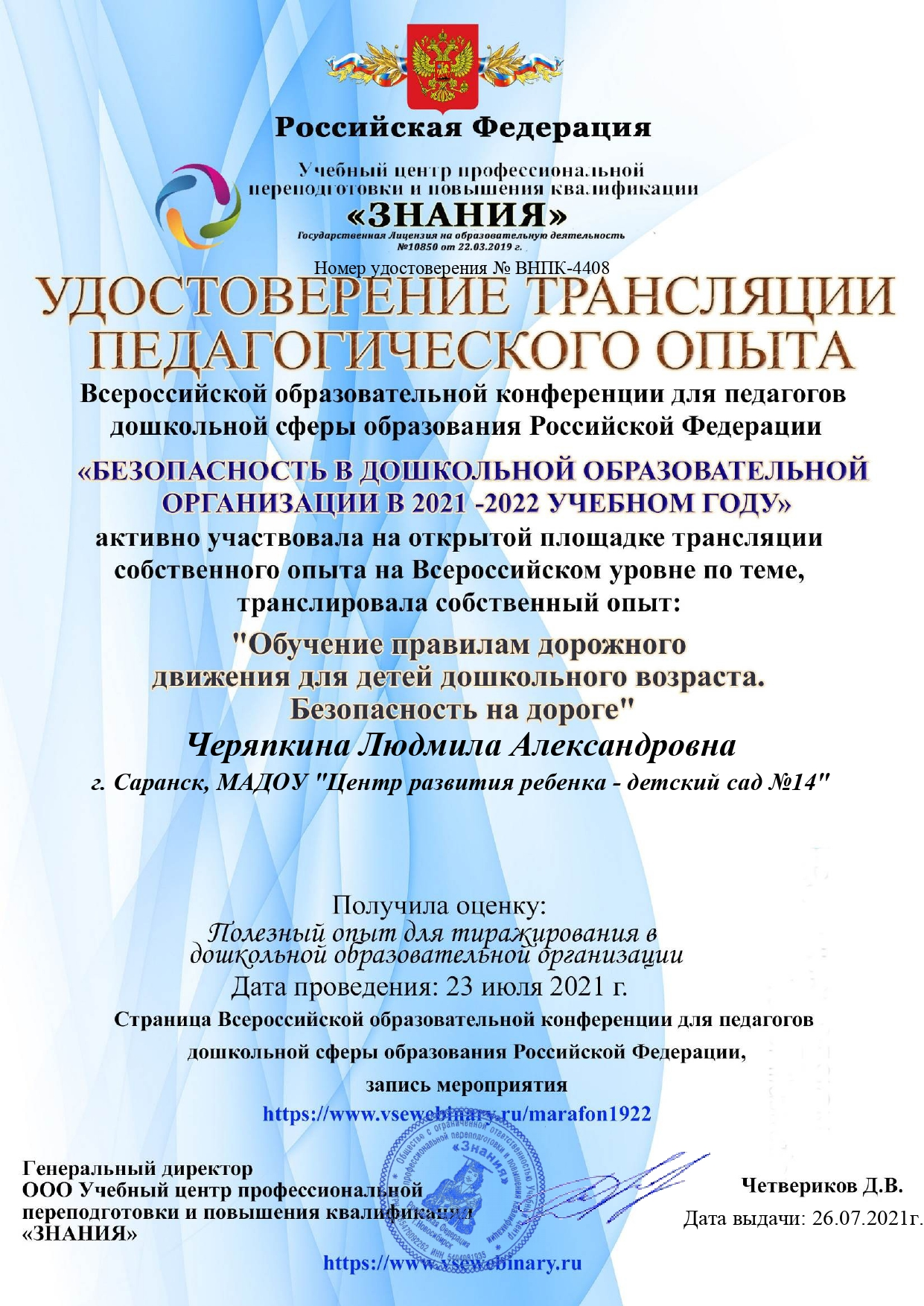 8. Экспертная деятельность
Международный уровень – 1
Экспертная деятельность
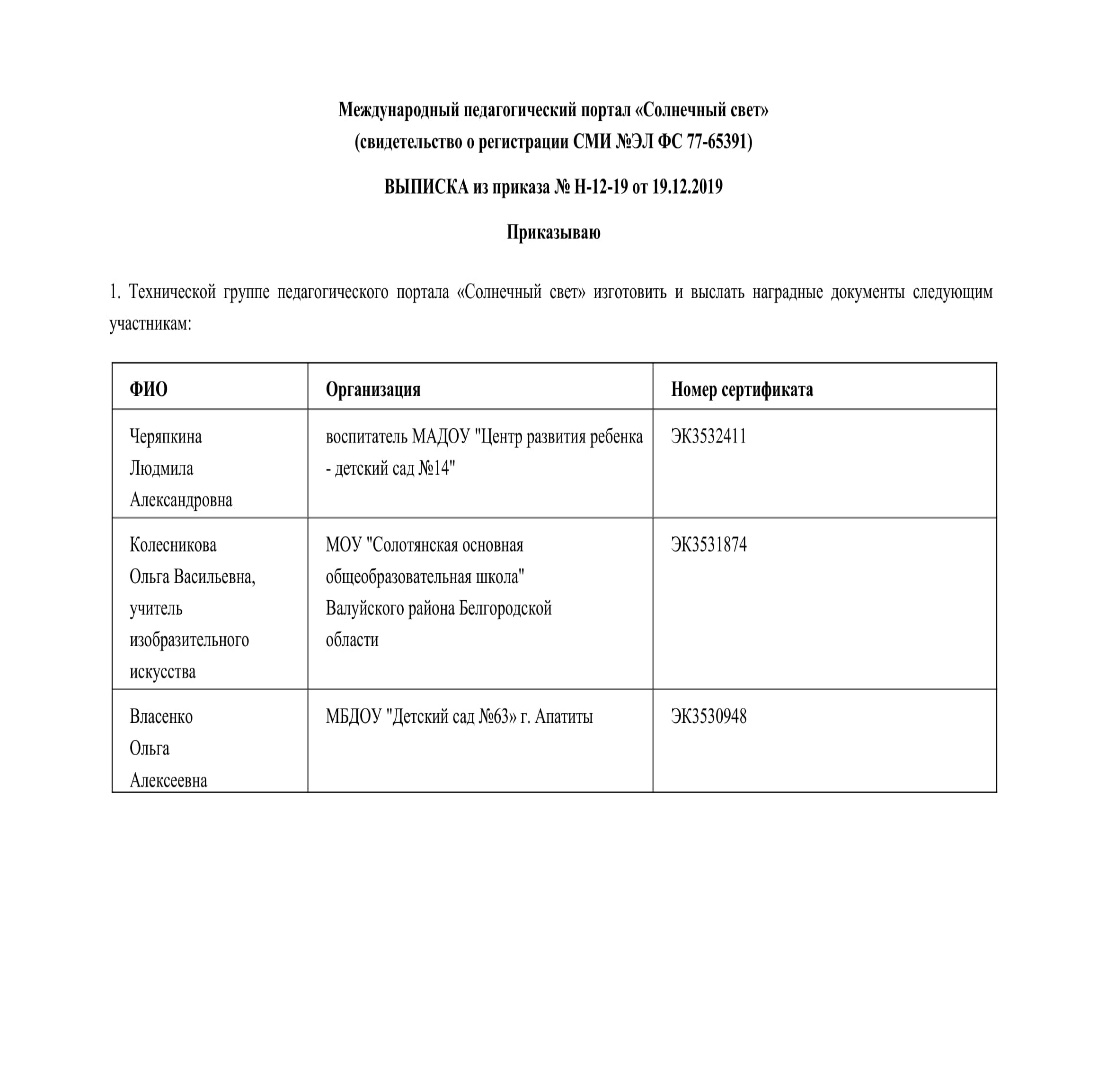 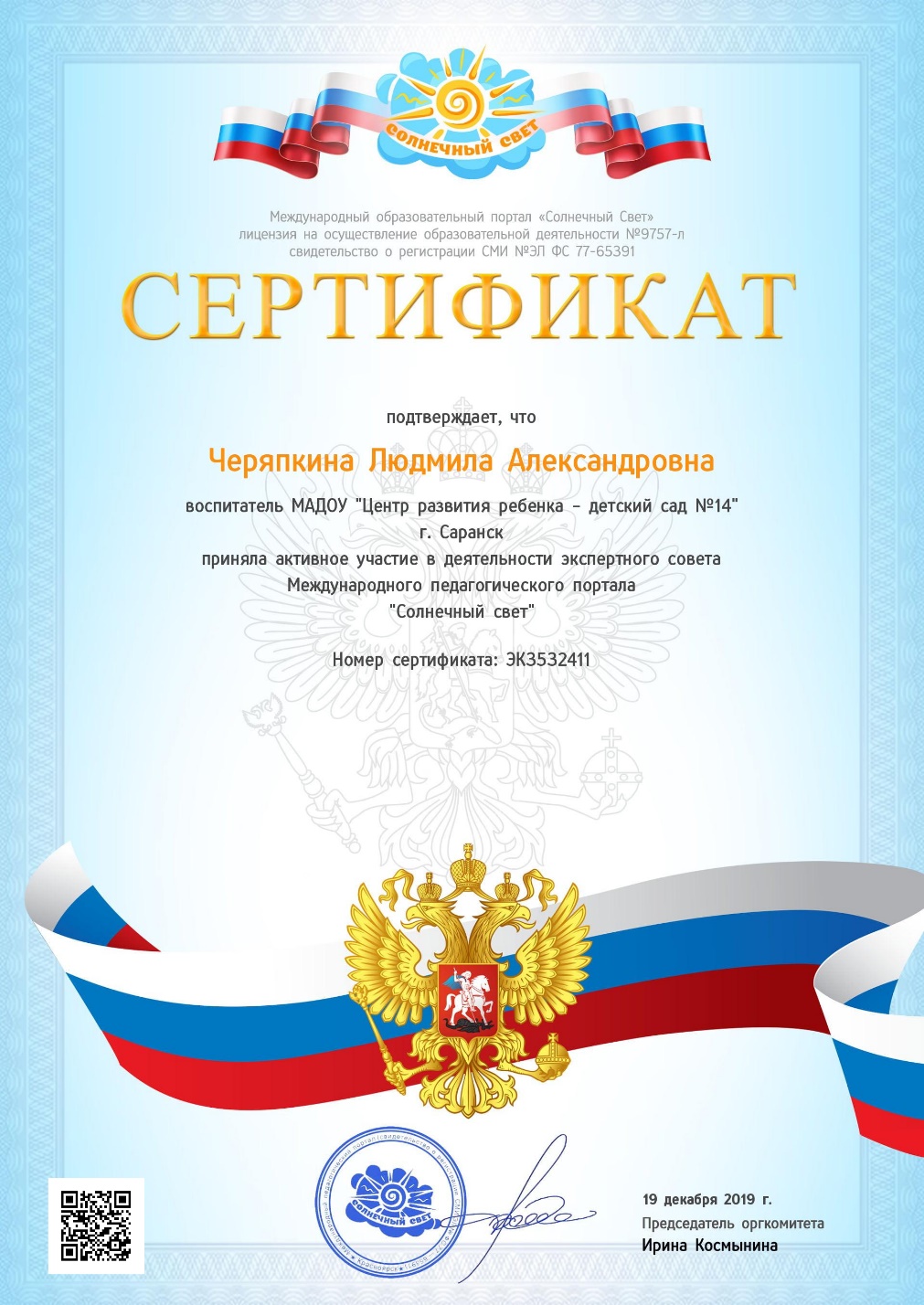 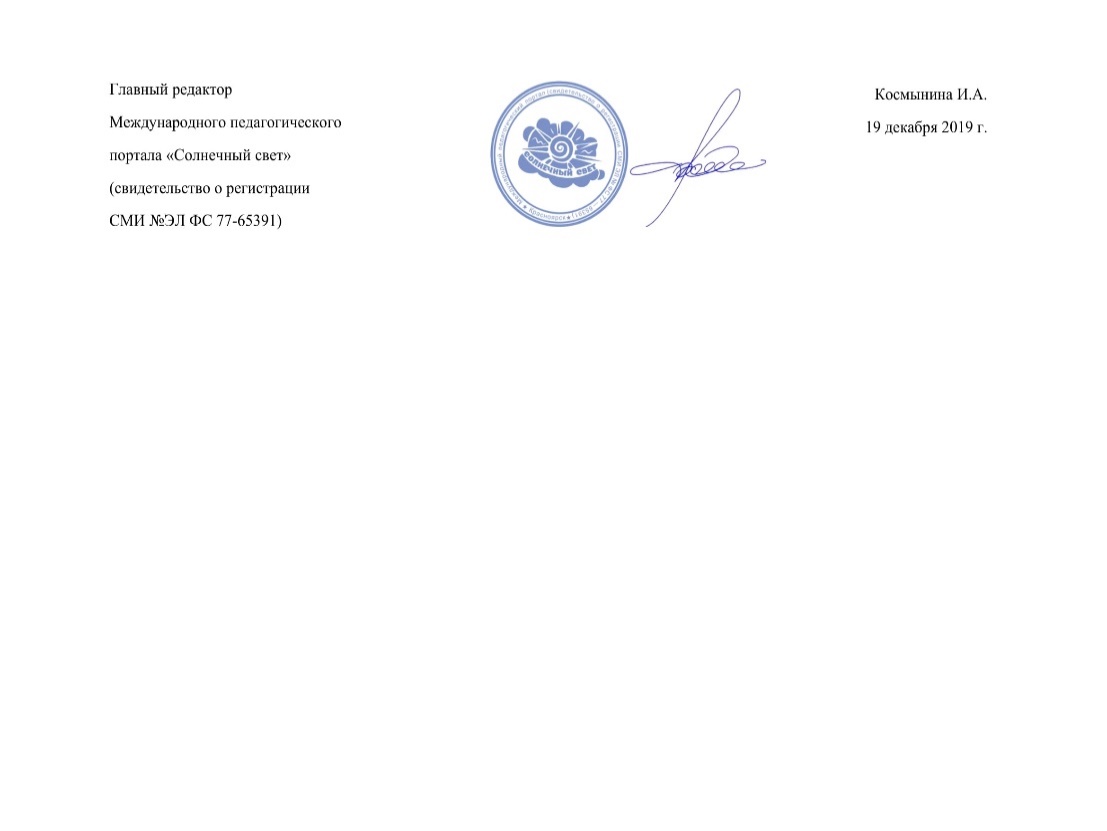 9. Общественно-педагогическая активность педагога: участие в комиссиях, педагогических сообществах, в жюри конкурсов
Член профкома – 1 
Муниципальный уровень – 5
Международный уровень – 1
Общественно-педагогическая активность педагога: участие в комиссиях,  
педагогических сообществах, в жюри конкурсов
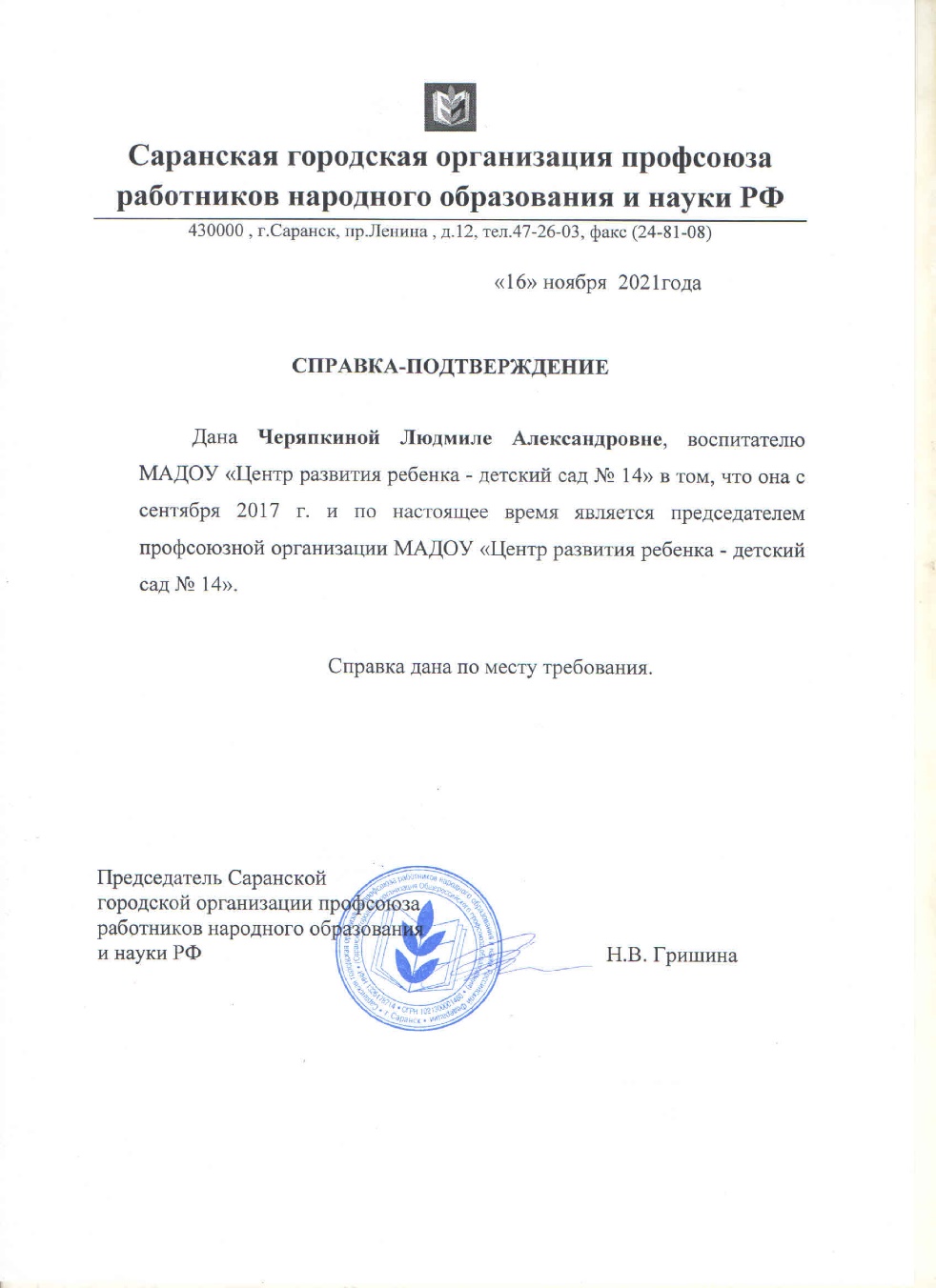 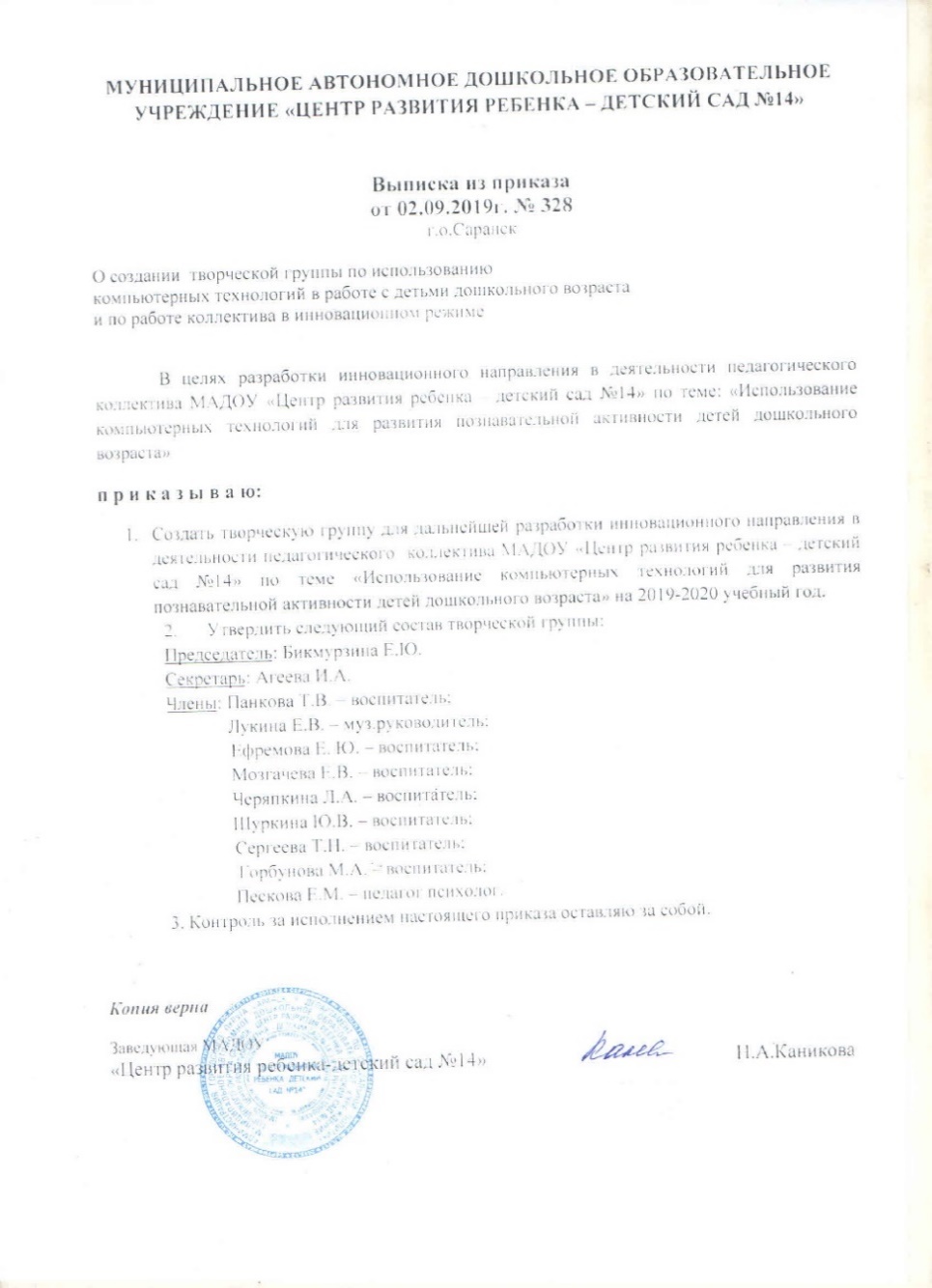 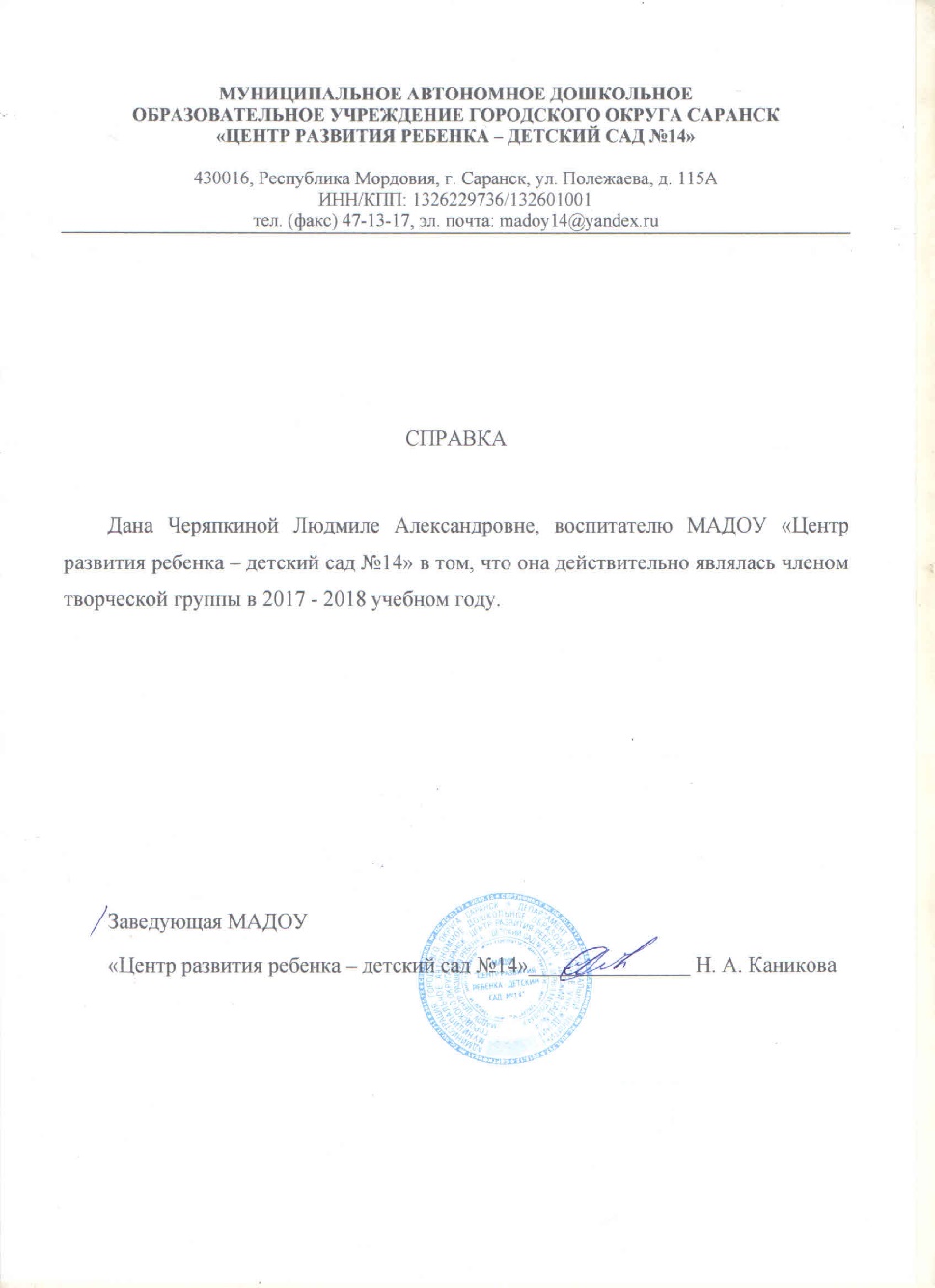 Общественно-педагогическая активность педагога: участие в комиссиях,  
педагогических сообществах, в жюри конкурсов
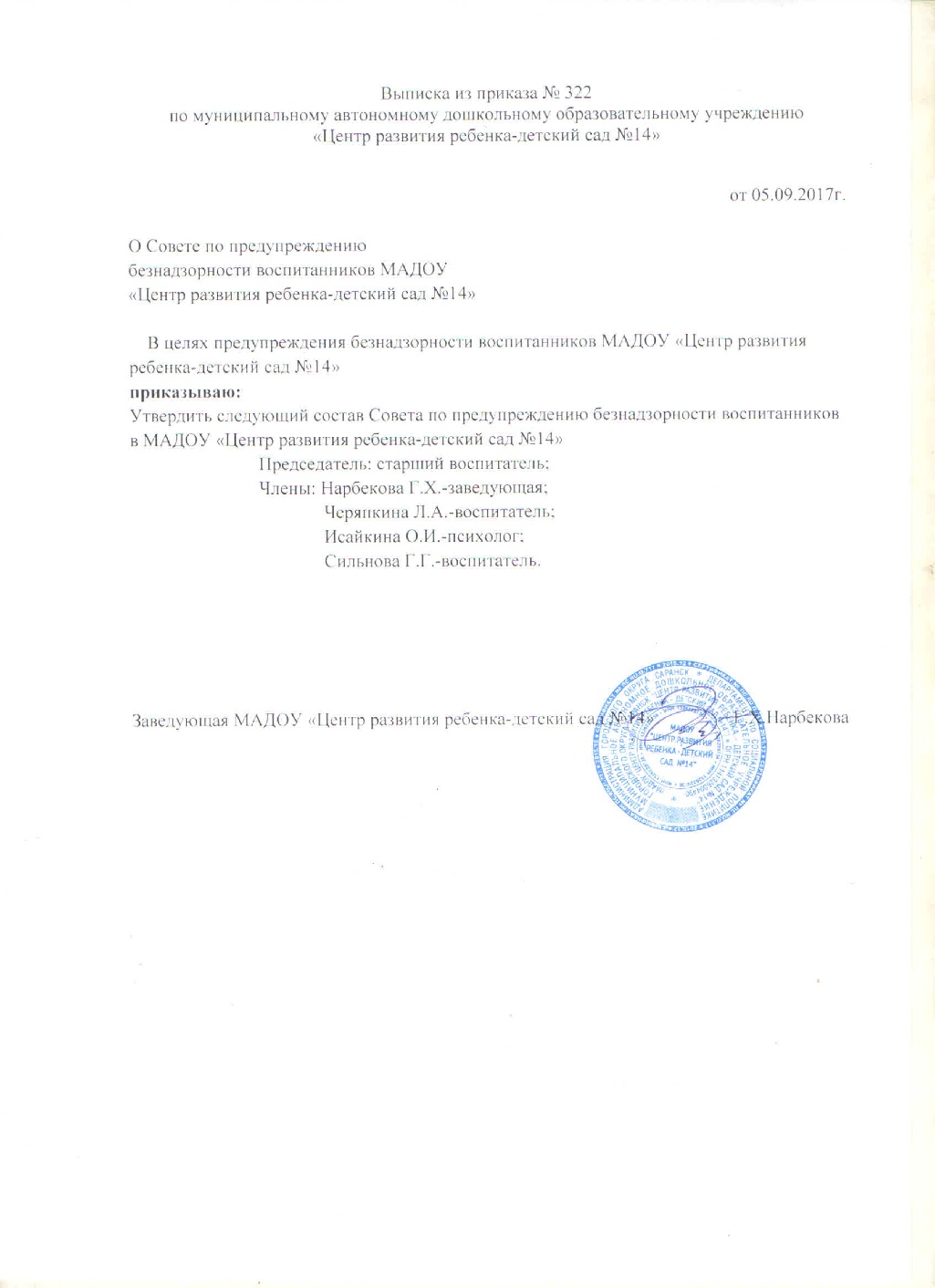 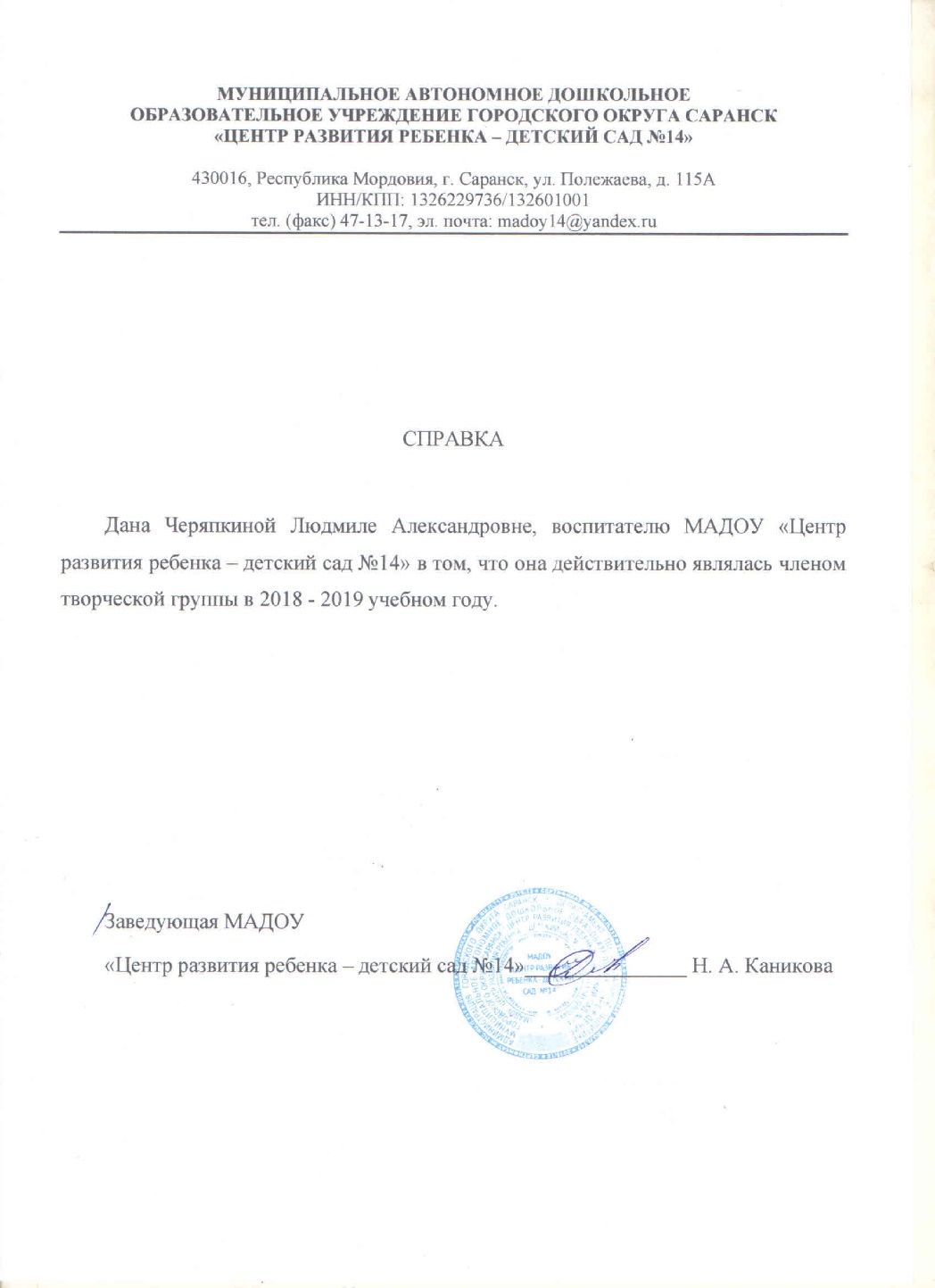 Общественно-педагогическая активность педагога: участие в комиссиях,  
педагогических сообществах, в жюри конкурсов
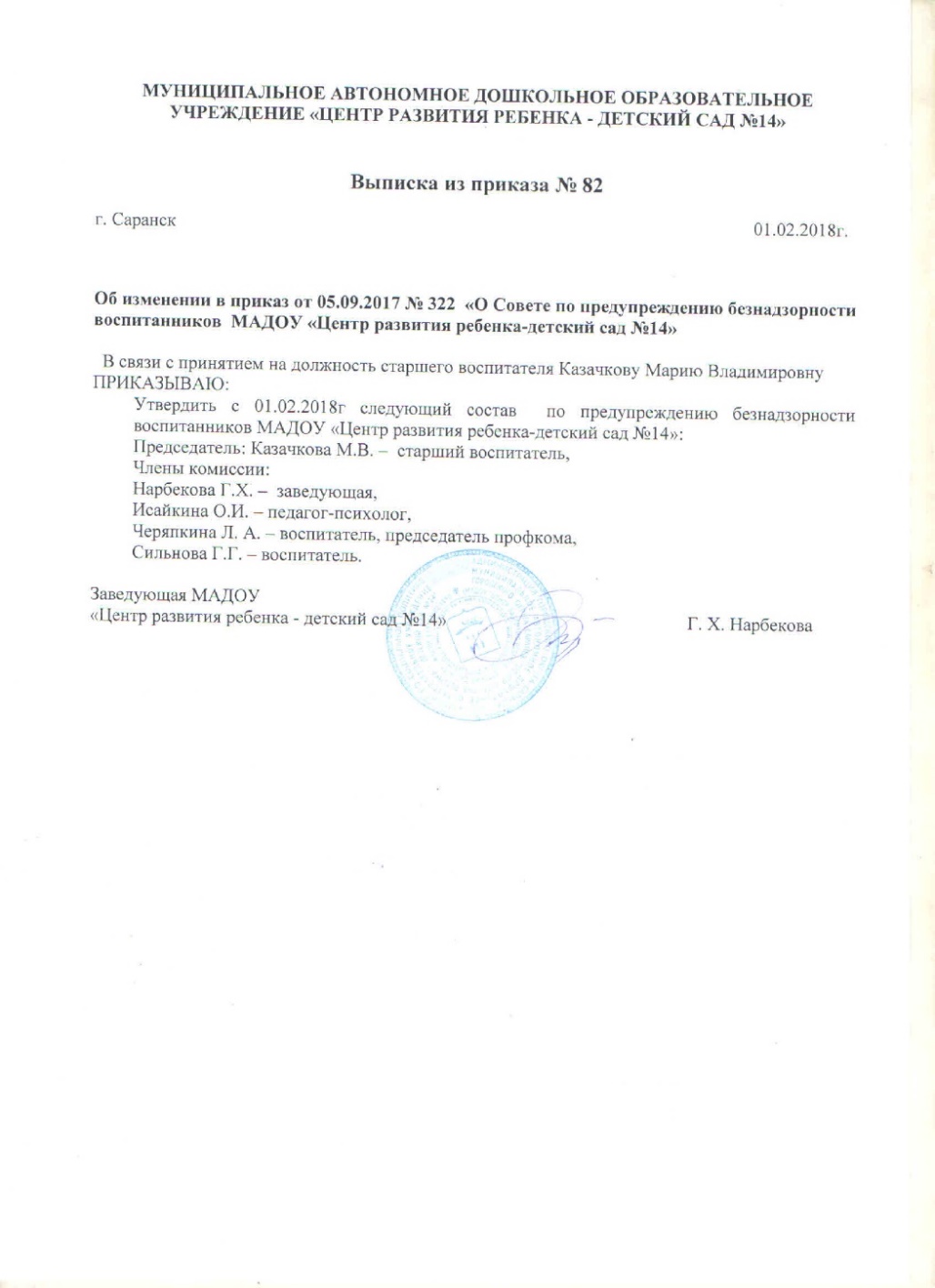 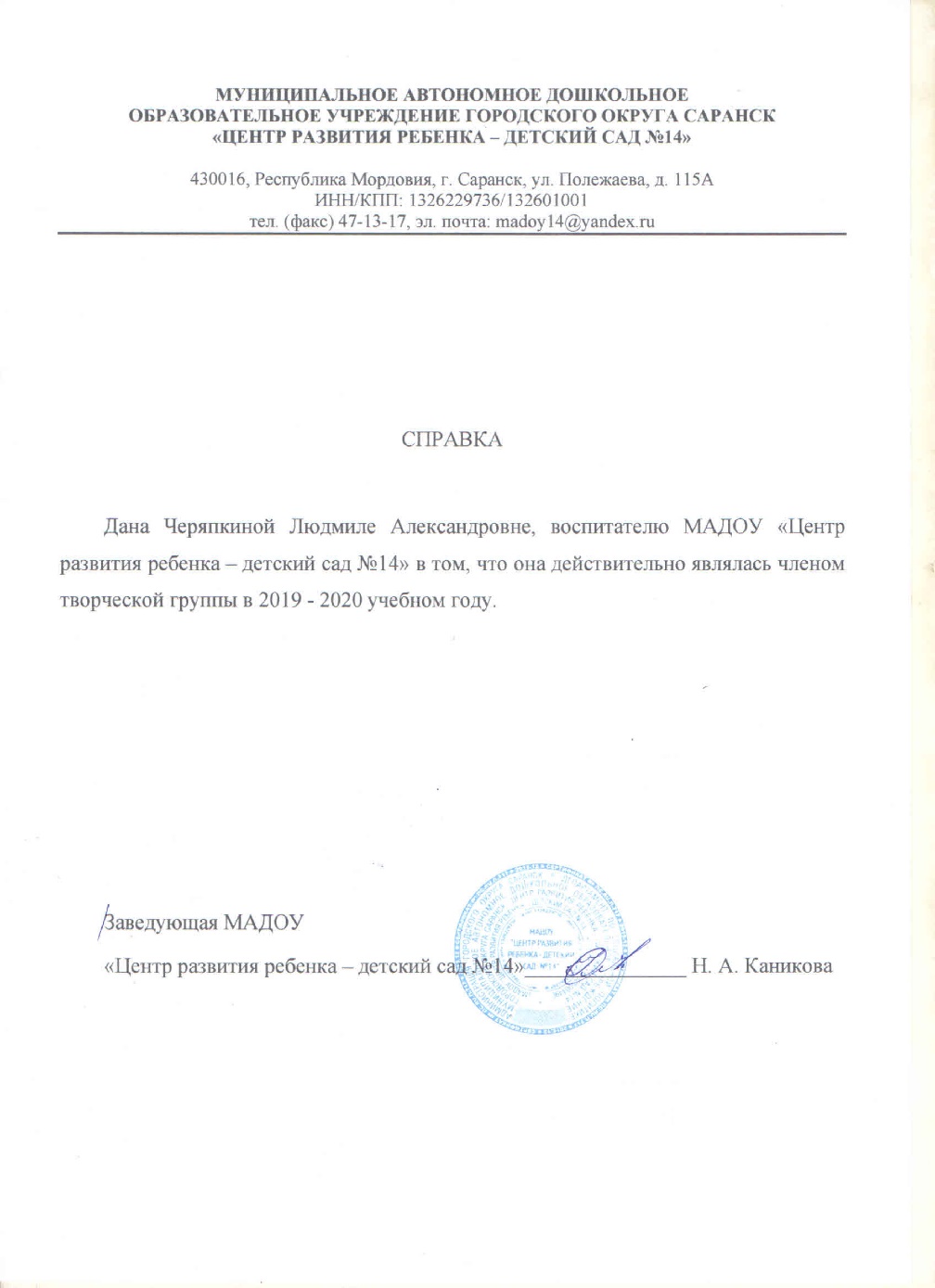 Общественно-педагогическая активность педагога: участие в комиссиях,  
педагогических сообществах, в жюри конкурсов
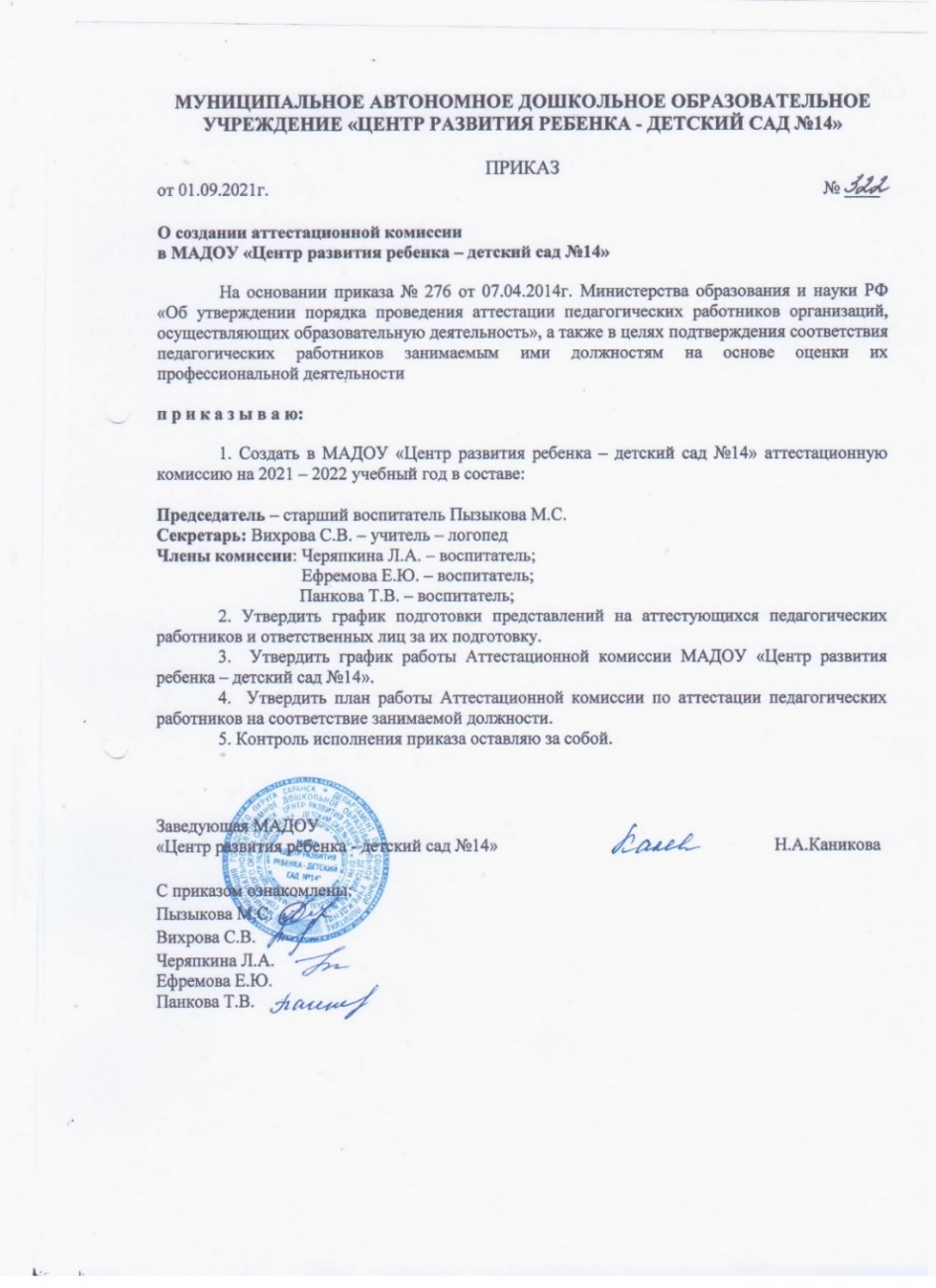 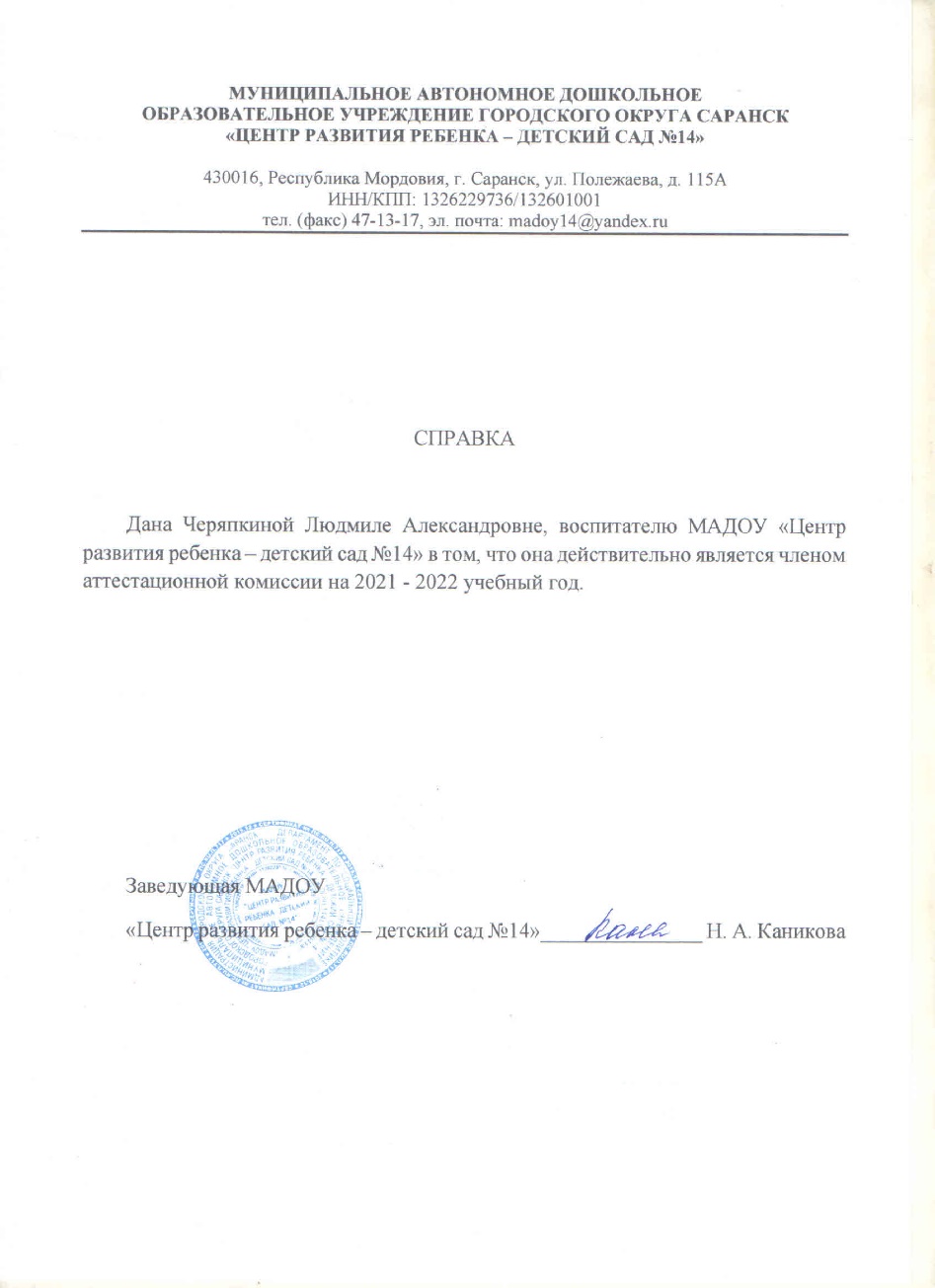 Общественно-педагогическая активность педагога: участие в комиссиях,  
педагогических сообществах, в жюри конкурсов
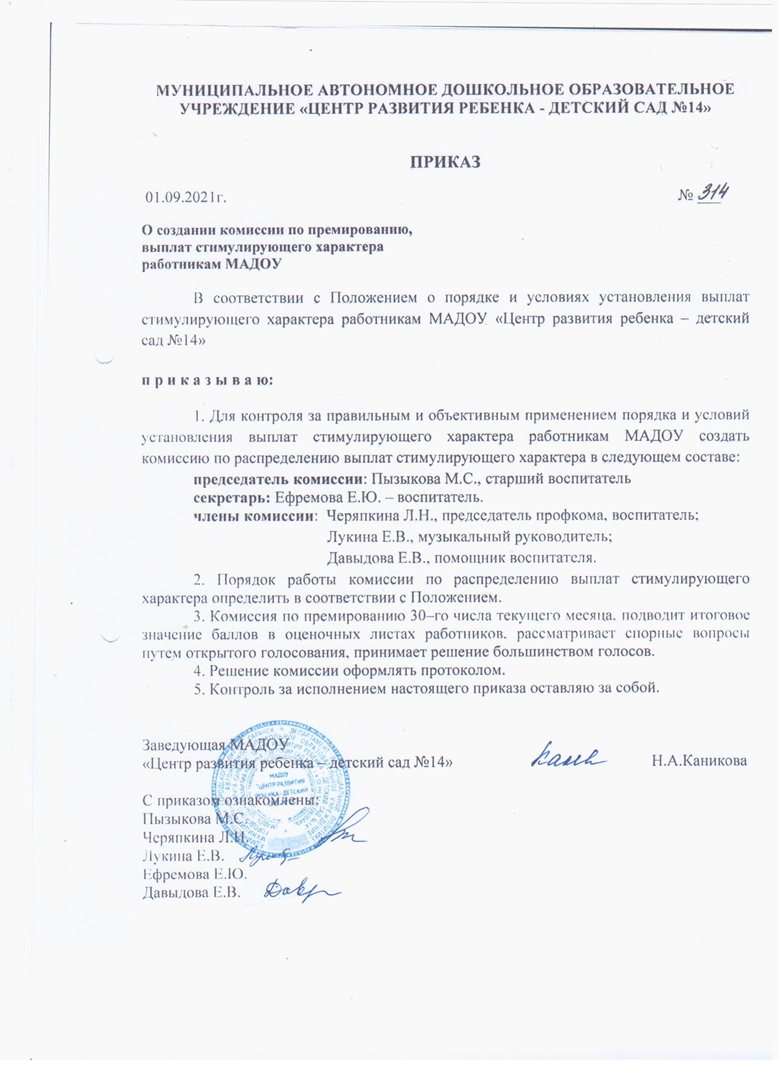 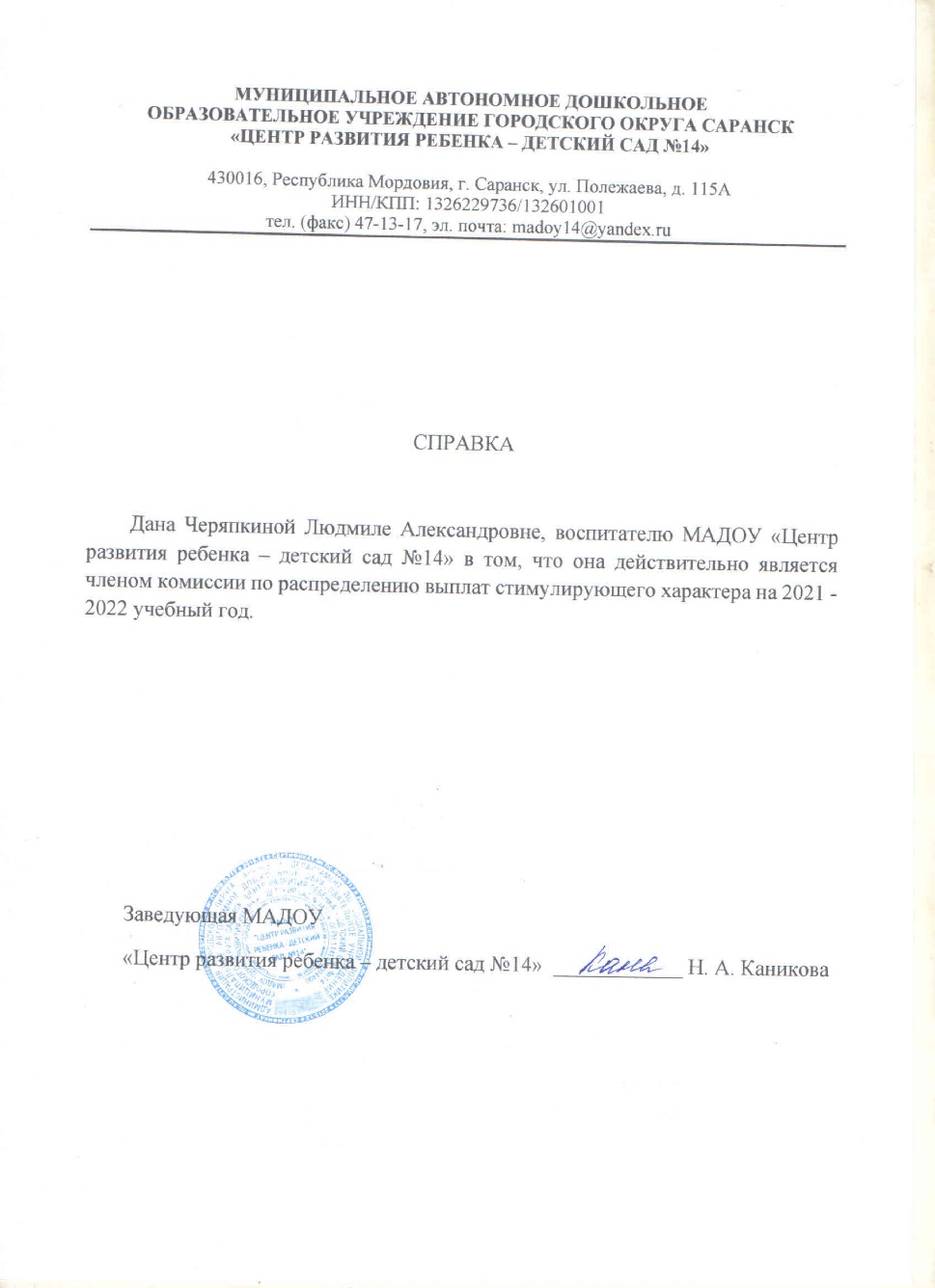 Общественно-педагогическая активность педагога: участие в комиссиях,  
педагогических сообществах, в жюри конкурсов
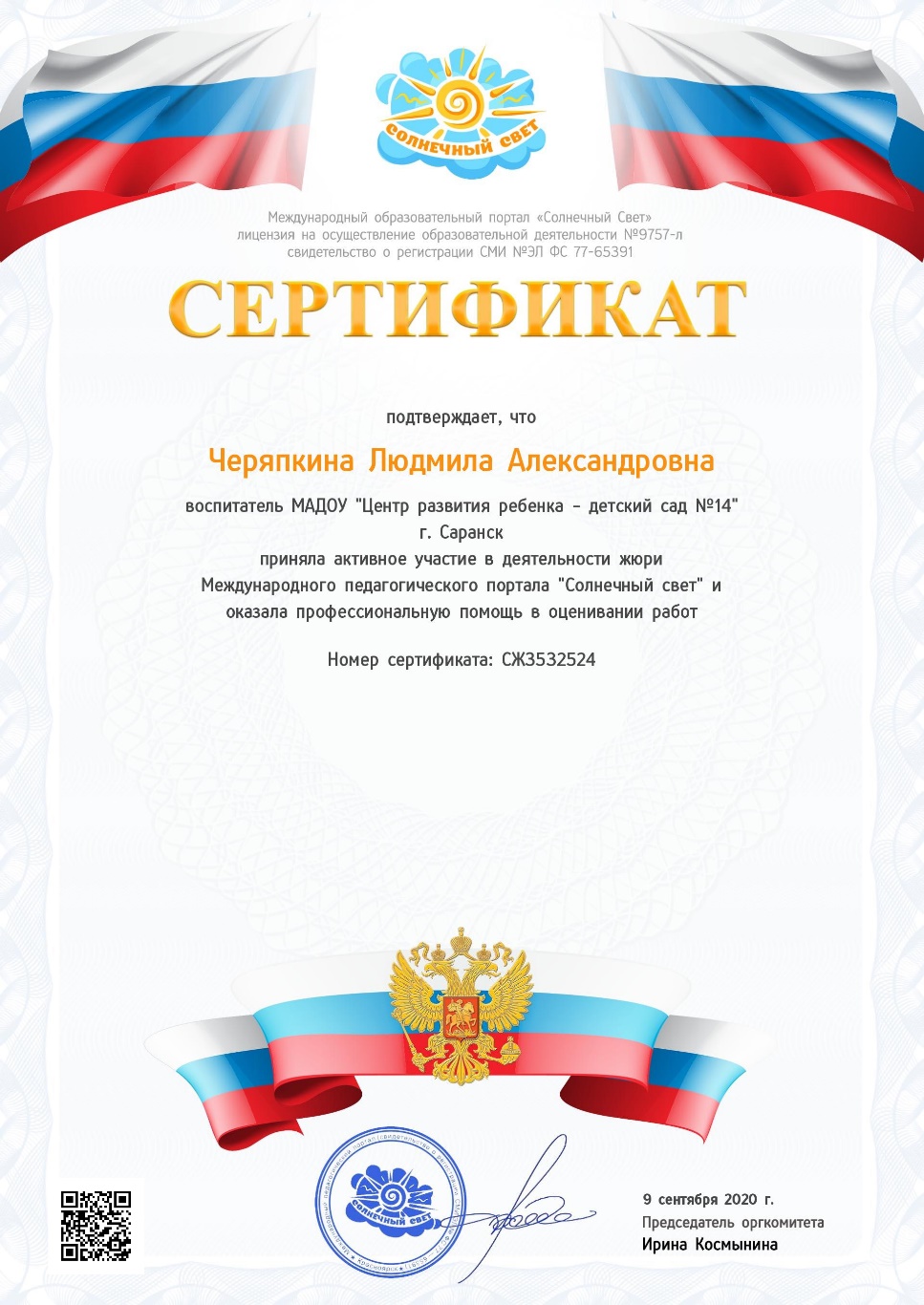 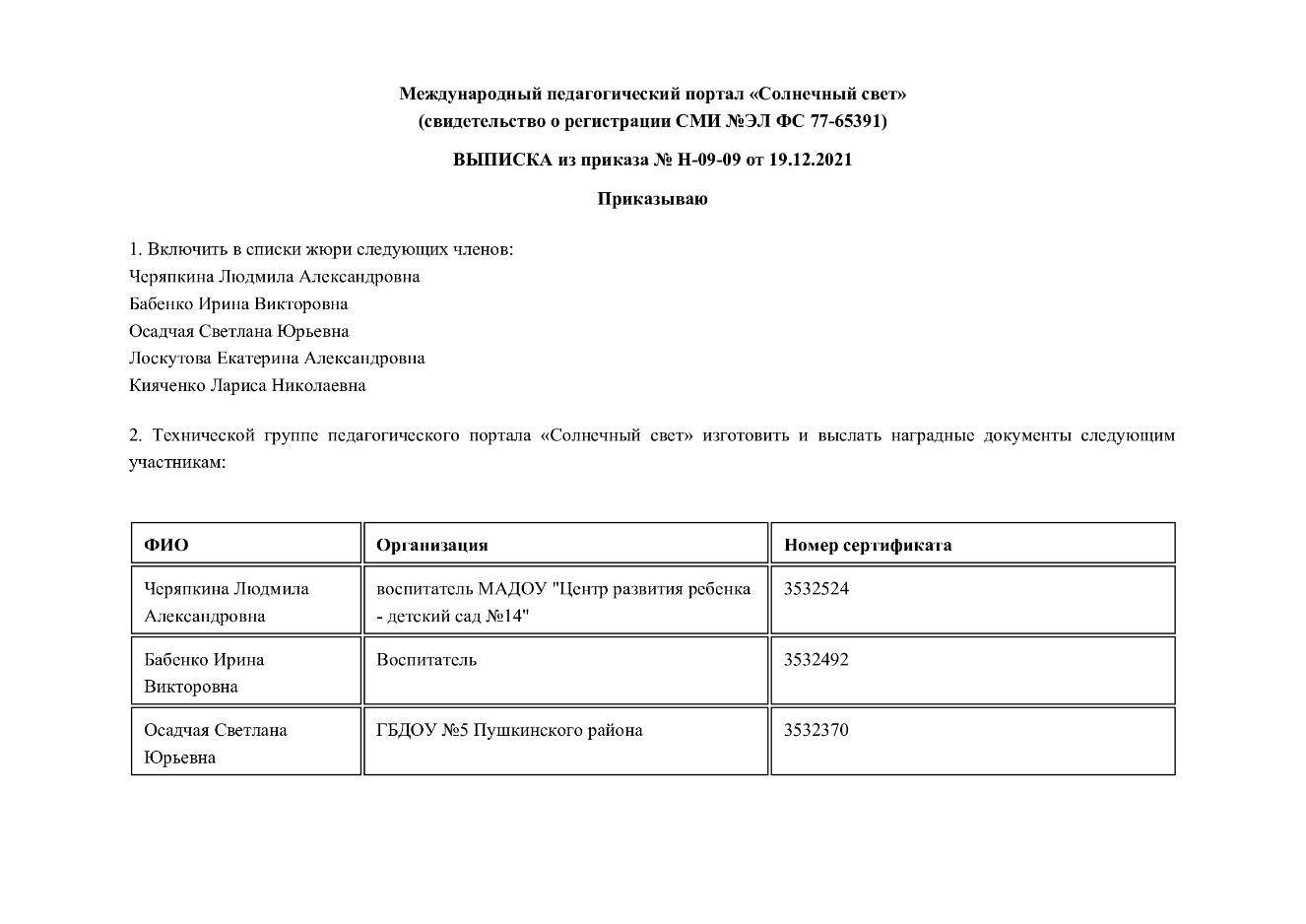 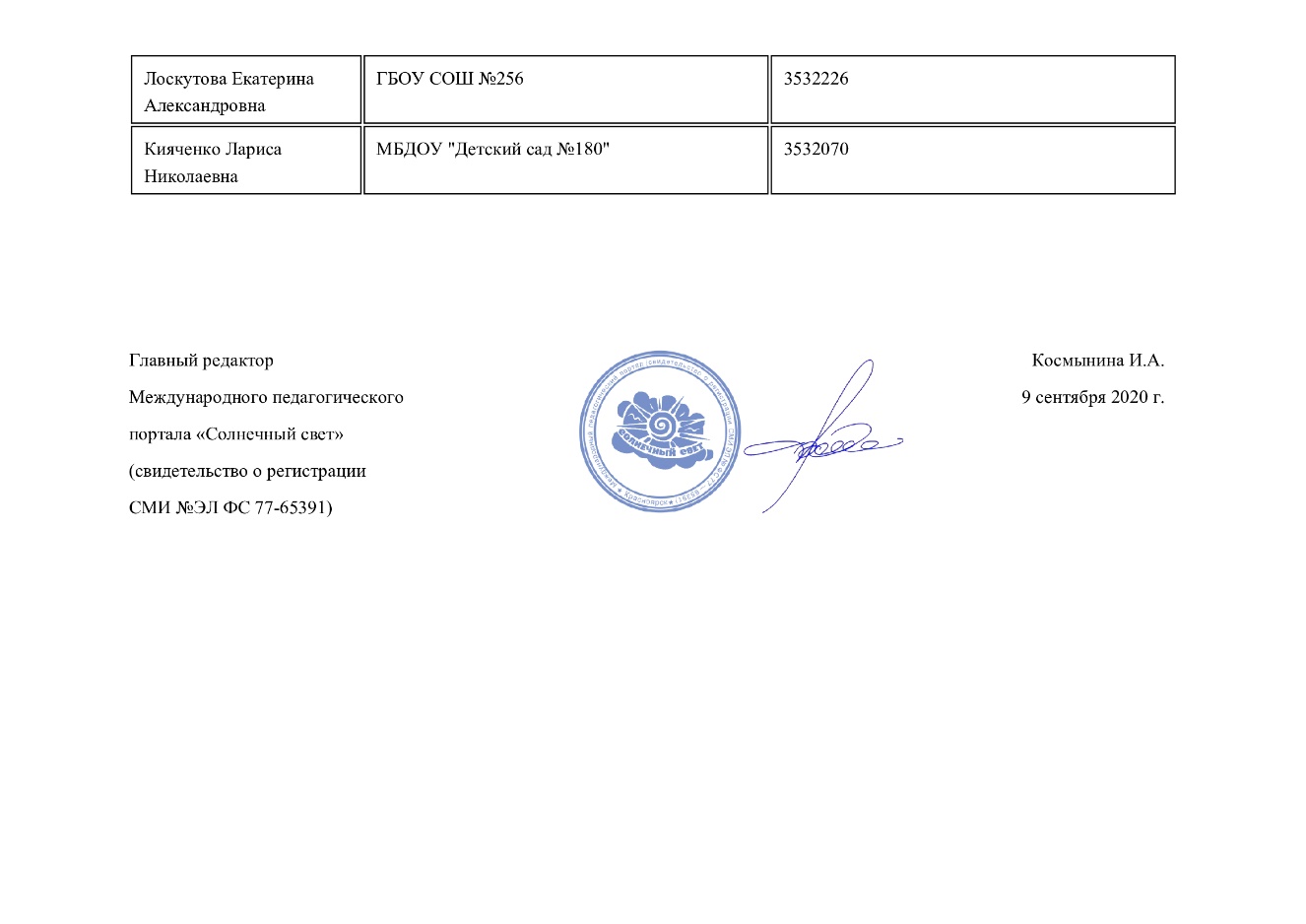 10. Позитивные результаты работы с воспитанниками
-наличие системы воспитательной работы; 
-наличие качественной, эстетически оформленной текущей документации; 
-организация индивидуального подхода; 
-снижение простудной заболеваемости воспитанников; 
-отлаженная система взаимодействия с родителями ;
 -отсутствие жалоб и обращений родителей на неправомерные действия; 
-реализация здоровье сберегающих технологий в воспитательном процессе; 
-духовно-нравственное воспитание и народные традиции
Позитивные результаты работы с воспитанниками
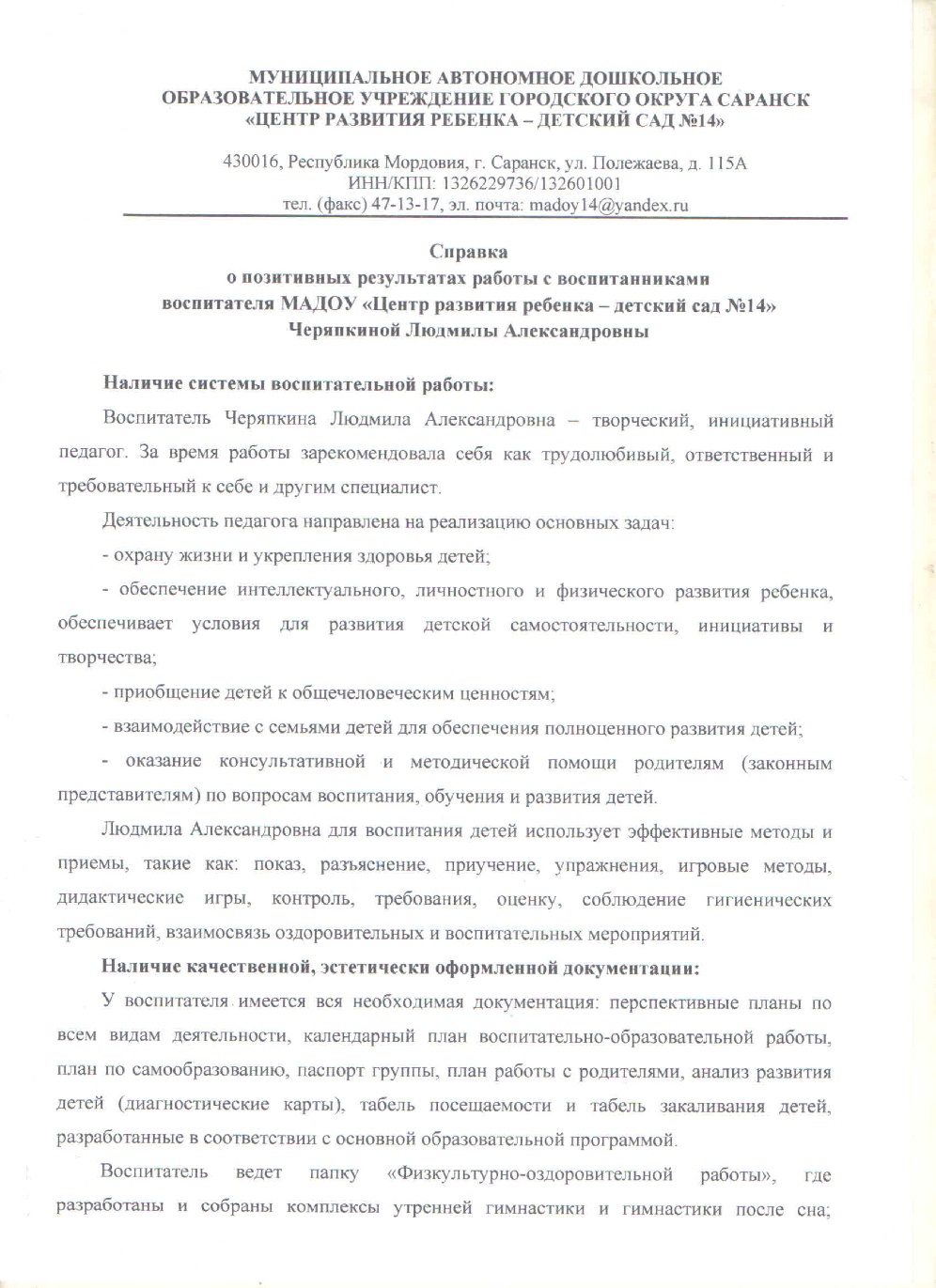 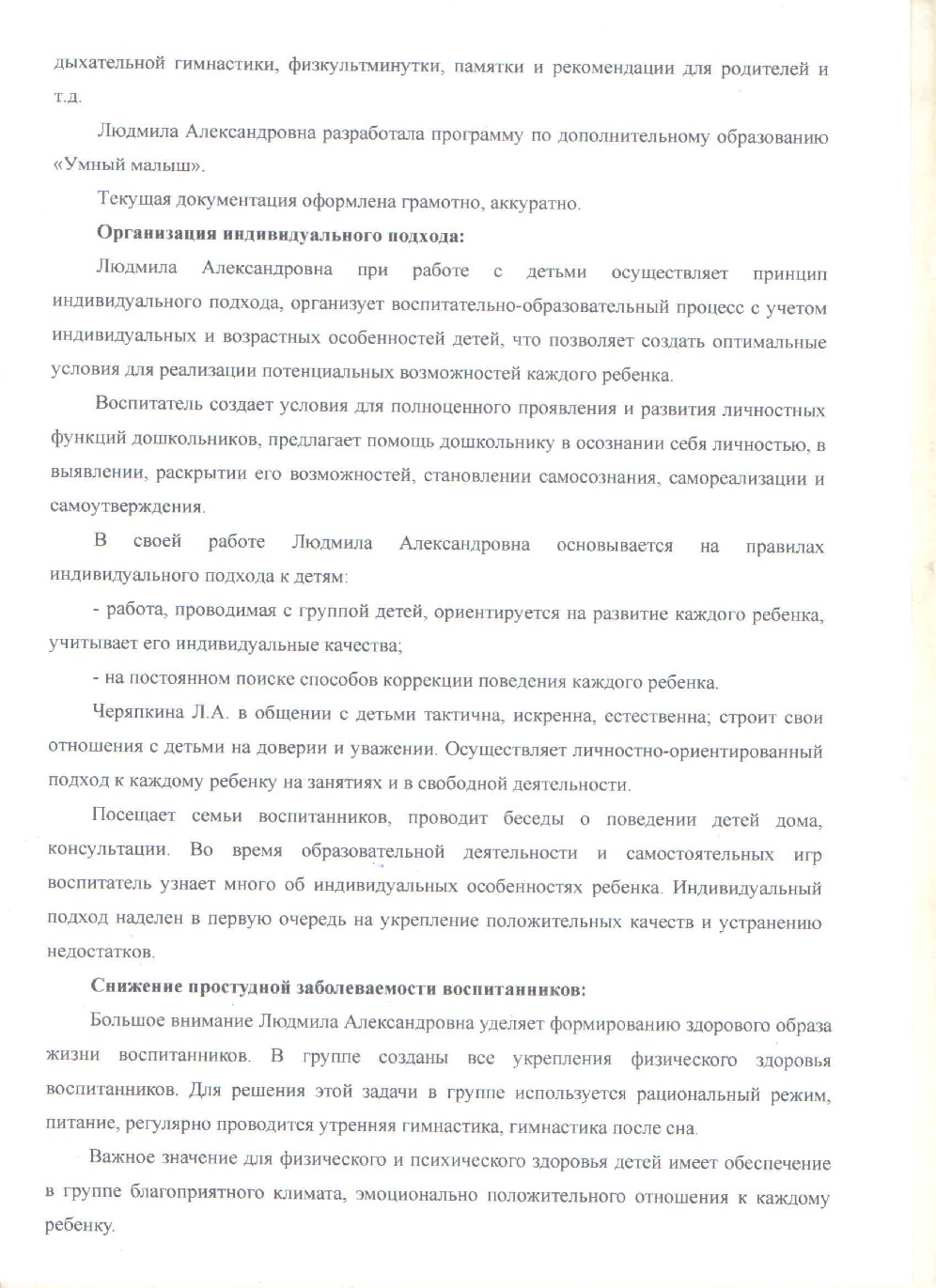 Позитивные результаты работы с воспитанниками
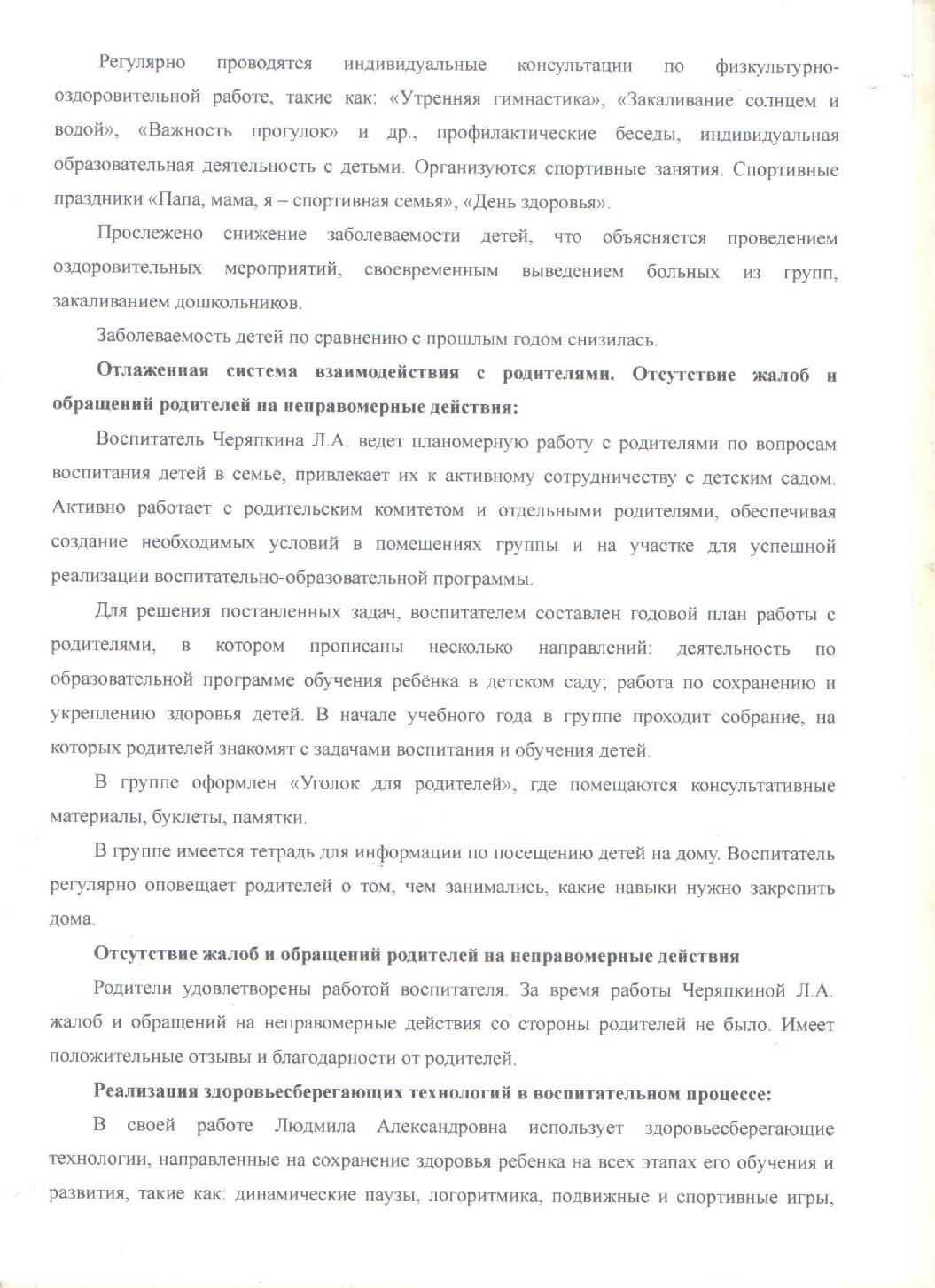 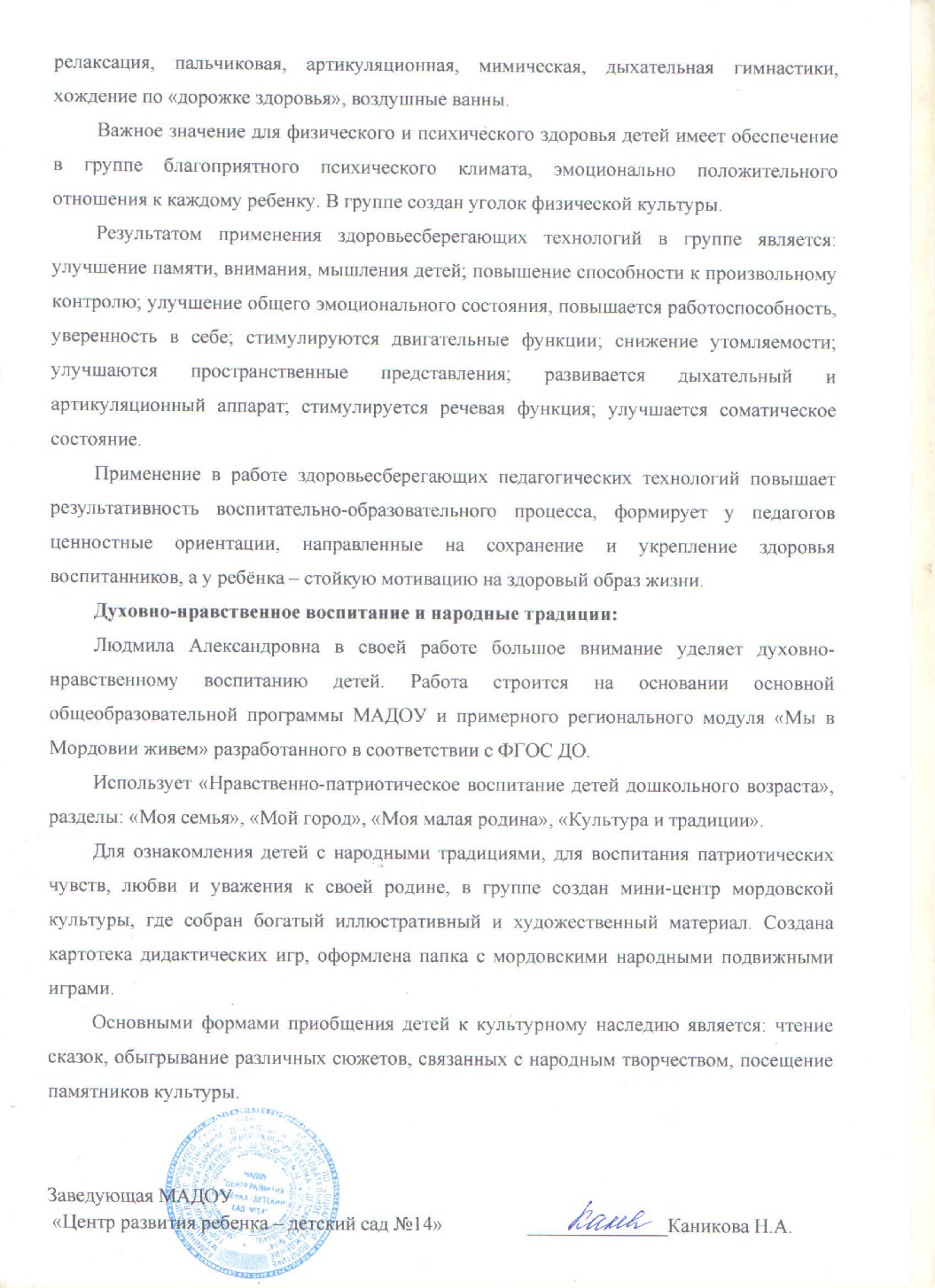 11. Качество взаимодействия с родителями
-систематическое проведение родительских собраний; 
-проведение круглых столов, консультаций в нетрадиционной форме (педагогическое просвещение родителей);
-проведение экскурсий ,образовательных  путешествий с детьми; проведение совместных конкурсов, выставок; 
-организация родителей на субботниках, благоустройстве участков, создании развивающей среды группы
Качество взаимодействия с родителями
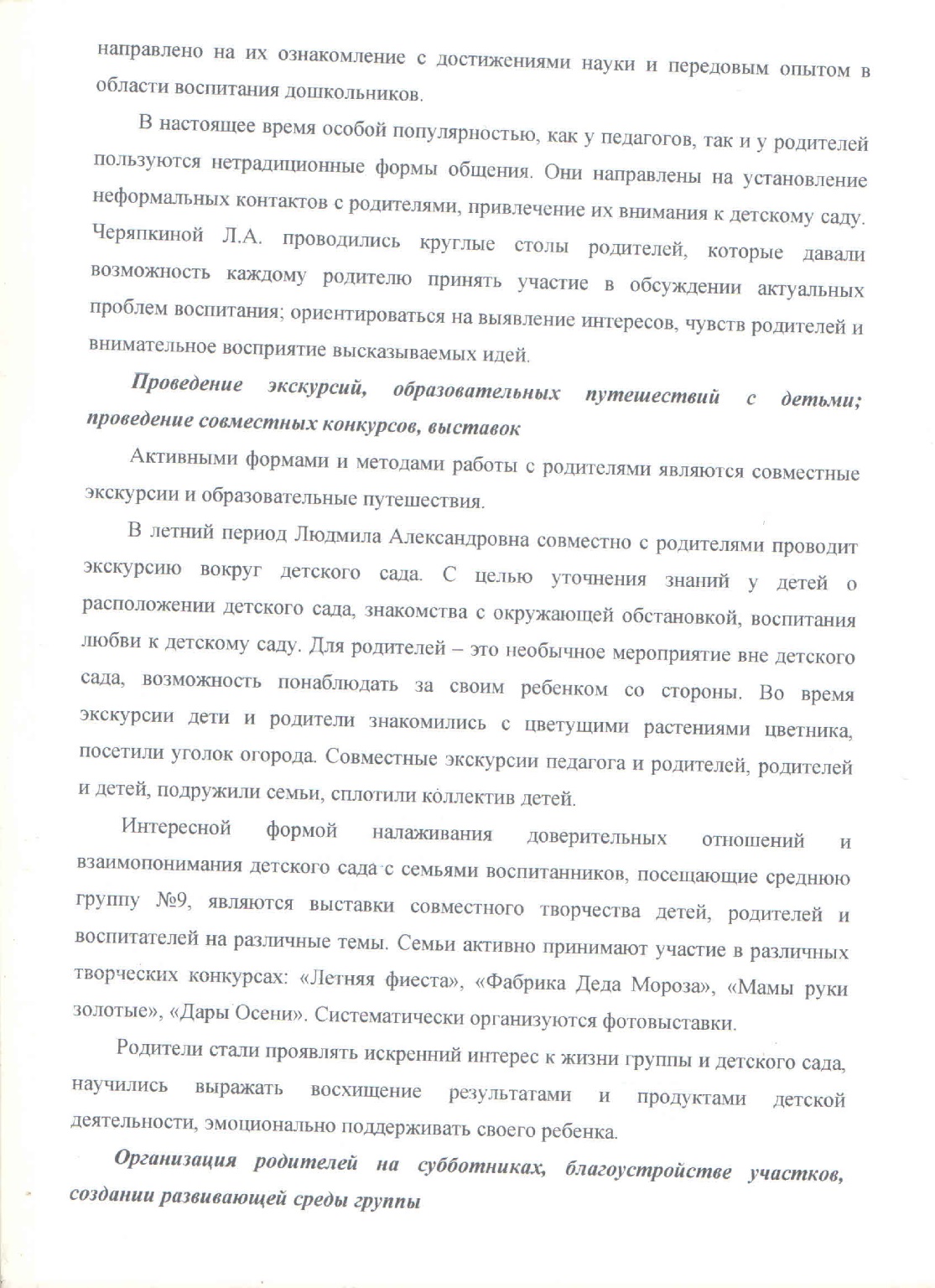 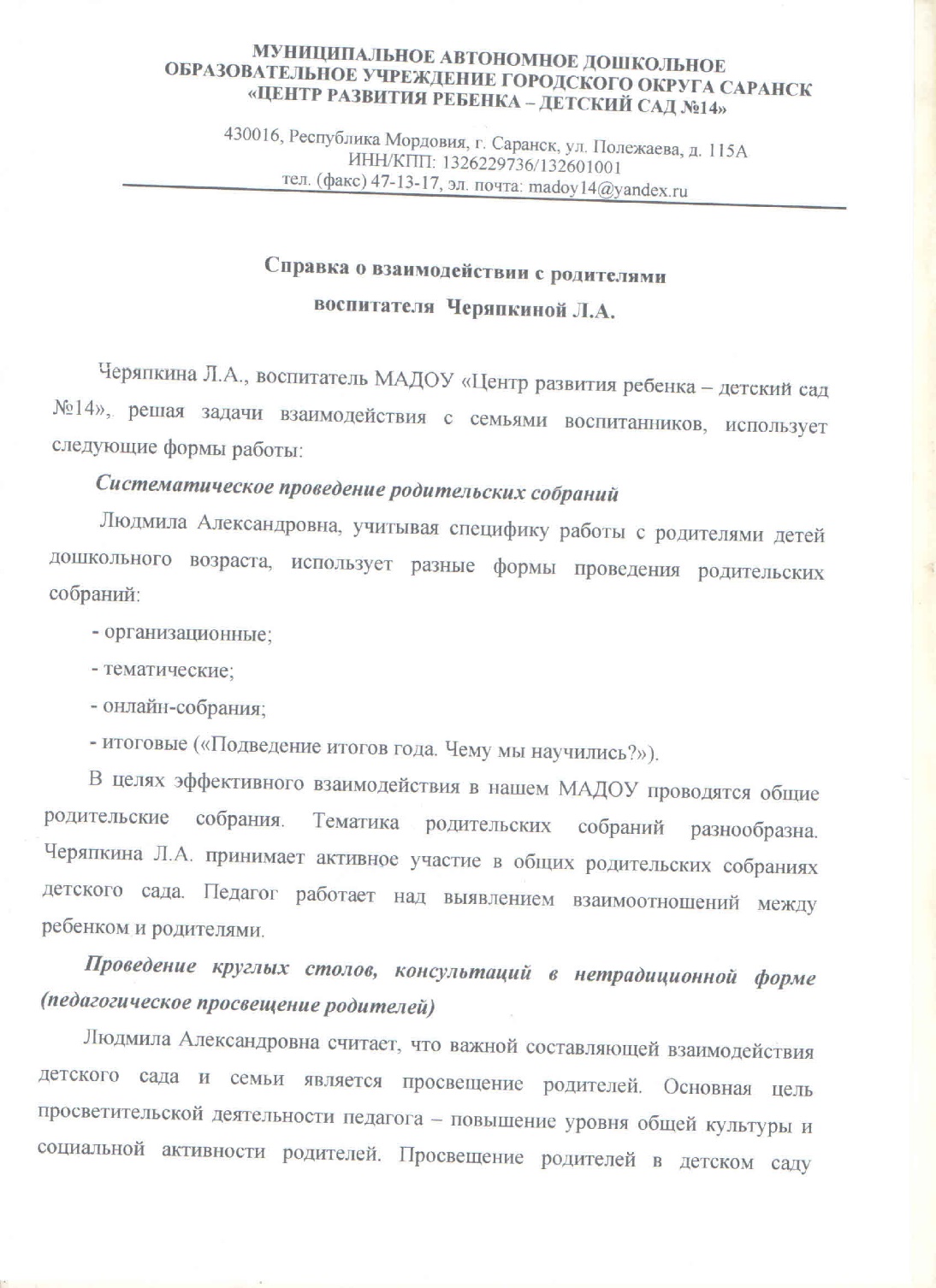 Качество взаимодействия с родителями
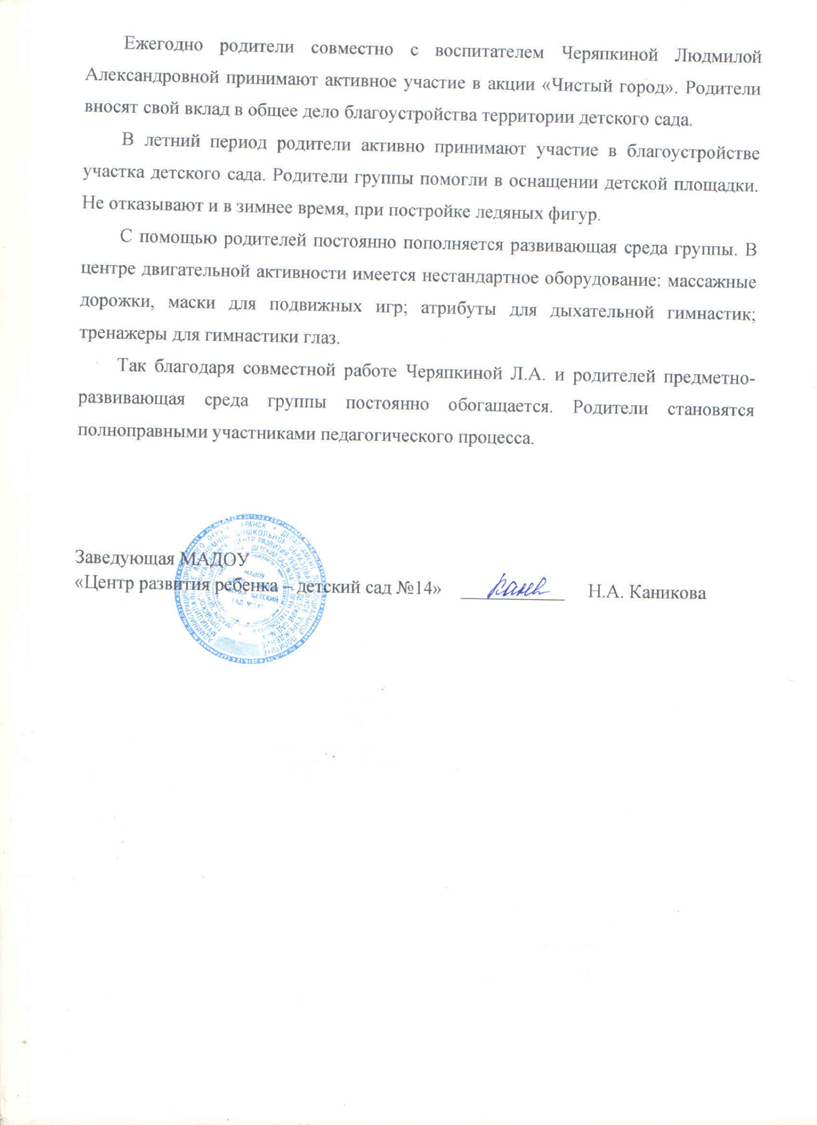 12. Работа с детьми из социально-неблагополучных семей
Работа с детьми из социально-неблагополучных семей
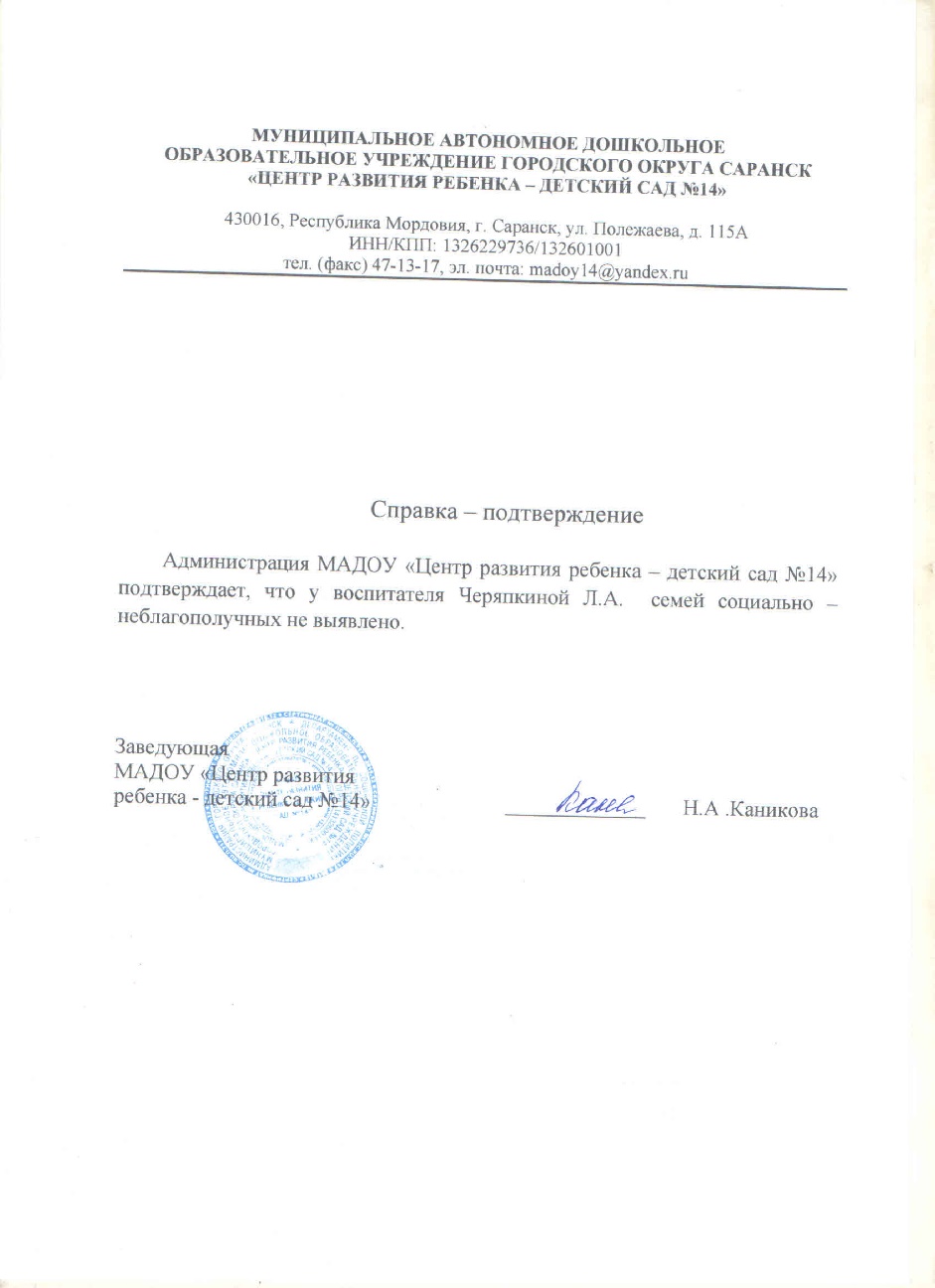 13. Участие педагога в профессиональных конкурсах
Порталы сети Интернет – 2
Муниципальный уровень – 4
Республиканский уровень - 2
Участие педагога в профессиональных конкурсах
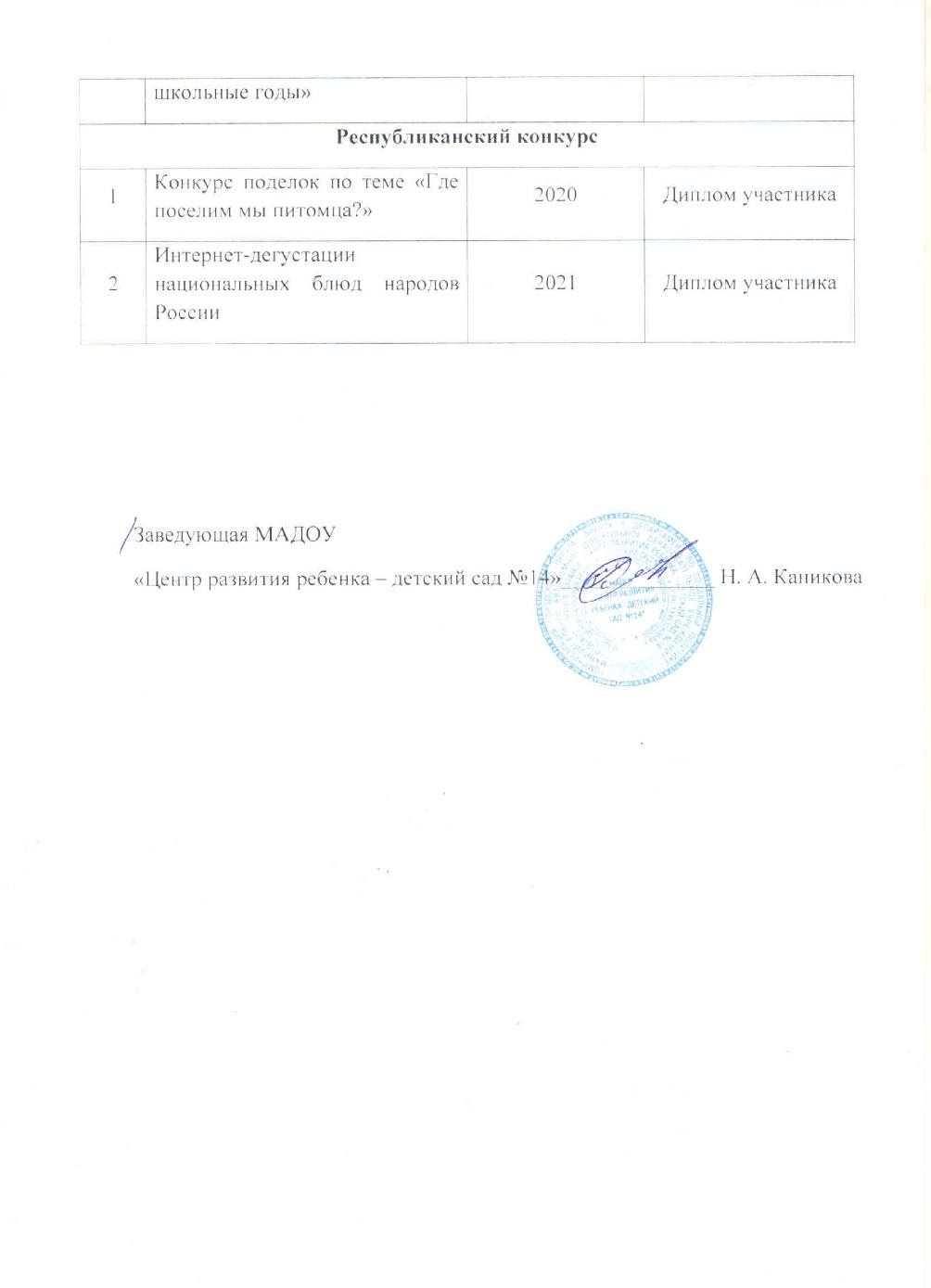 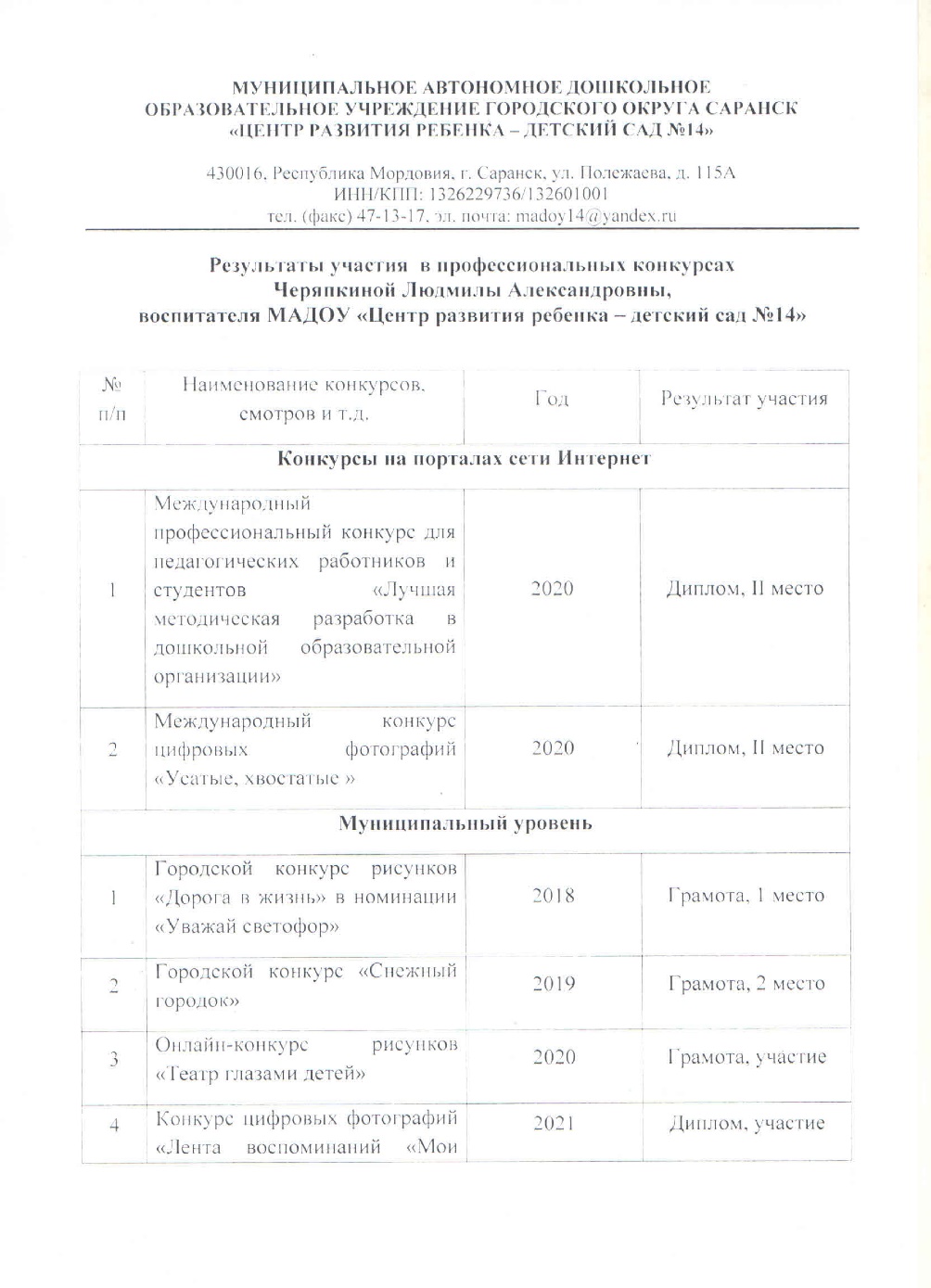 Участие педагога в профессиональных конкурсах
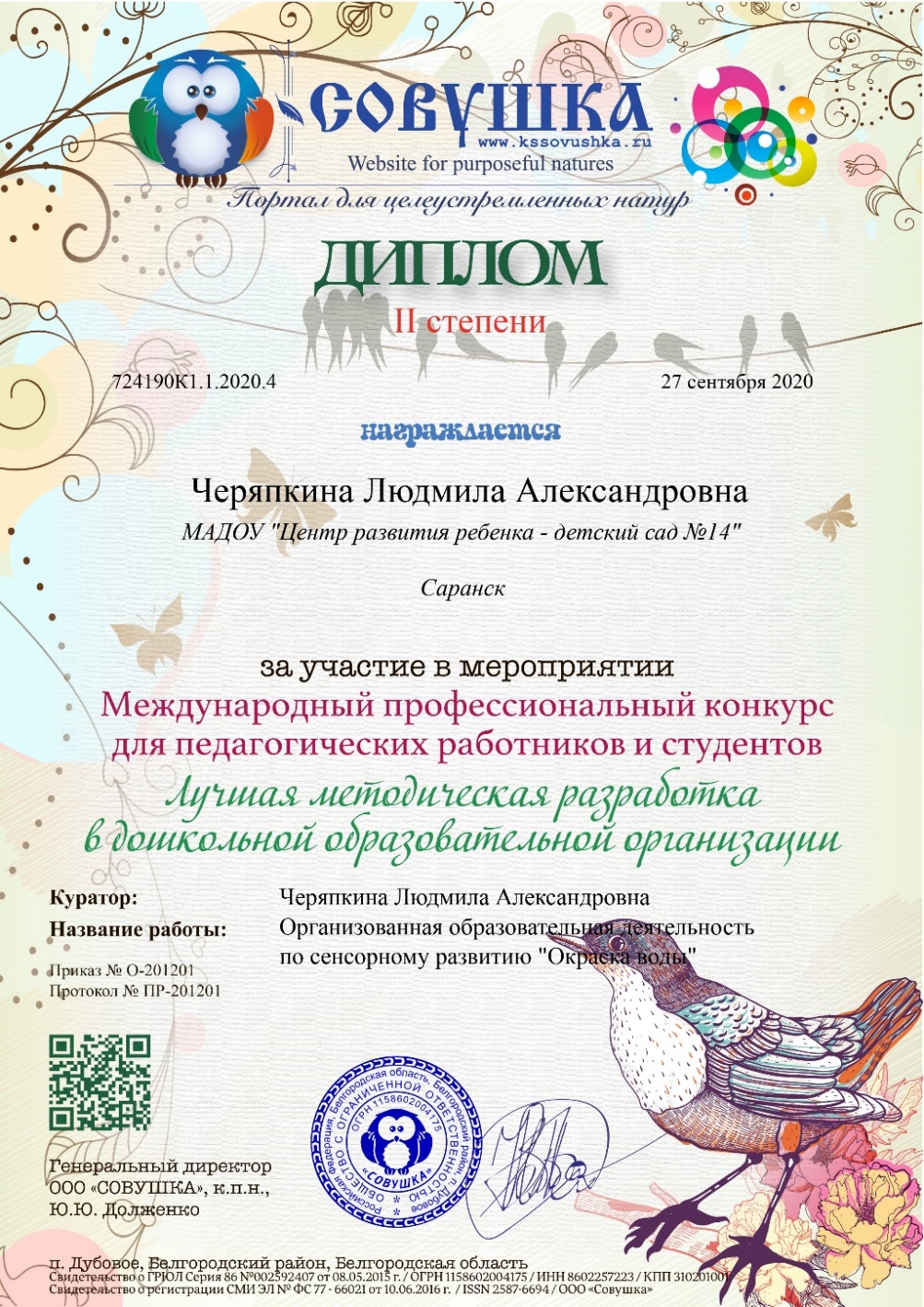 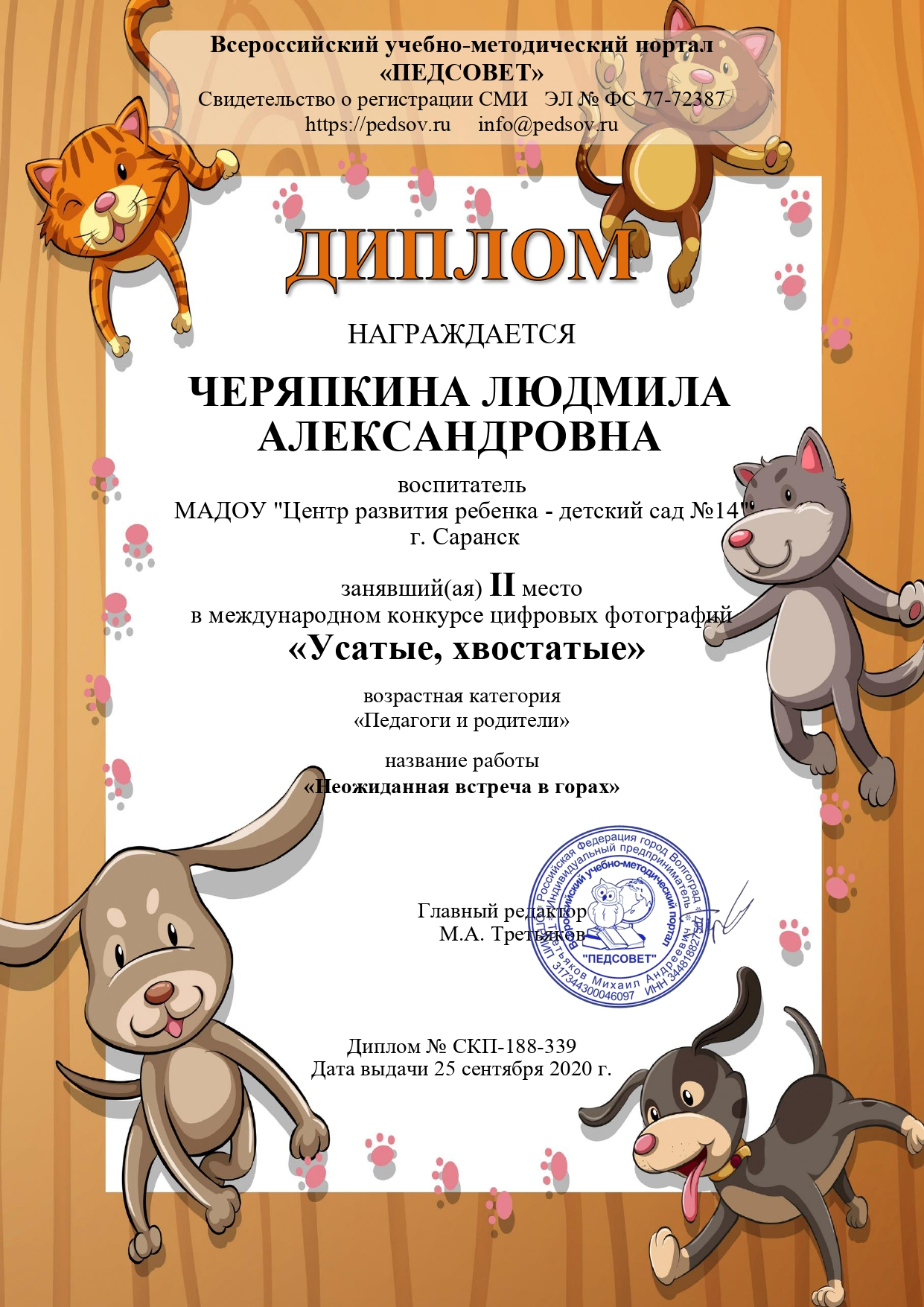 Участие педагога в профессиональных конкурсах
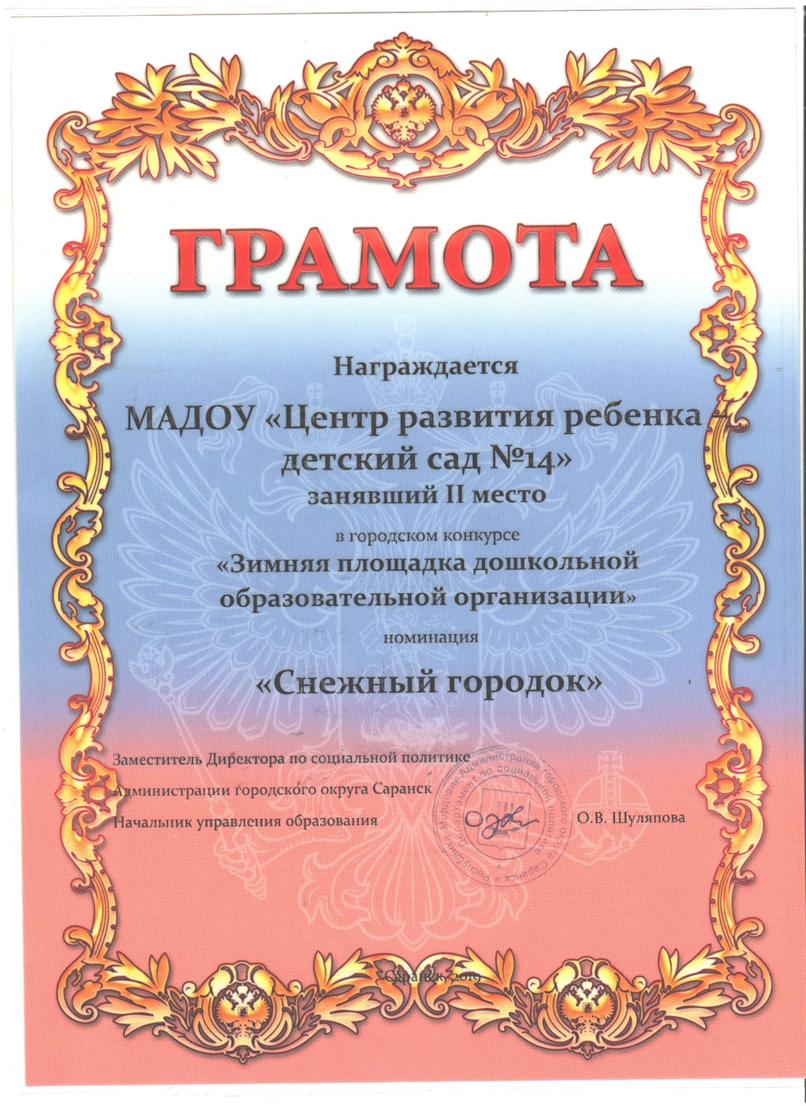 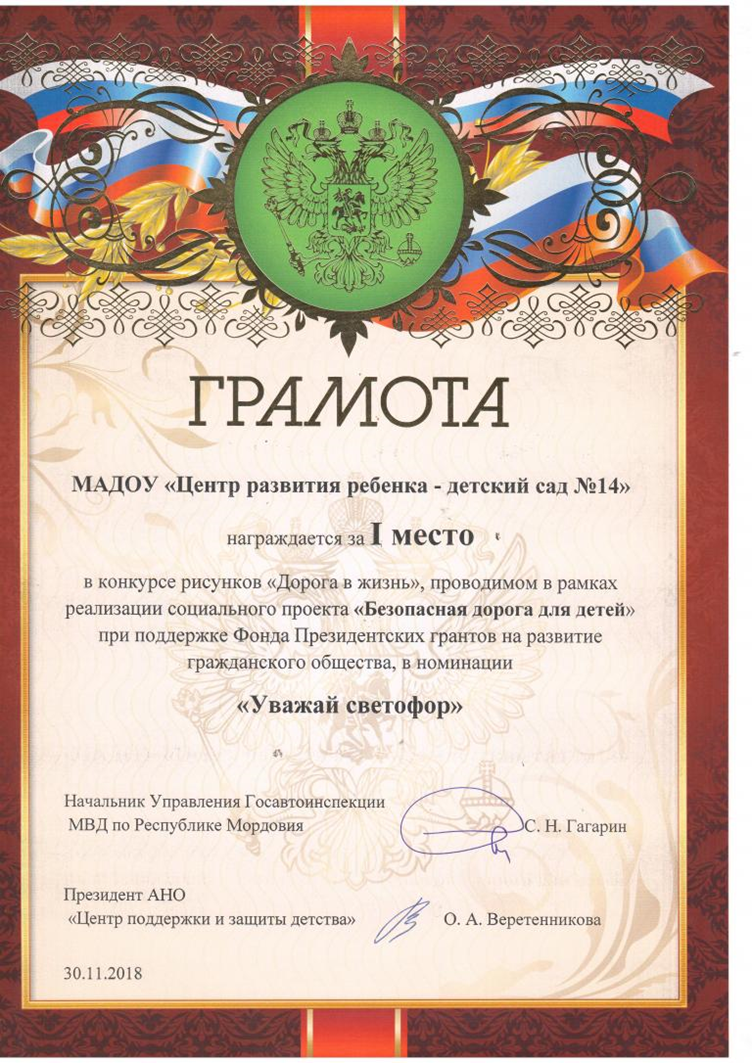 Участие педагога в профессиональных конкурсах
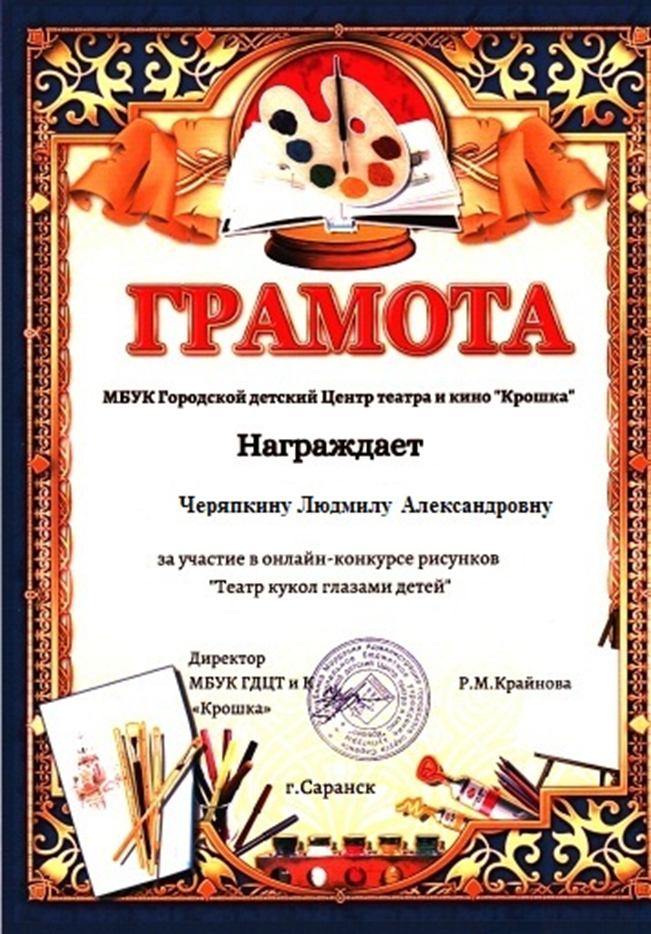 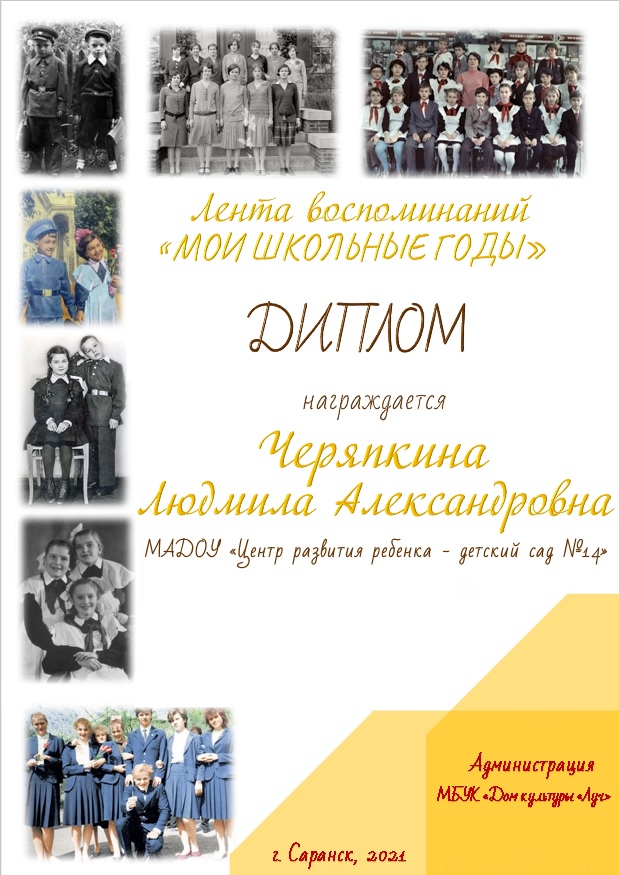 Участие педагога в профессиональных конкурсах
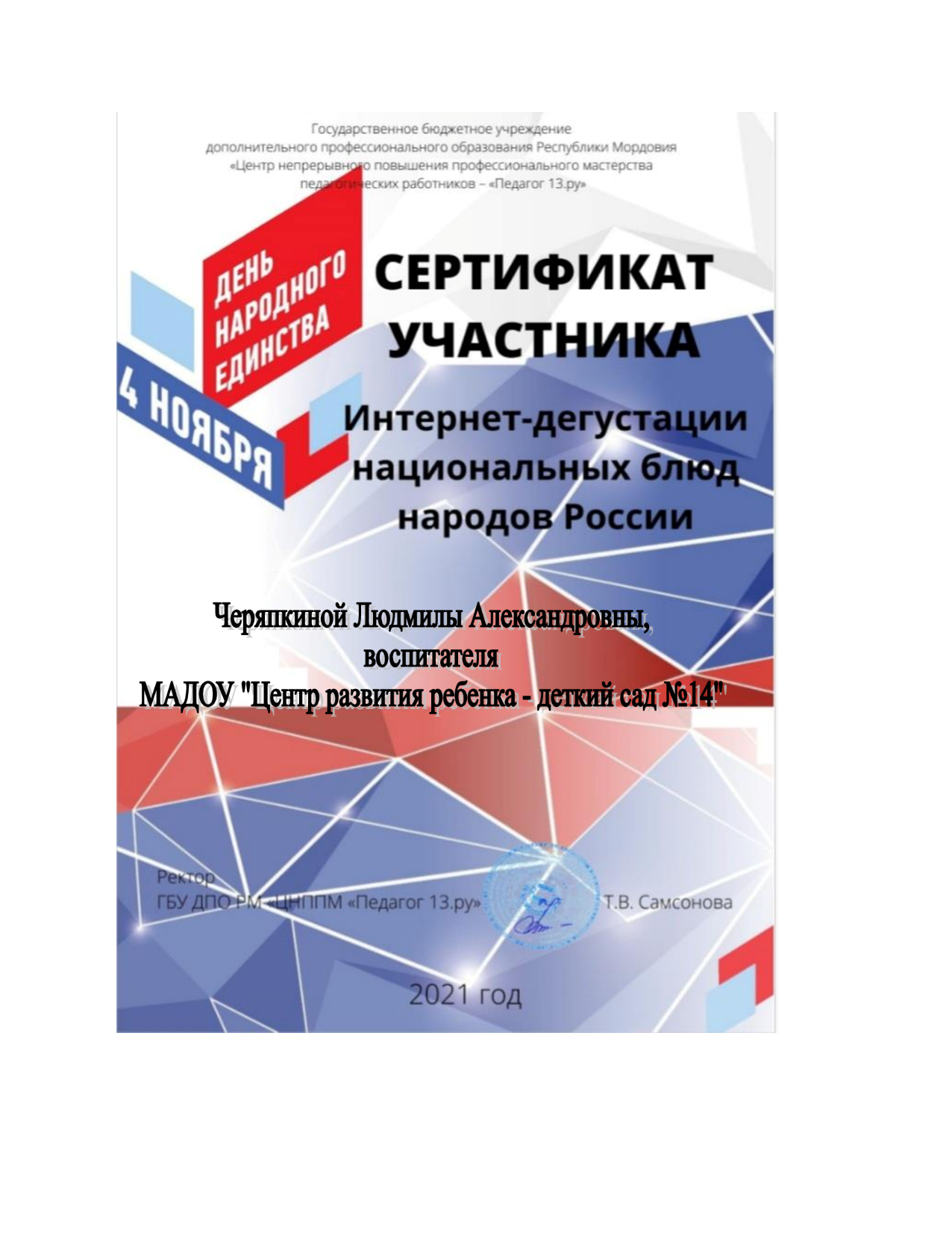 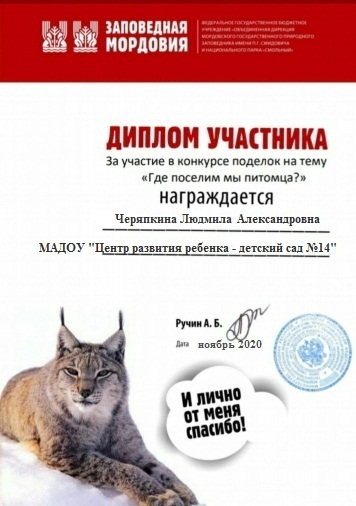 14. НАГРАДЫ И ПООЩРЕНИЯ
Сайты и порталы сети Интернет – 3 
Муниципальный уровень – 3
Российский уровень – 1
Награды и поощрения
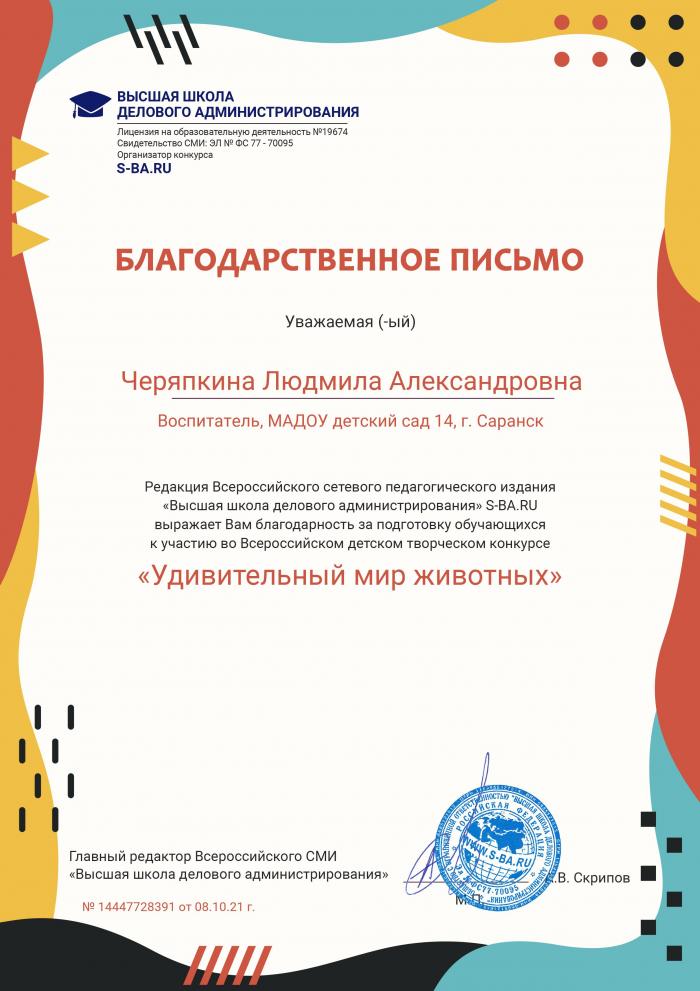 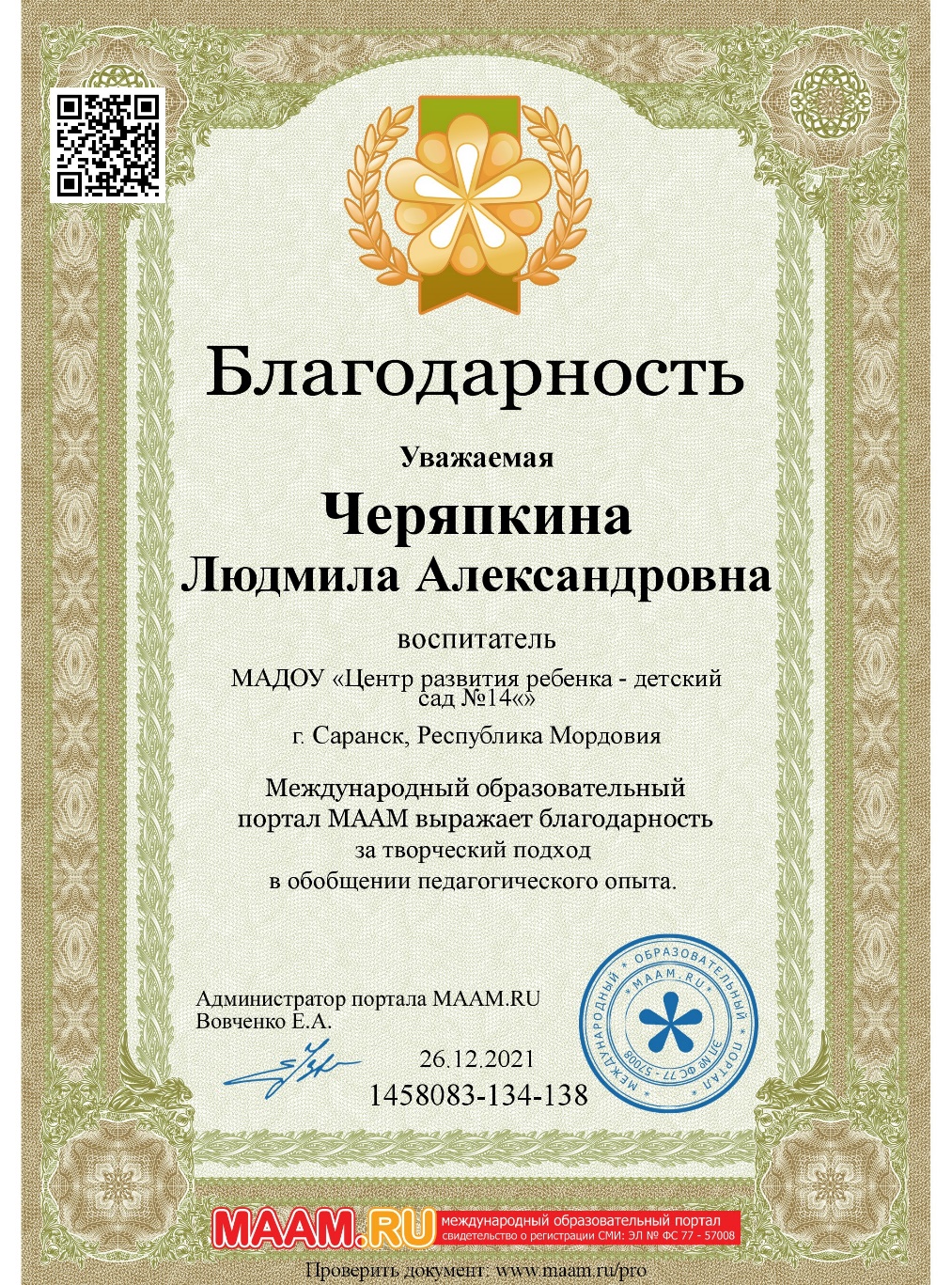 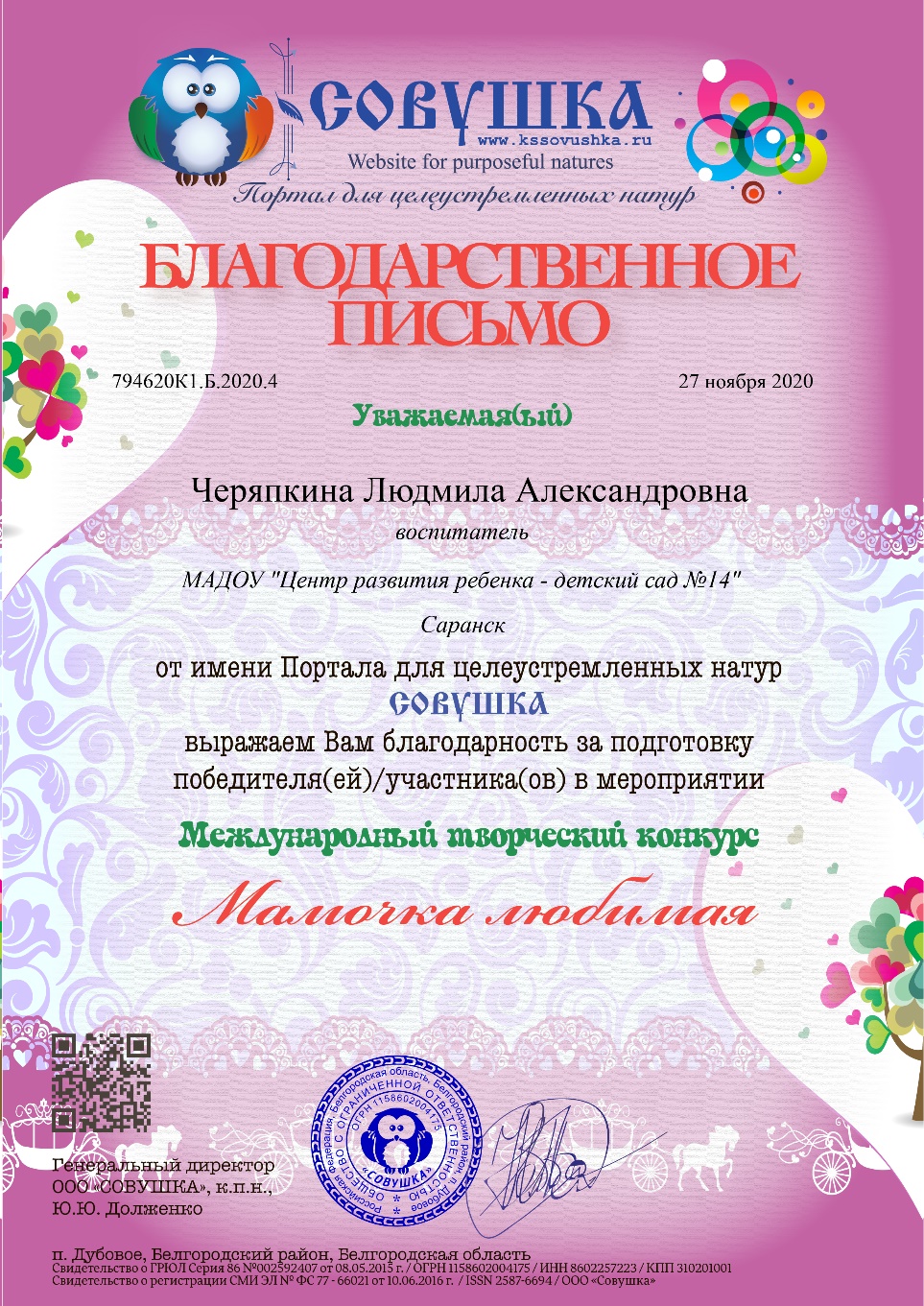 Награды и поощрения
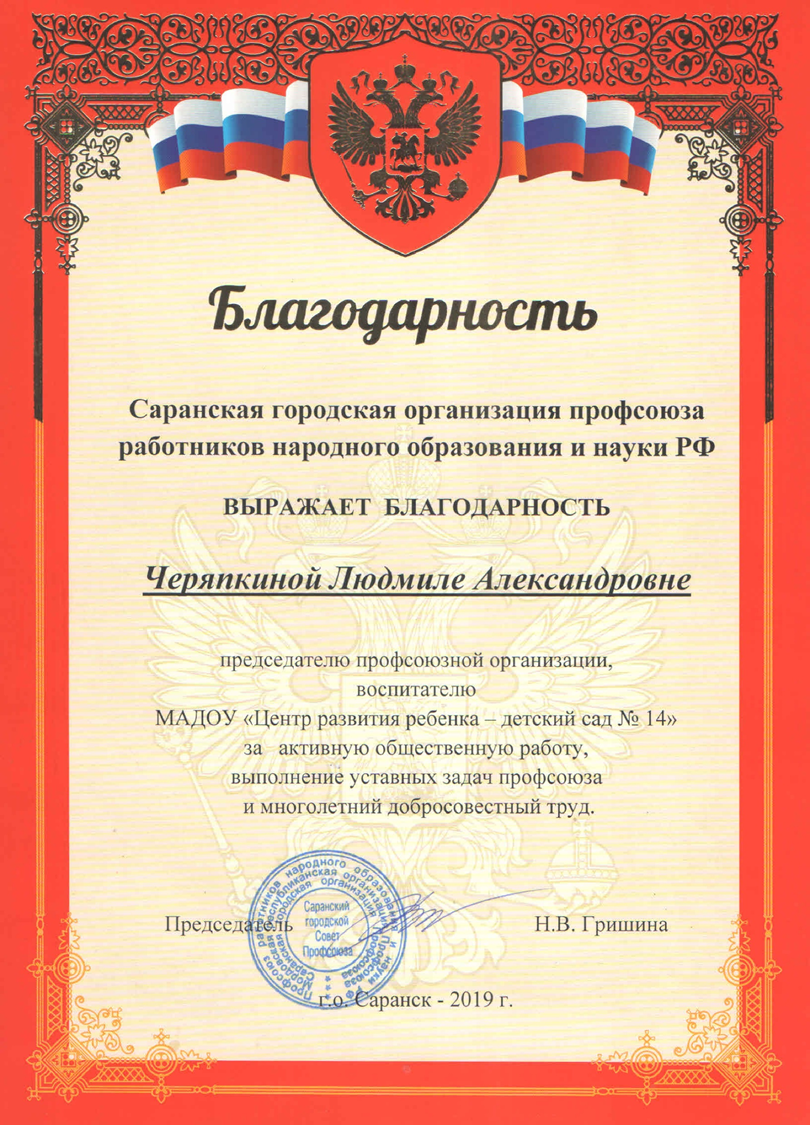 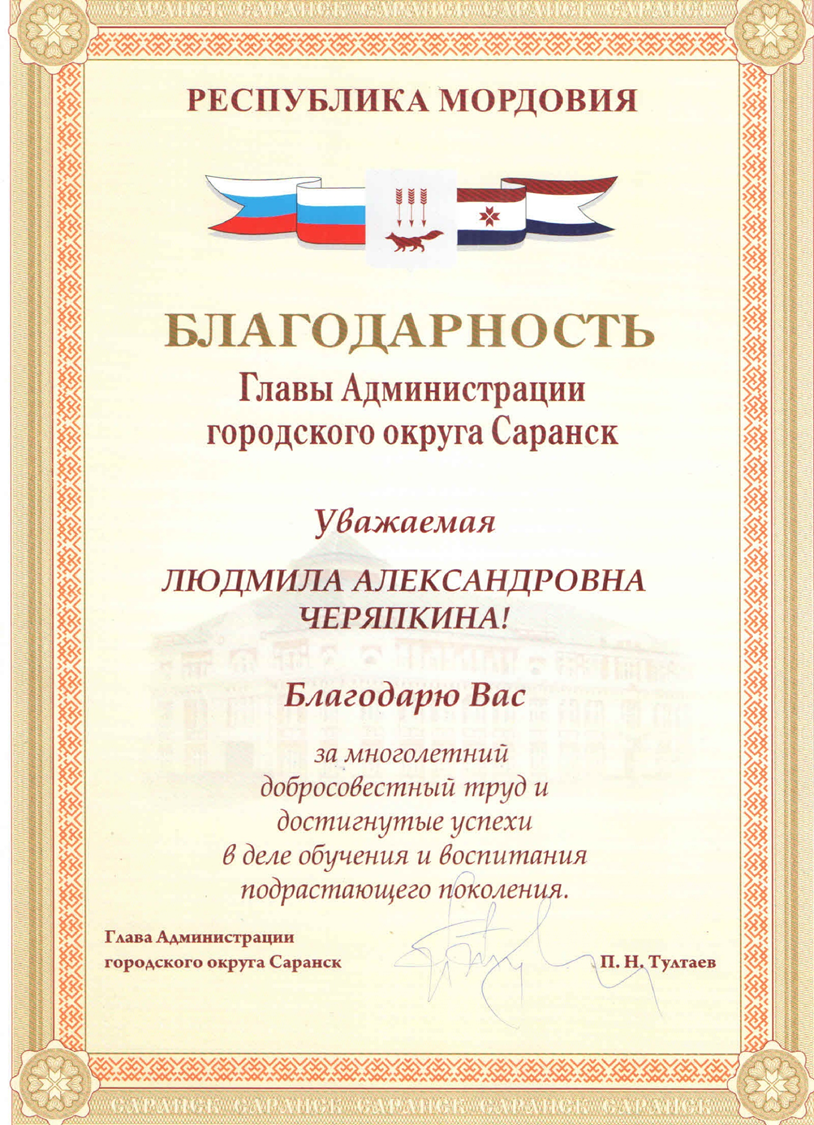 Награды и поощрения
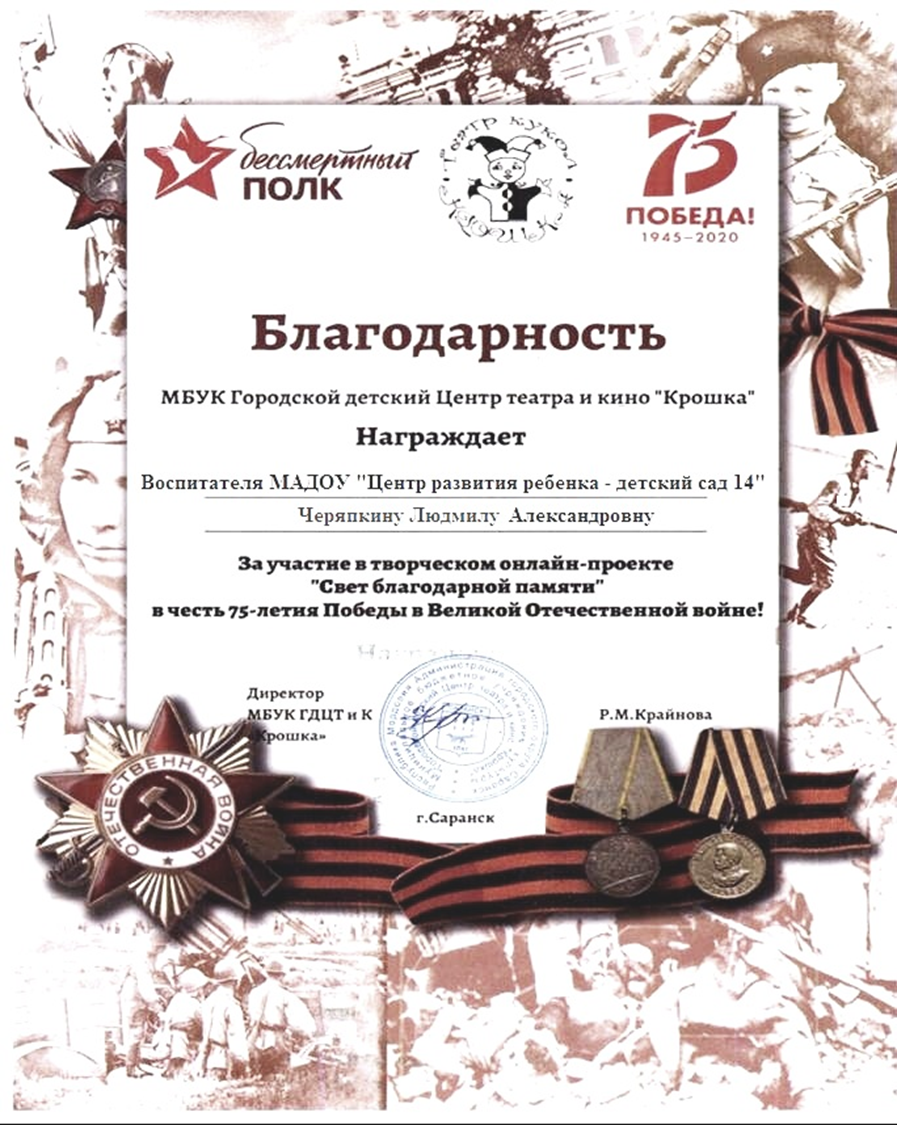 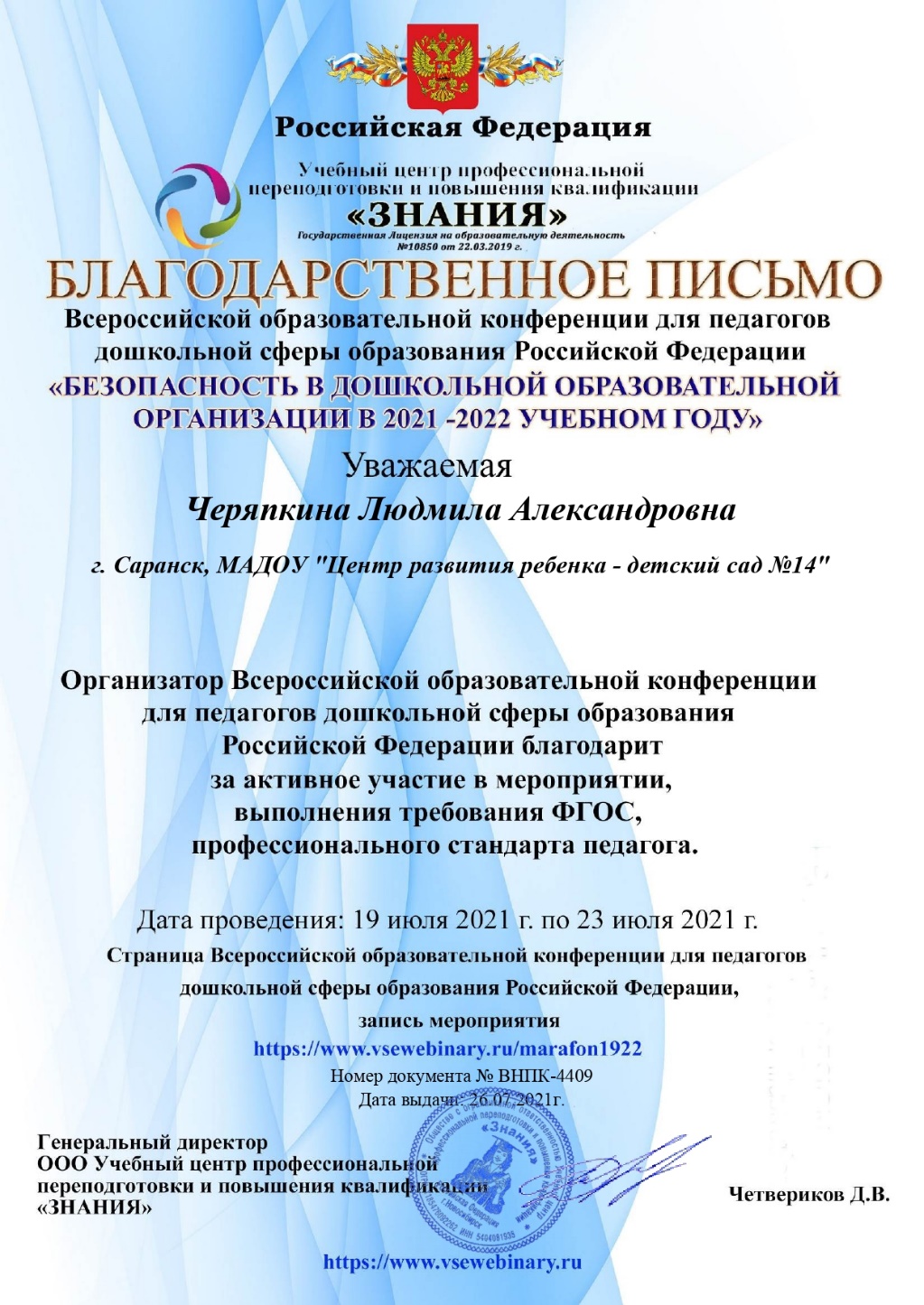 Спасибо за внимание!